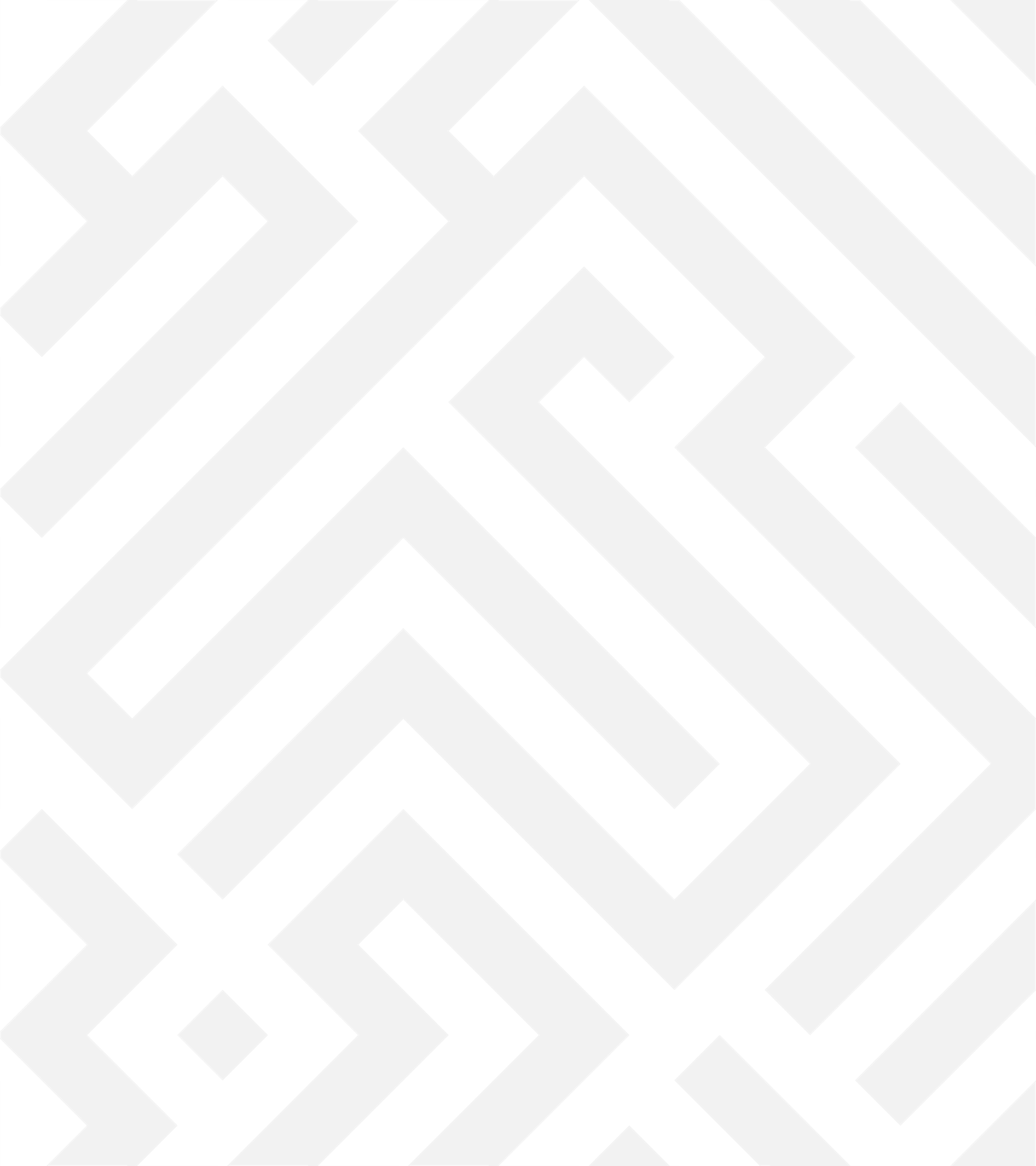 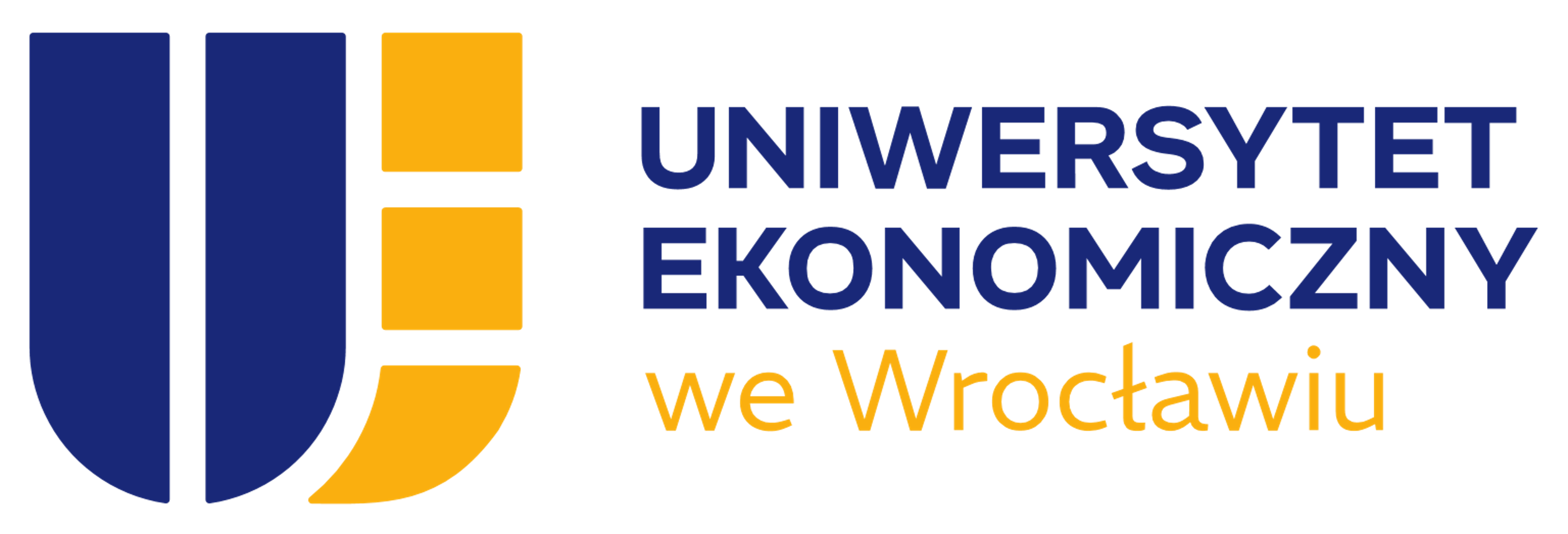 Długi tytuł prezentacjiw dwóch wierszach
Imię Nazwisko
www.uew.pl/link-do-prezentacji
www.uew.pl
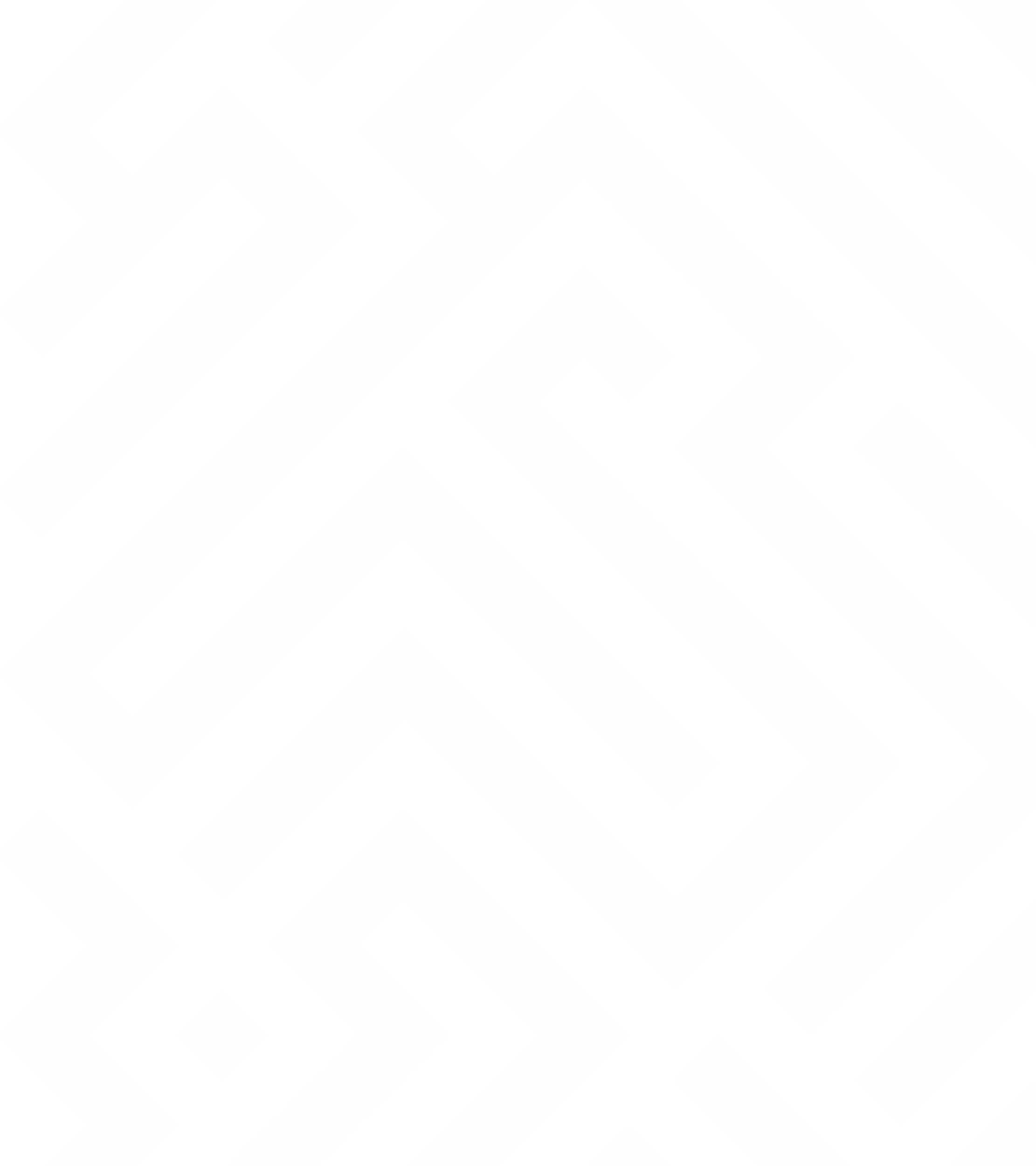 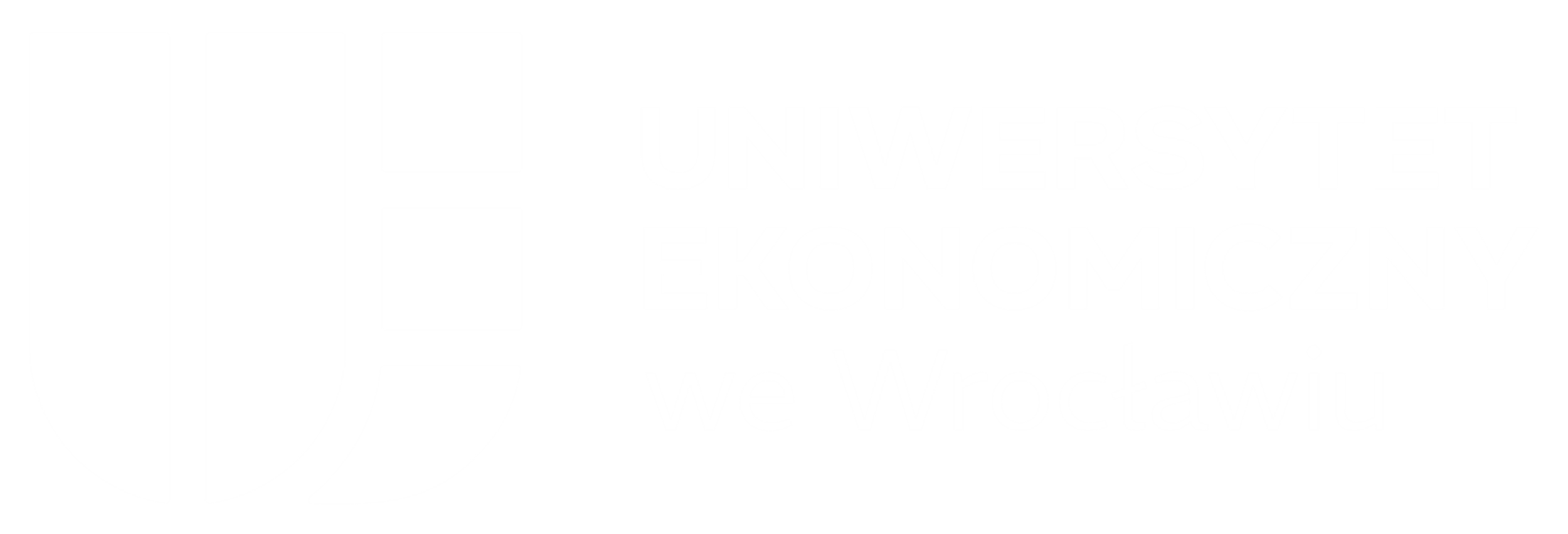 Długi tytuł prezentacjiw dwóch wierszach
Imię Nazwisko
www.uew.pl/link-do-prezentacji
www.uew.pl
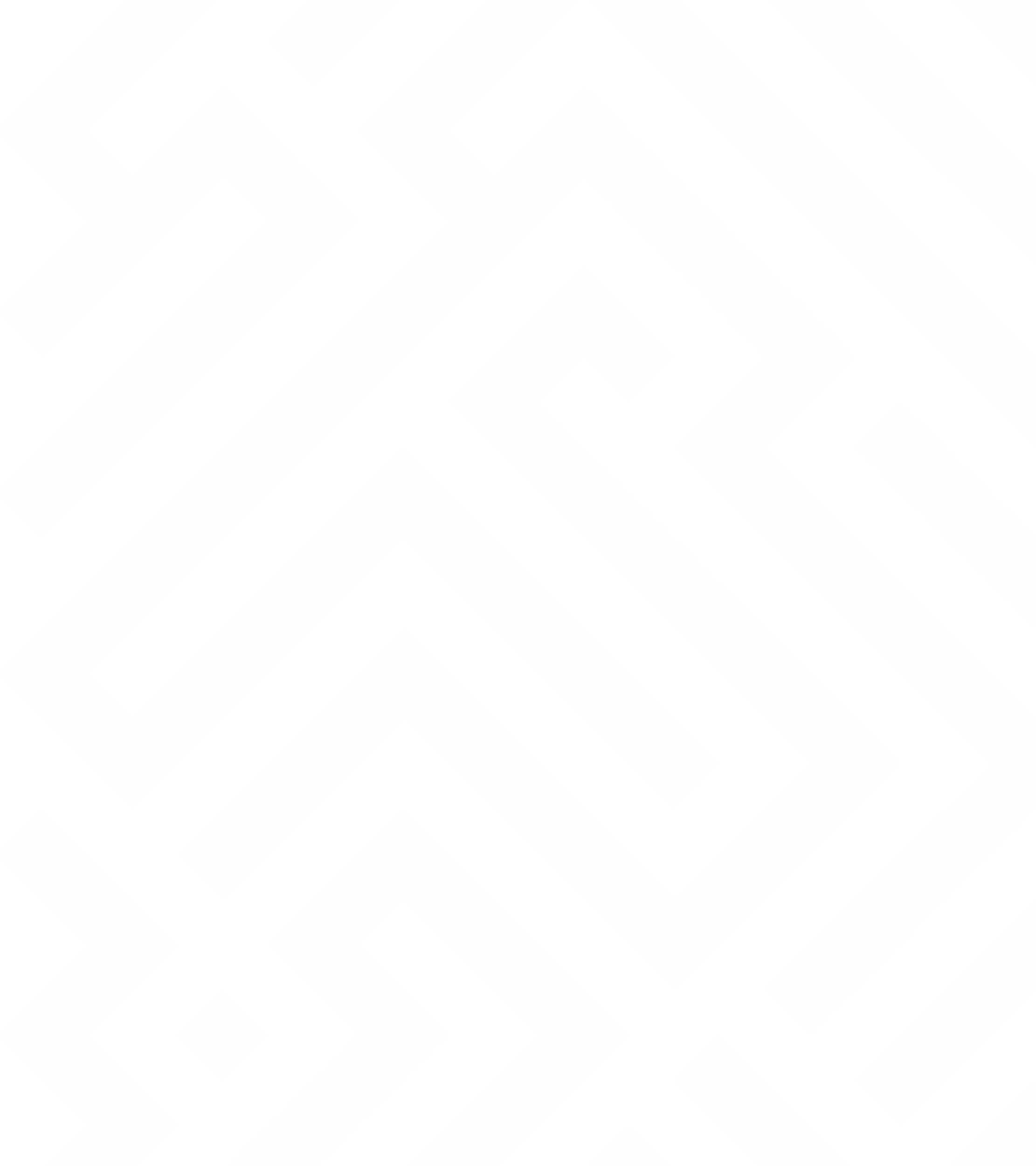 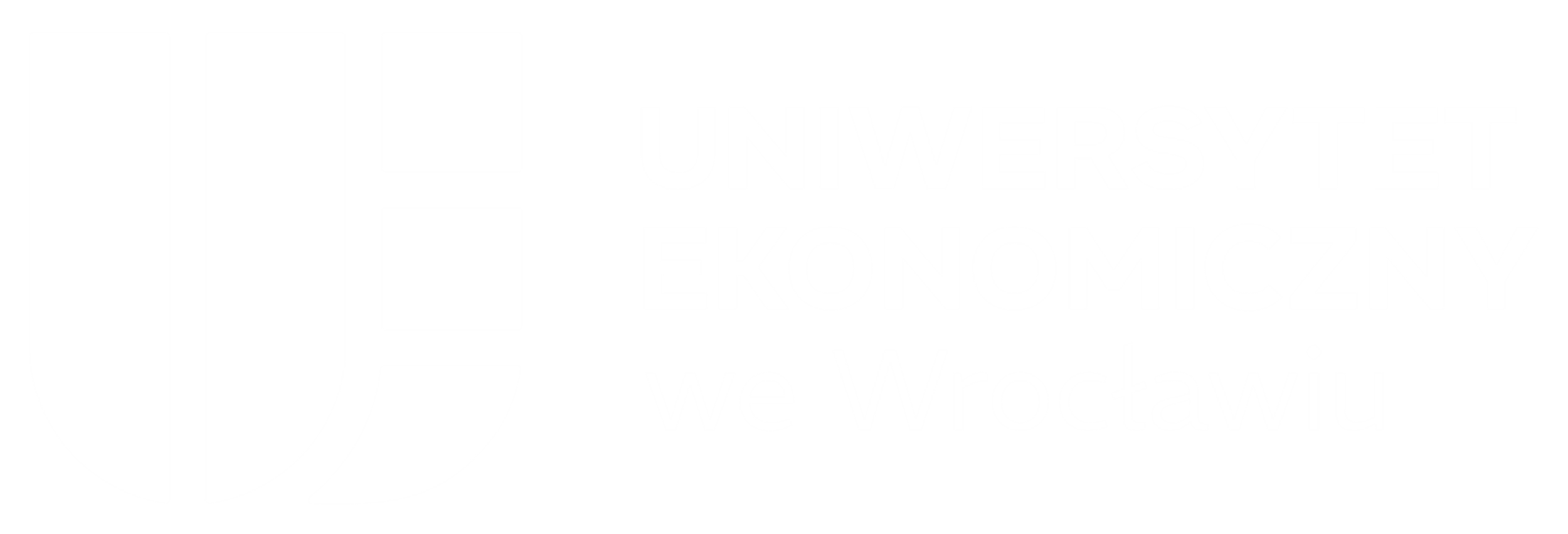 Długi tytuł prezentacjiw dwóch wierszach
Imię Nazwisko
www.uew.pl/link-do-prezentacji
www.uew.pl
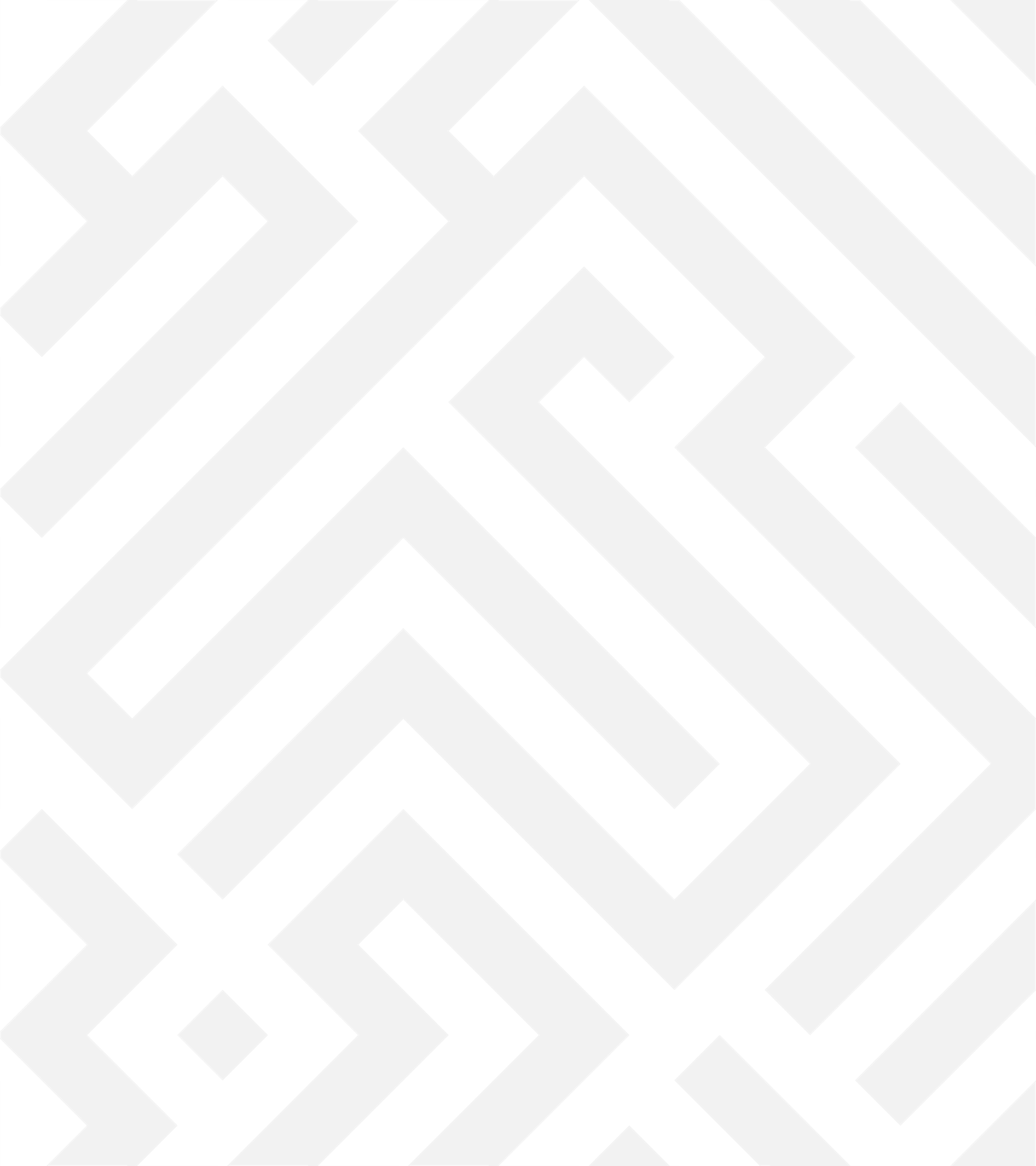 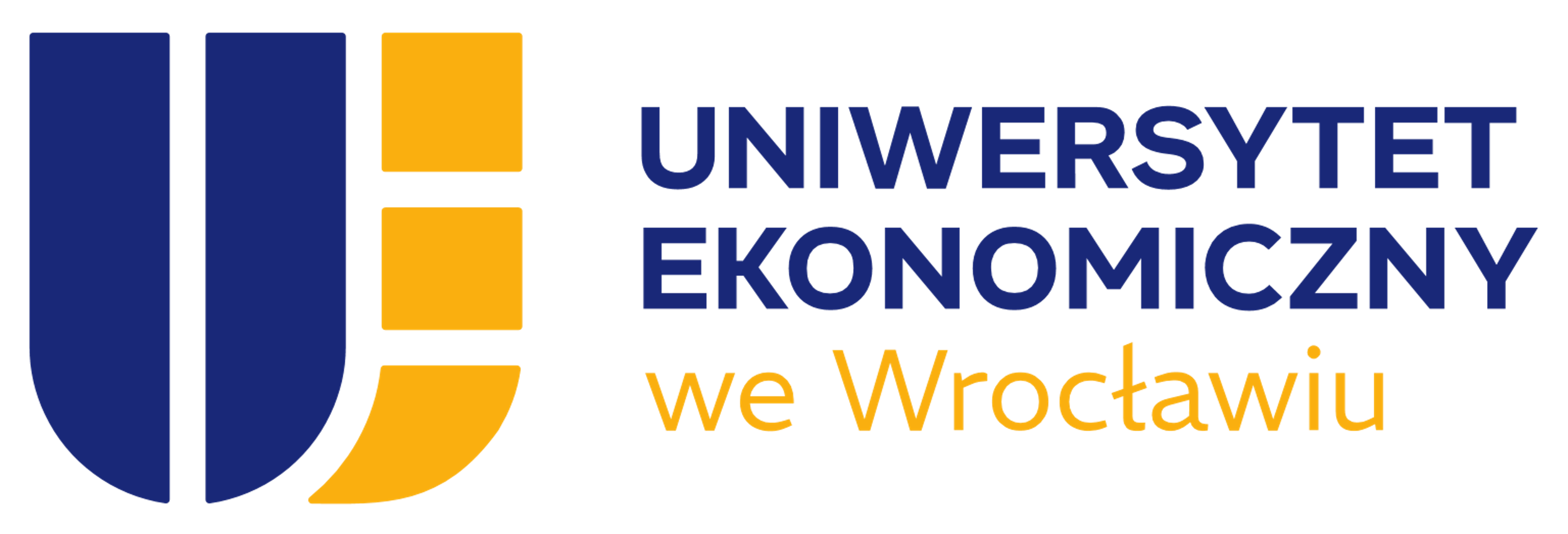 Długi tytuł prezentacjiw dwóch wierszach
Podtytuł prezentacji
www.uew.pl/link-do-prezentacji
www.uew.pl
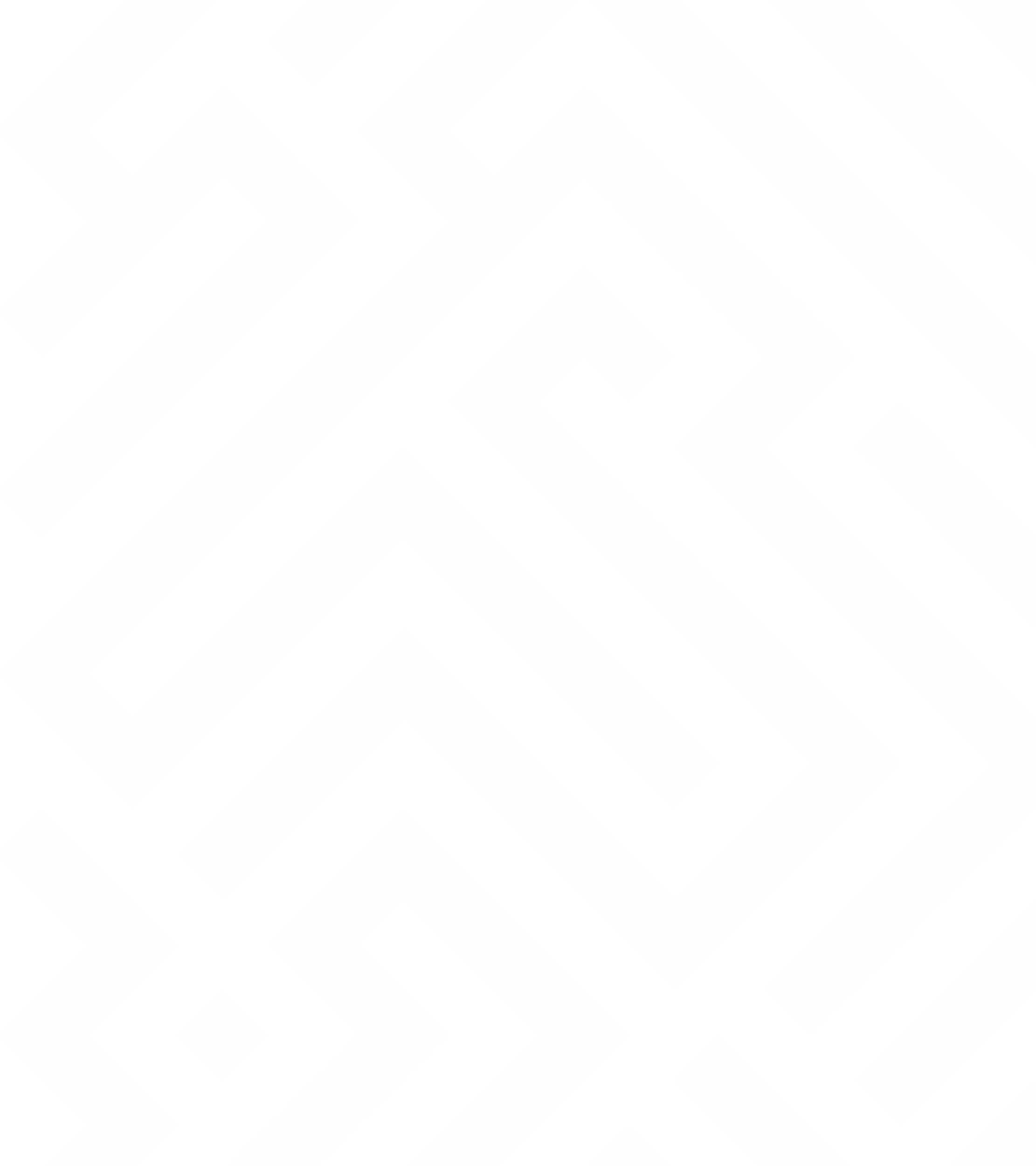 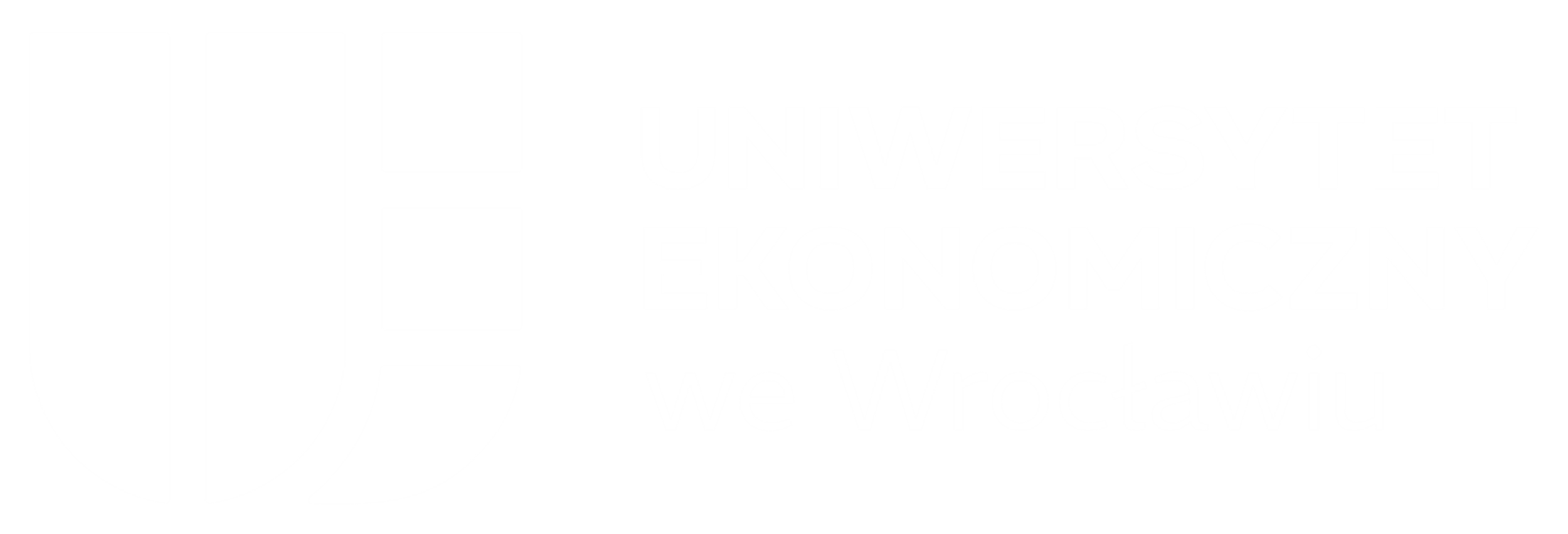 Długi tytuł prezentacjiw dwóch wierszach
Podtytuł prezentacji
www.uew.pl/link-do-prezentacji
www.uew.pl
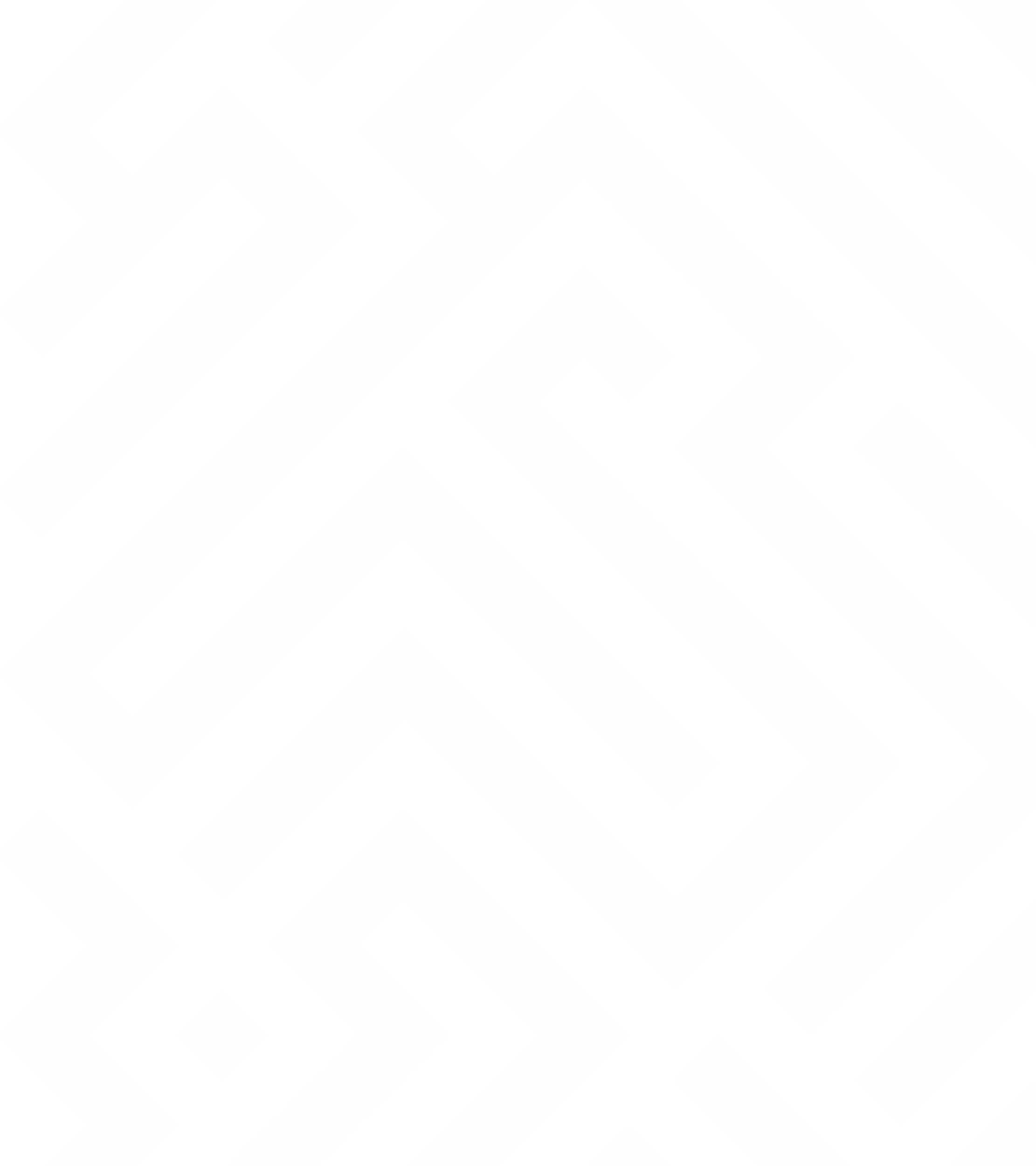 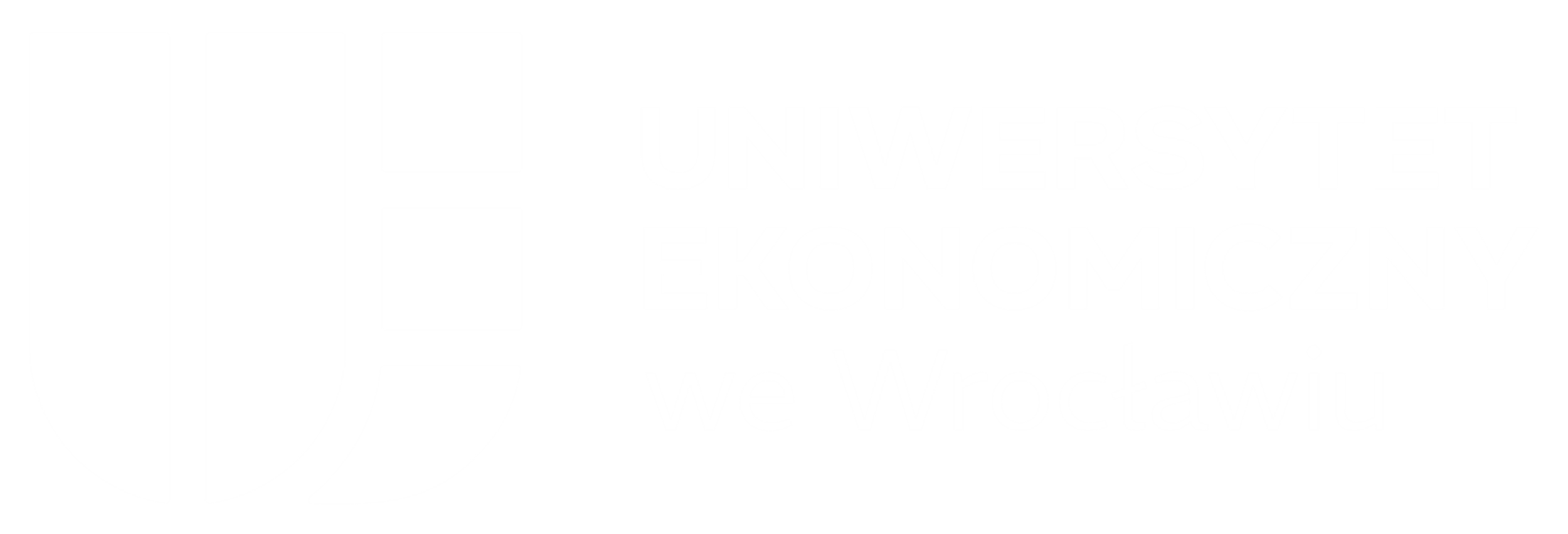 Długi tytuł prezentacjiw dwóch wierszach
Podtytuł prezentacji
www.uew.pl/link-do-prezentacji
www.uew.pl
Slajd z tekstem
Tutaj jest miejsce na Twój tekst – wykorzystaj je, wpisując odpowiednie treści, bądź też zastąp grafikami i filmem. 
Ten szablon pozwoli Ci stworzyć prezentację, którą wykorzystasz w różnorodnych zastosowaniach: począwszy od wykładów i seminariów, poprzez dyskusje panelowe i warsztaty, a skończywszy na wystąpieniach w trakcie konferencji. Szablon jest przeznaczony do wykorzystania przez pracowników Uniwersytetu Ekonomicznego we Wrocławiu oraz jednostki Uczelni zgłaszające zapotrzebowanie na tego typu materiały. Szablon został przygotowany przez Centrum Promocji UEW.
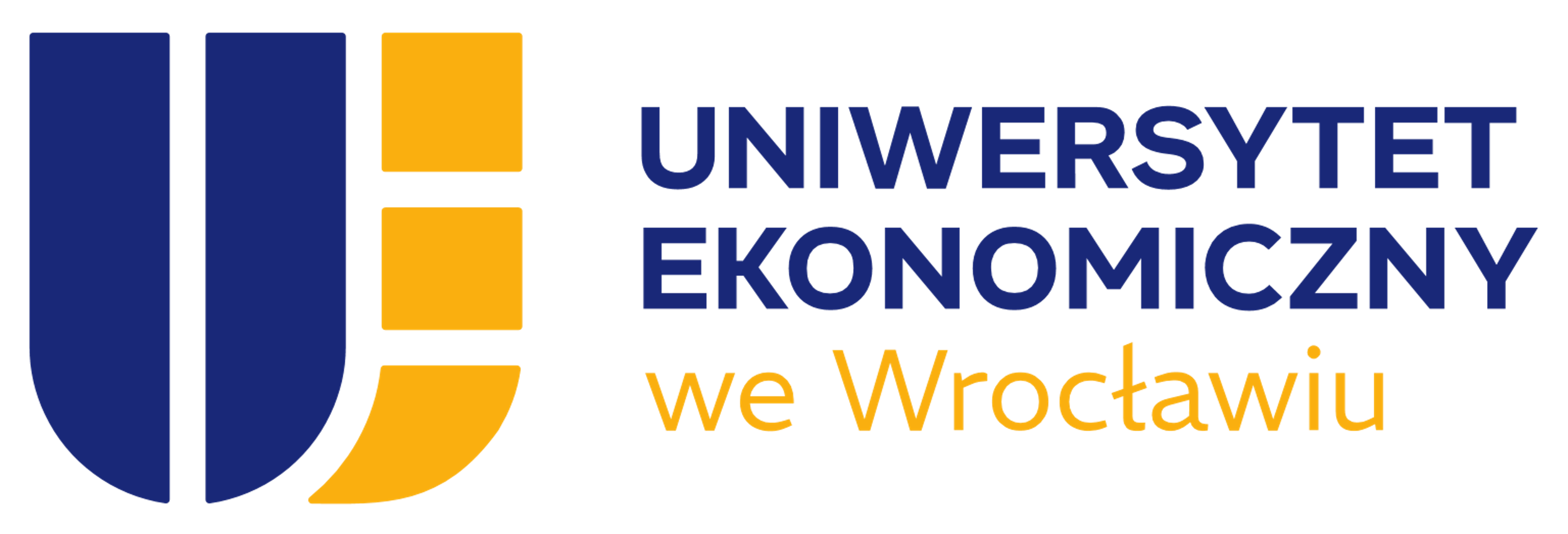 www.uew.pl
Slajd z tekstem 2
Tutaj jest miejsce na Twój tekst – wykorzystaj je, wpisując odpowiednie treści, bądź też zastąp grafikami i filmem. Ten szablon pozwoli Ci stworzyć prezentację, którą wykorzystasz w różnorodnych zastosowaniach: począwszy od wykładów i seminariów, poprzez dyskusje panelowe i warsztaty,
a skończywszy na wystąpieniach w trakcie konferencji. Szablon jest przeznaczony do wykorzystania przez pracowników Uniwersytetu Ekonomicznego we Wrocławiu oraz jednostki Uczelni zgłaszające zapotrzebowanie na tego typu materiały. Szablon został przygotowany przez Centrum Promocji UEW.
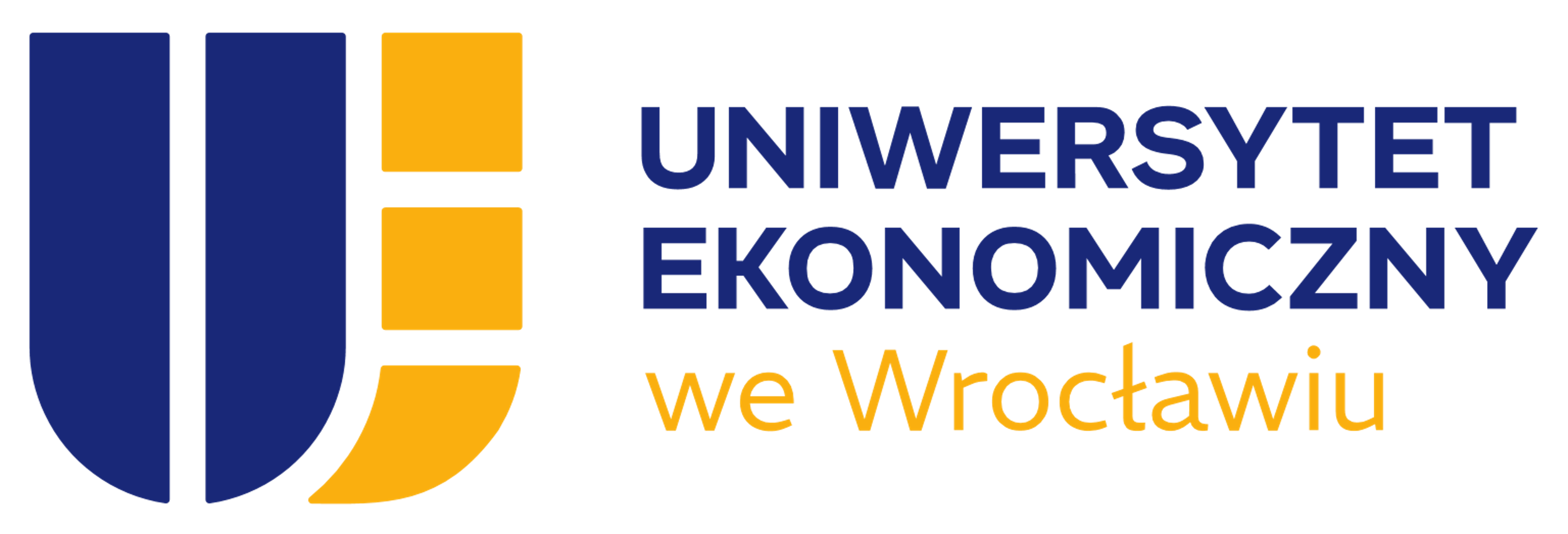 www.uew.pl
Slajd z krokami
Tutaj jest miejsce na Twój tekst 
wykorzystaj je, wpisując odpowiednie treści.
Tutaj jest miejsce na Twój tekst 
wykorzystaj je, wpisując odpowiednie treści.
1.
2.
Tutaj jest miejsce na Twój tekst 
wykorzystaj je, wpisując odpowiednie treści.
Tutaj jest miejsce na Twój tekst 
wykorzystaj je, wpisując odpowiednie treści.
3.
4.
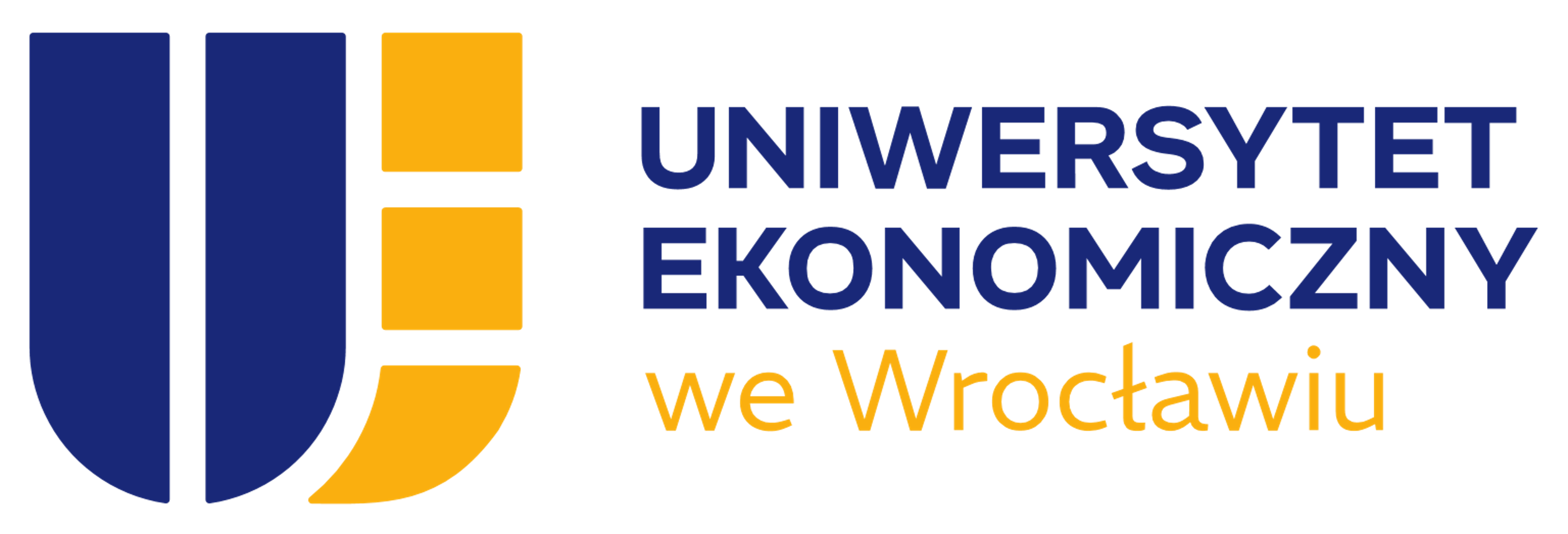 www.uew.pl
Slajd z krokami 2
1.
2.
3.
Tutaj jest miejsce na Twój tekst 

wykorzystaj je, wpisując odpowiednie treści.
Tutaj jest miejsce na Twój tekst 

wykorzystaj je, wpisując odpowiednie treści. Szablon jest przeznaczony do wykorzystania przez pracowników Uniwersytetu Ekonomicznego we Wrocławiu.
Tutaj jest miejsce na Twój tekst 

wykorzystaj je, wpisując odpowiednie treści.
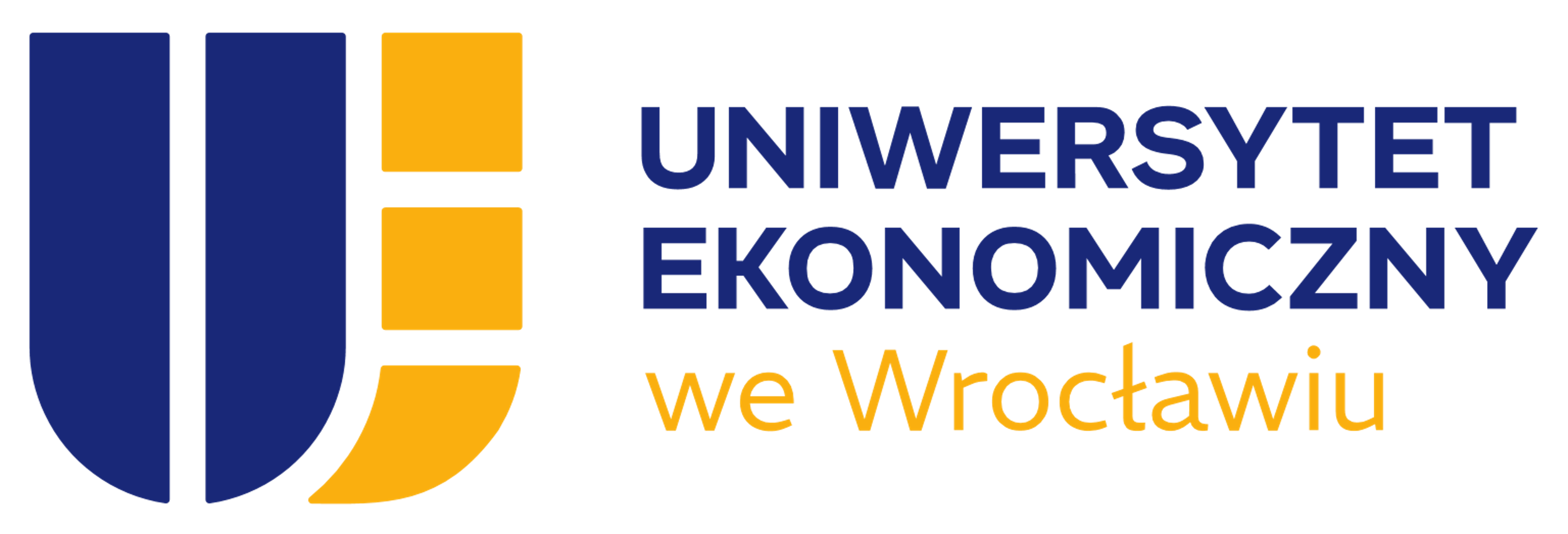 www.uew.pl
Obrazy
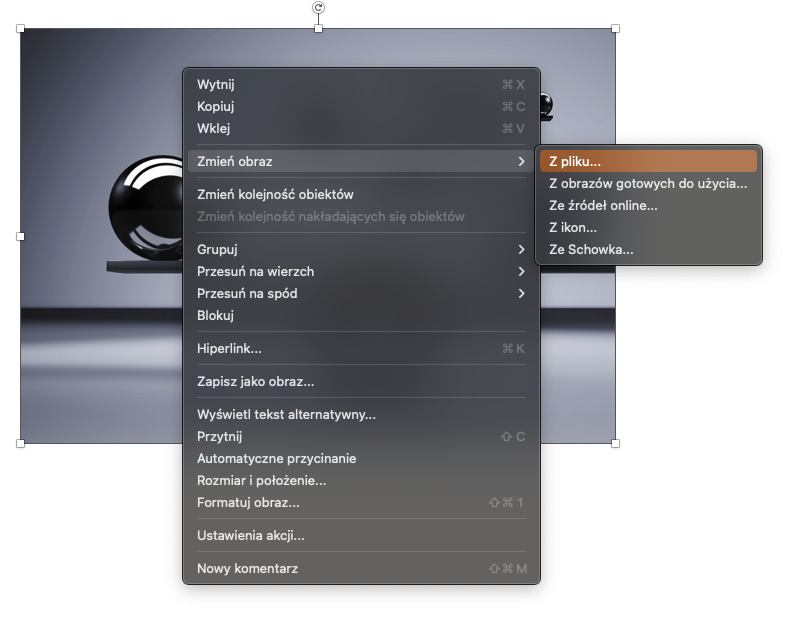 Jak zmienić obraz?
Kliknij na obraz prawym przyciskiem myszy
Wybierz “Zmień obraz”
I wybierz odpowiednią opcję w zależności od potrzeby.
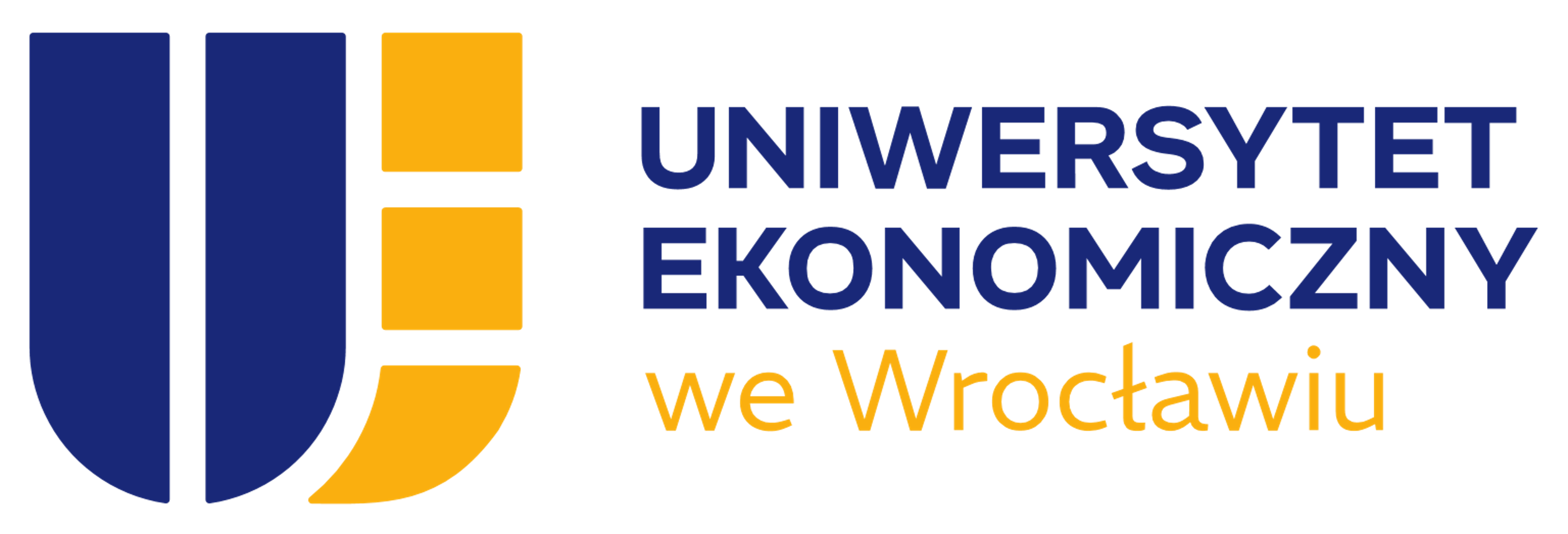 www.uew.pl
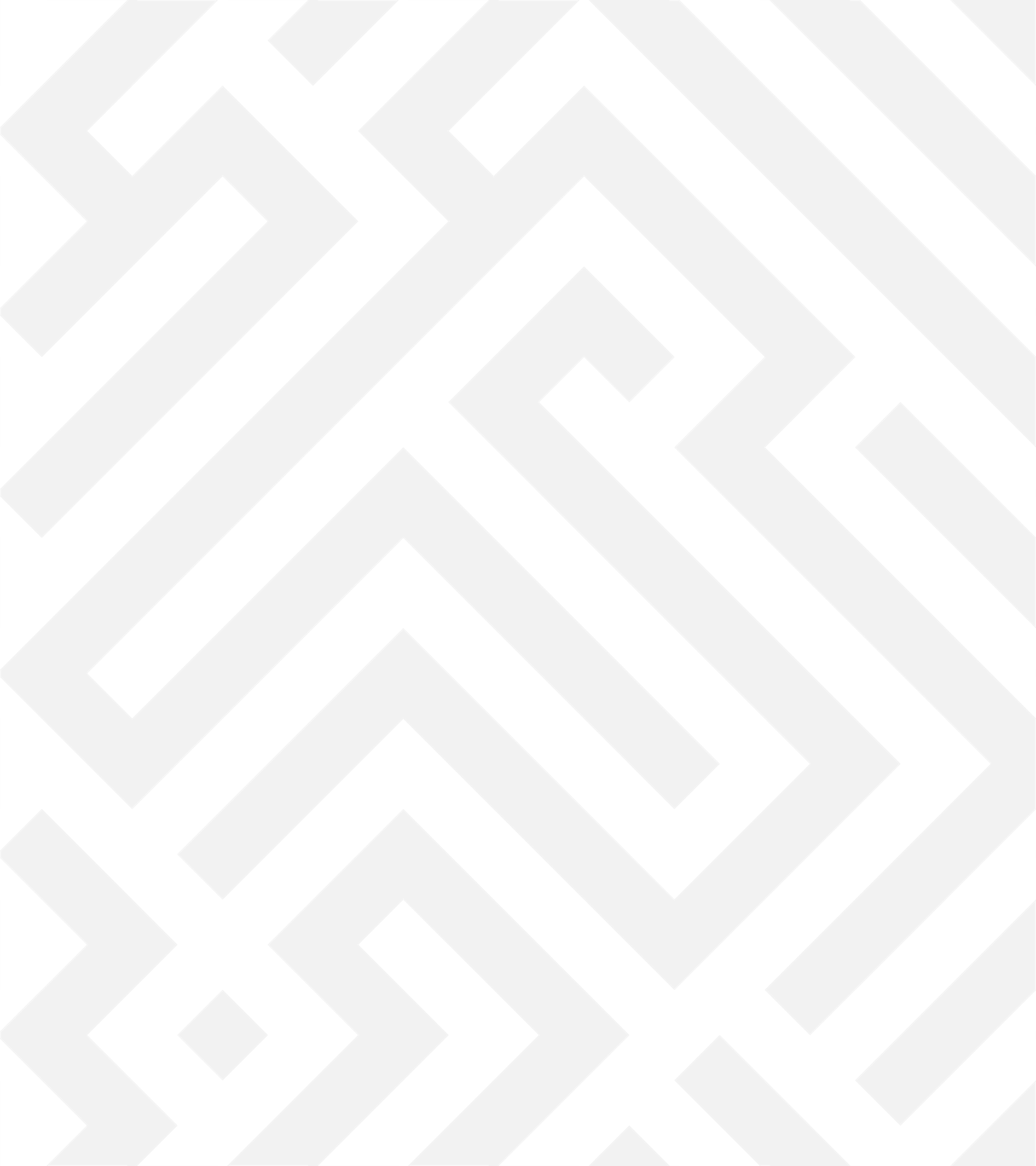 Slajd z obrazkiem
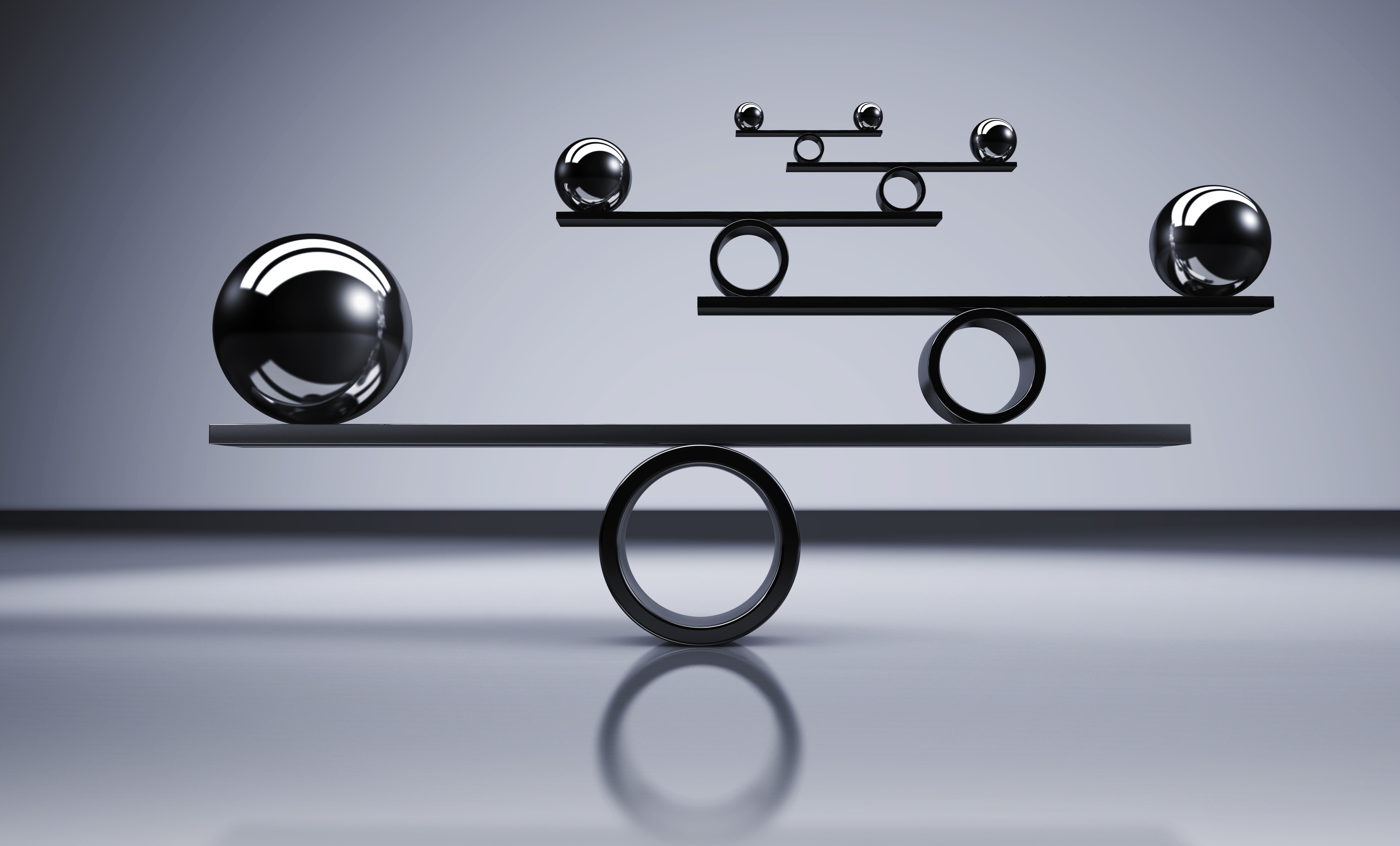 Tutaj jest miejsce na Twój tekst – wykorzystaj je, wpisując odpowiednie treści. 

Szablon jest przeznaczony do wykorzystania przez pracowników Uniwersytetu Ekonomicznego we Wrocławiu.
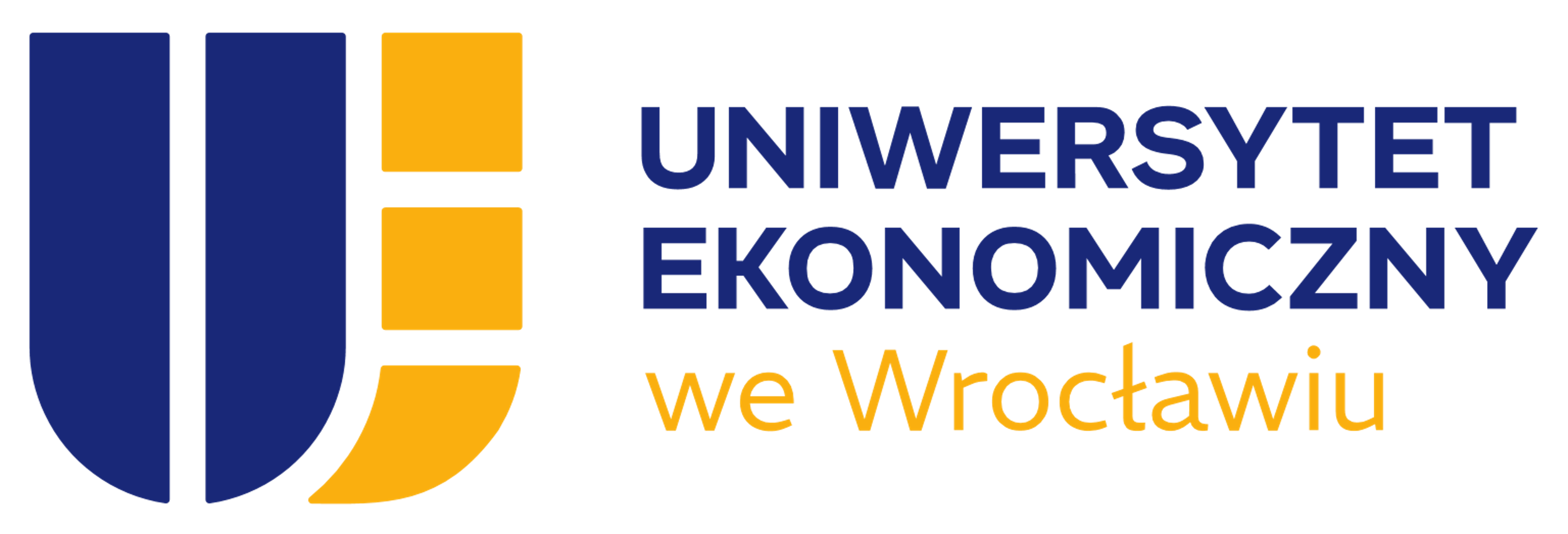 www.uew.pl
Slajd z obrazkiem 2
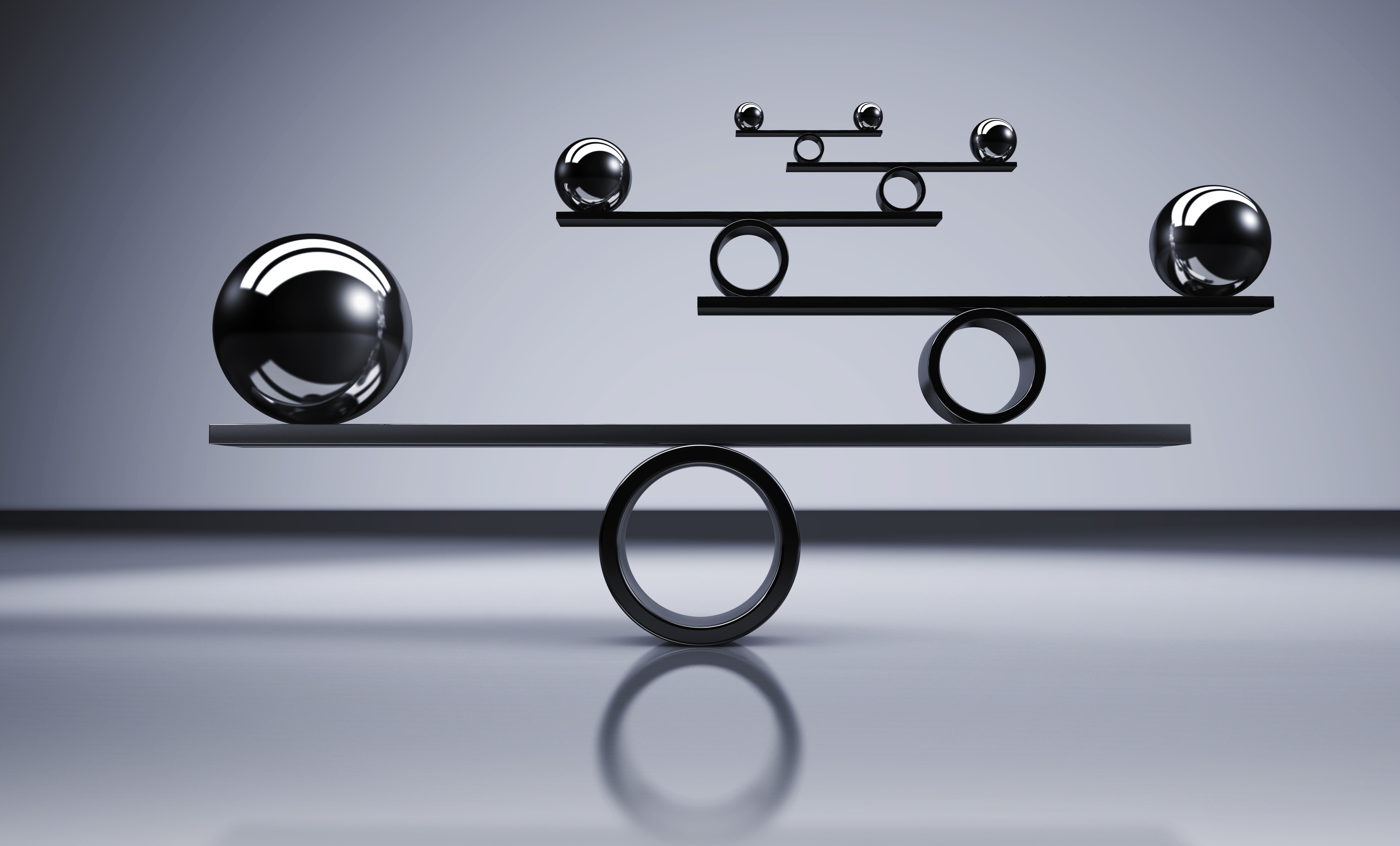 Tutaj jest miejsce na Twój tekst – wykorzystaj je, wpisując odpowiednie treści. 
Szablon jest przeznaczony do wykorzystania przez pracowników Uniwersytetu Ekonomicznego we Wrocławiu.
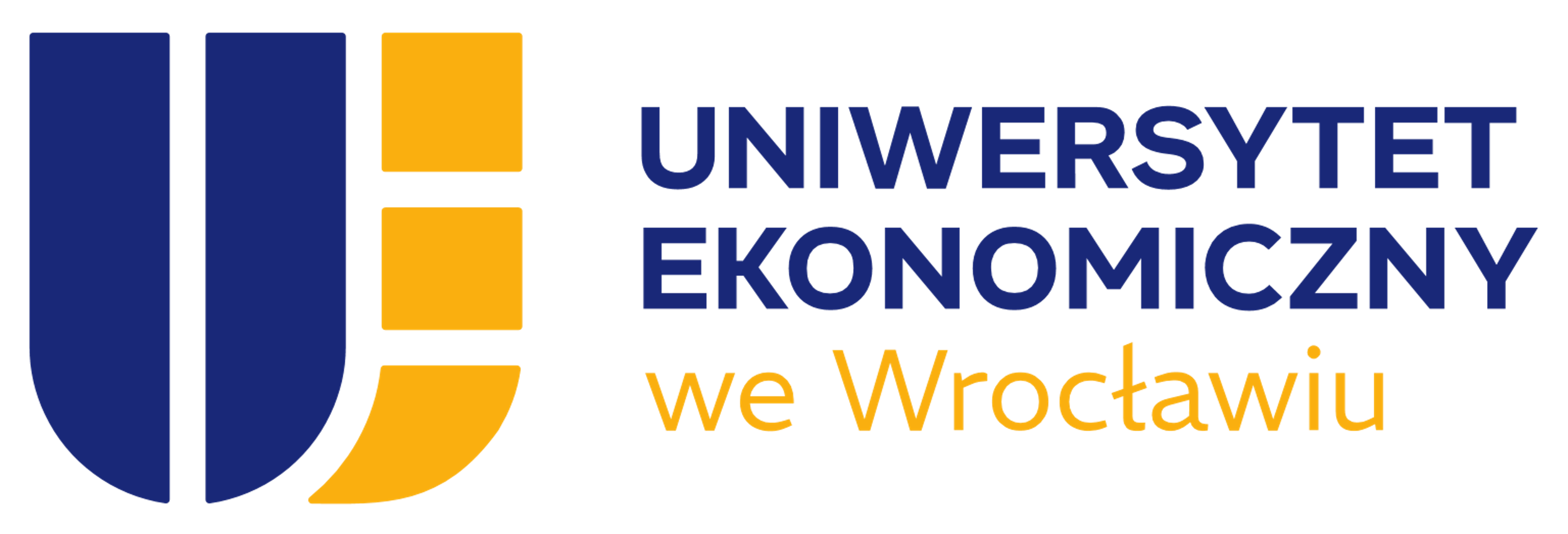 www.uew.pl
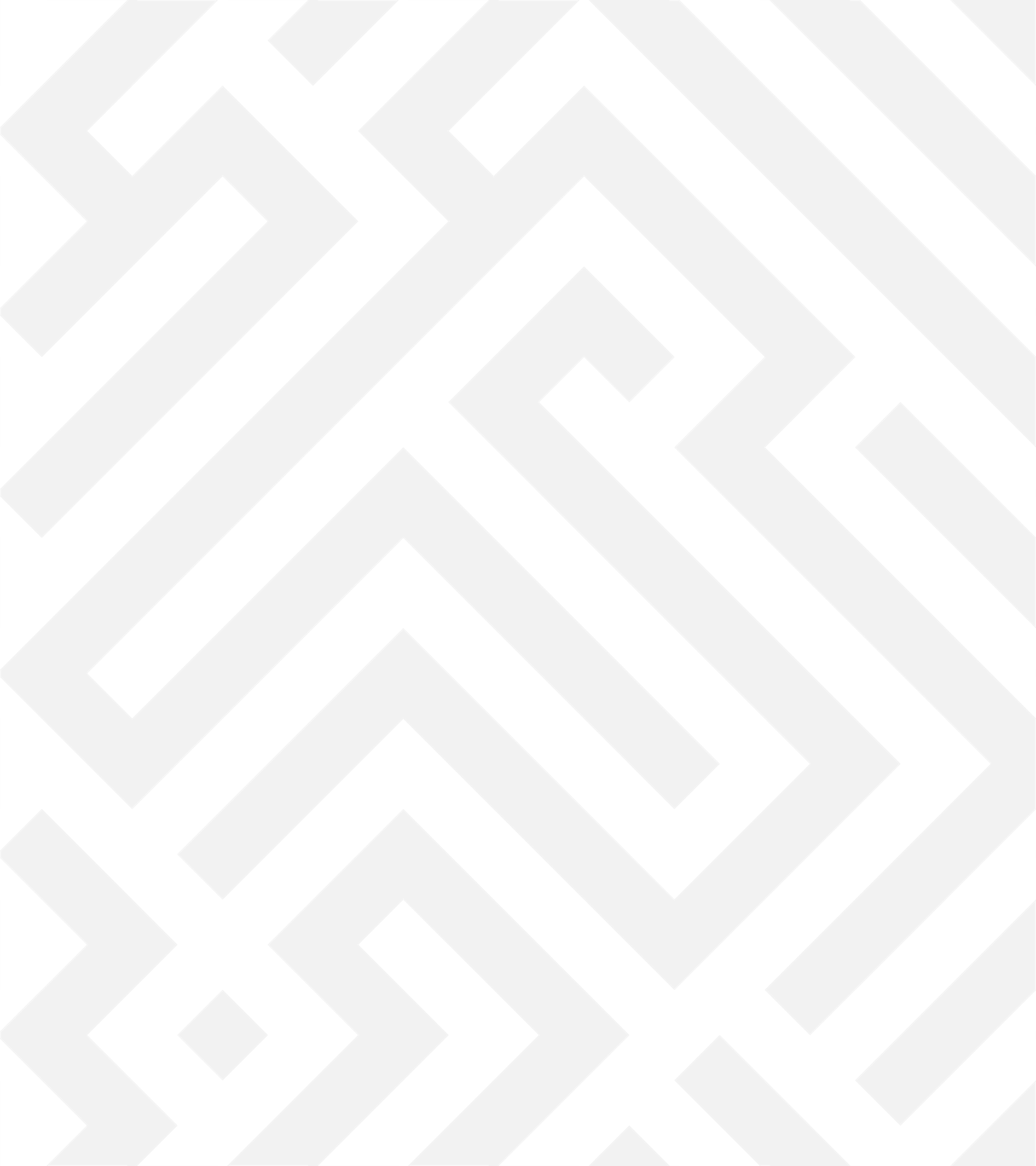 Slajd z obrazkiem 3
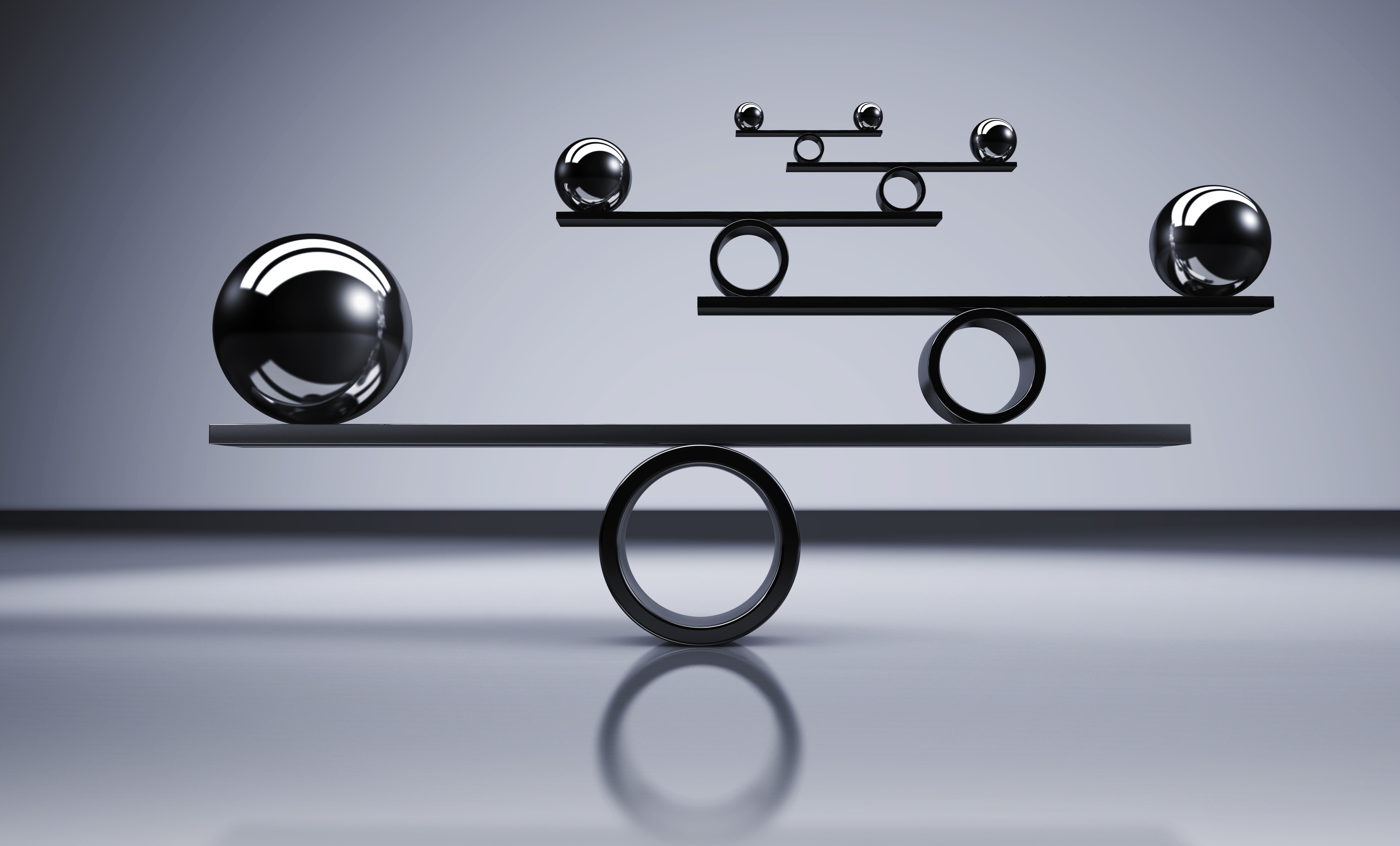 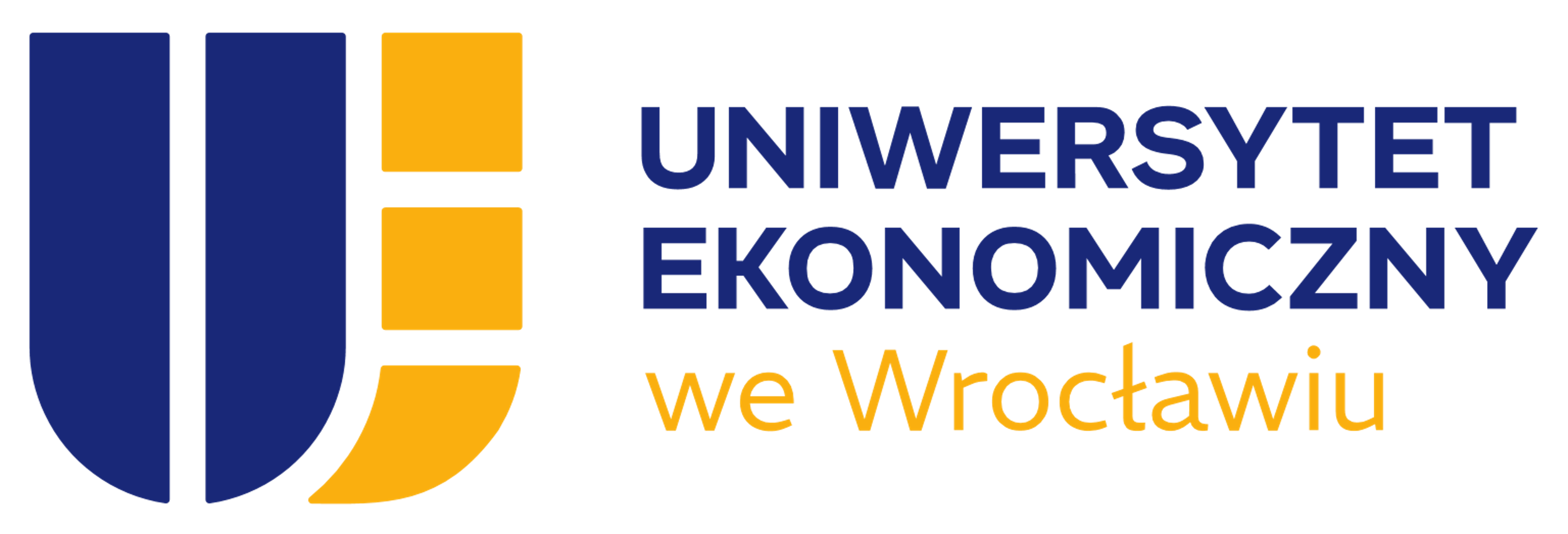 www.uew.pl
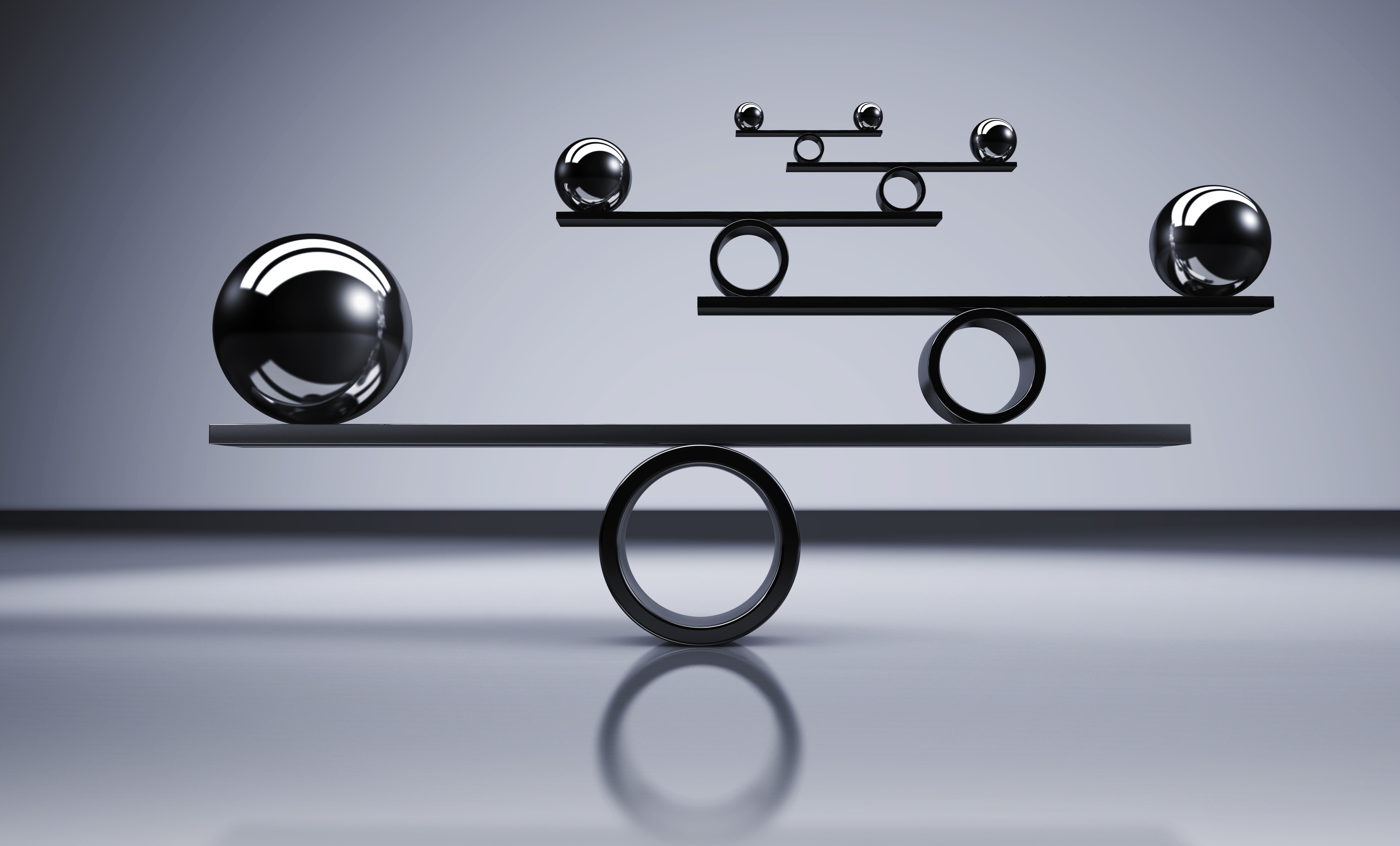 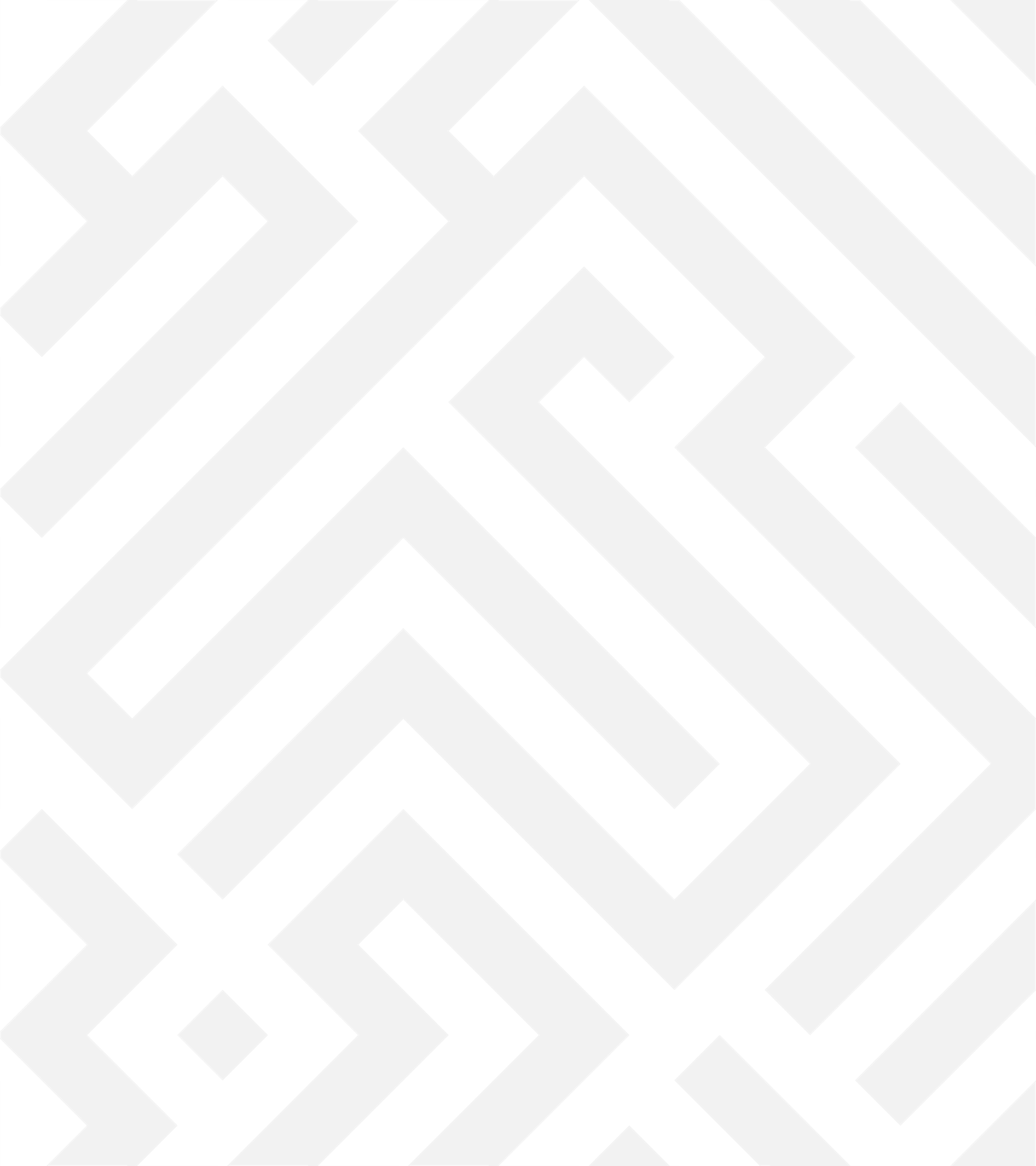 Slajd z obrazkiem 4
Tutaj jest miejsce na Twój tekst – wykorzystaj je, wpisując odpowiednie treści. 

Szablon jest przeznaczony do wykorzystania przez pracowników Uniwersytetu Ekonomicznego we Wrocławiu.
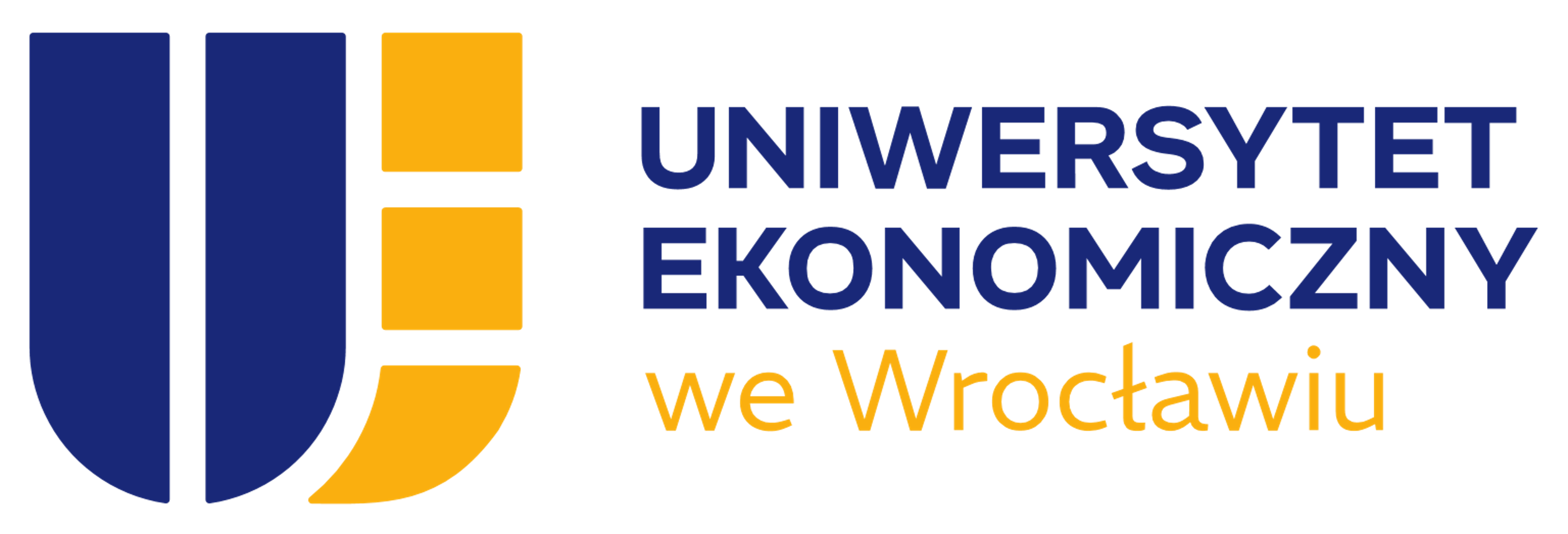 www.uew.pl
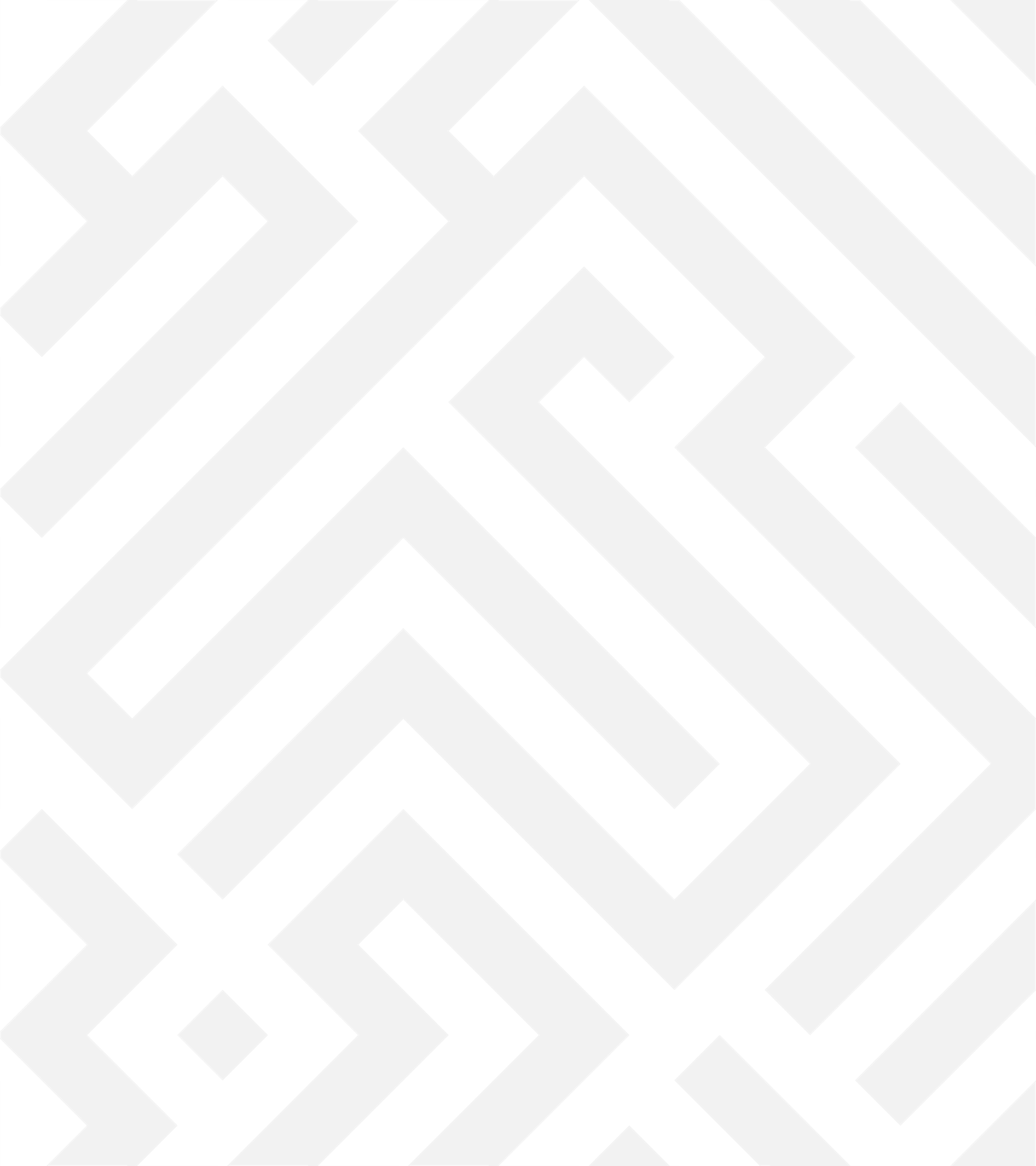 Slajd z obrazkami
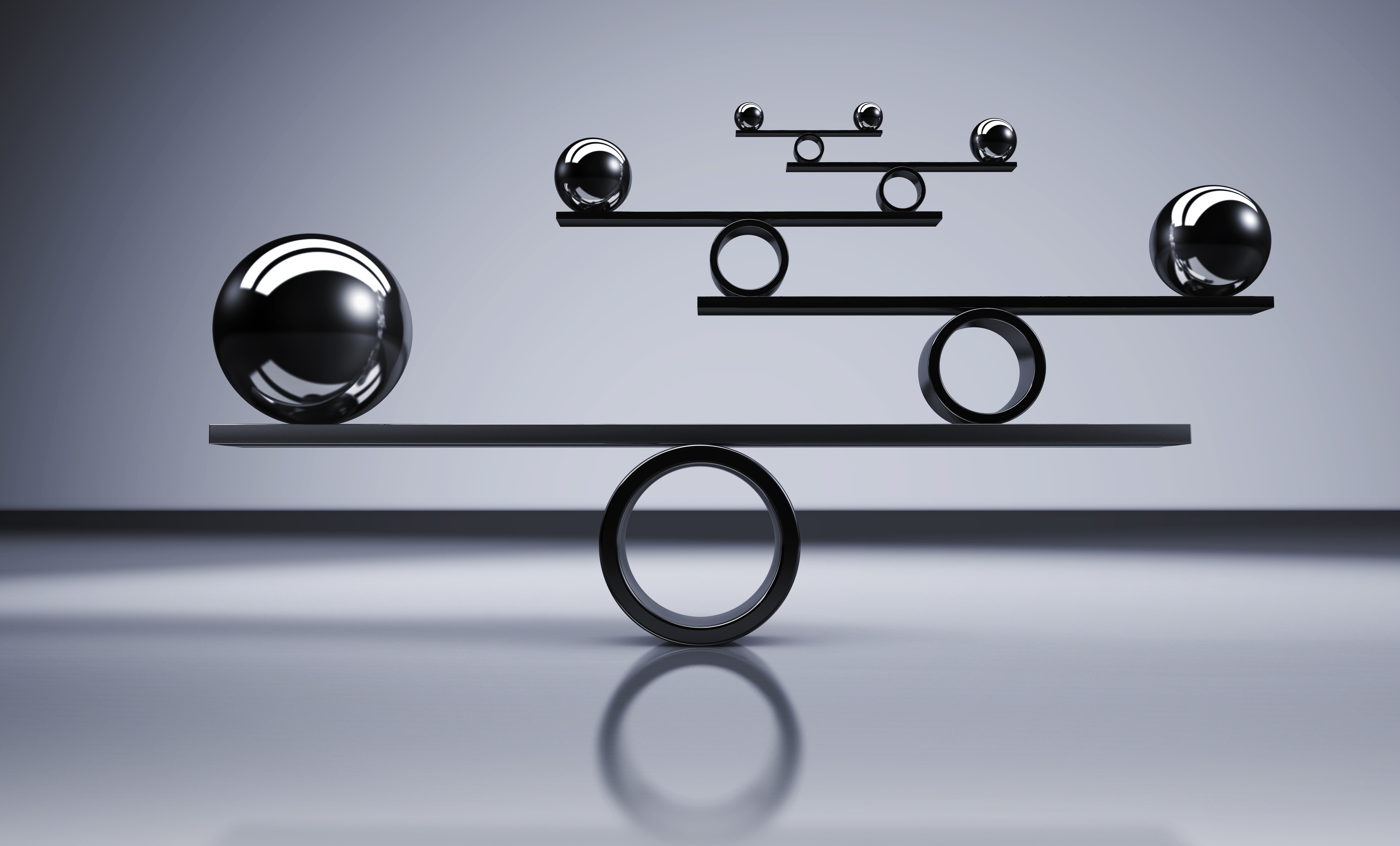 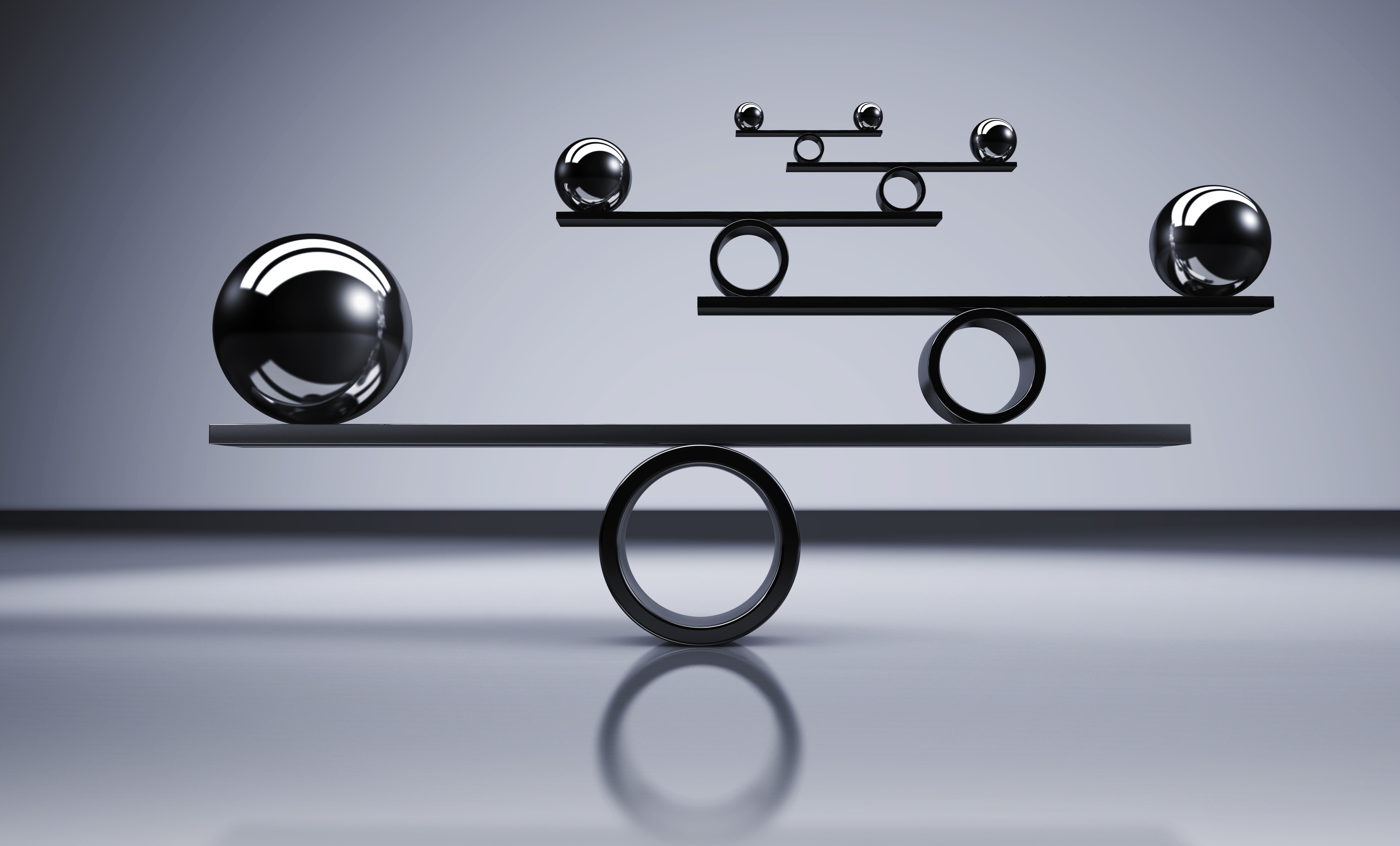 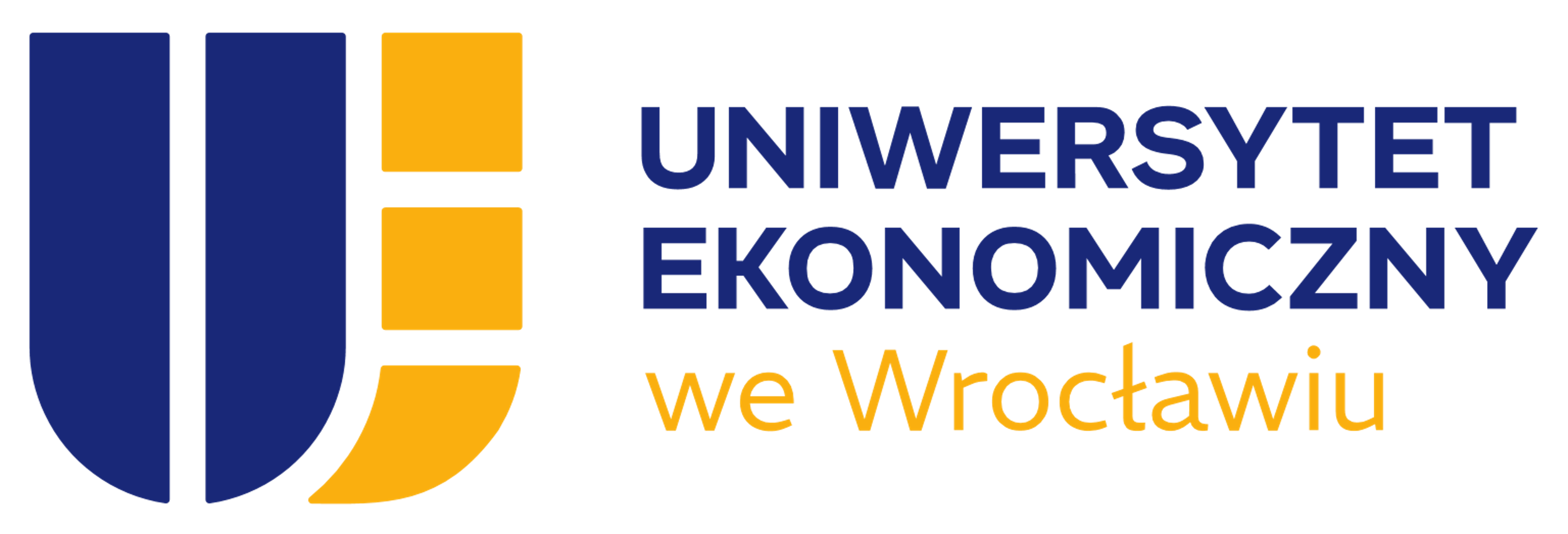 www.uew.pl
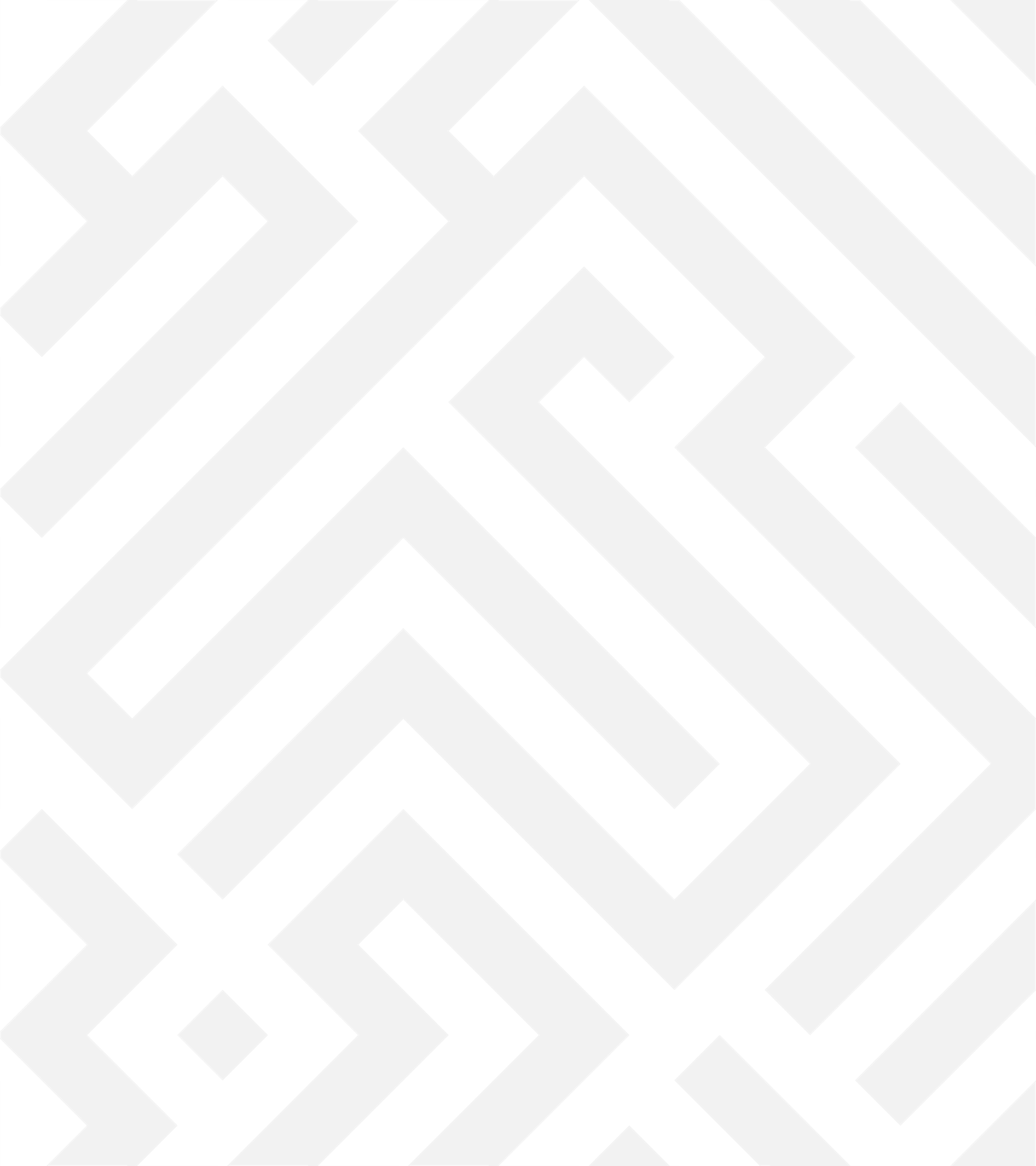 Slajd z obrazkami 2
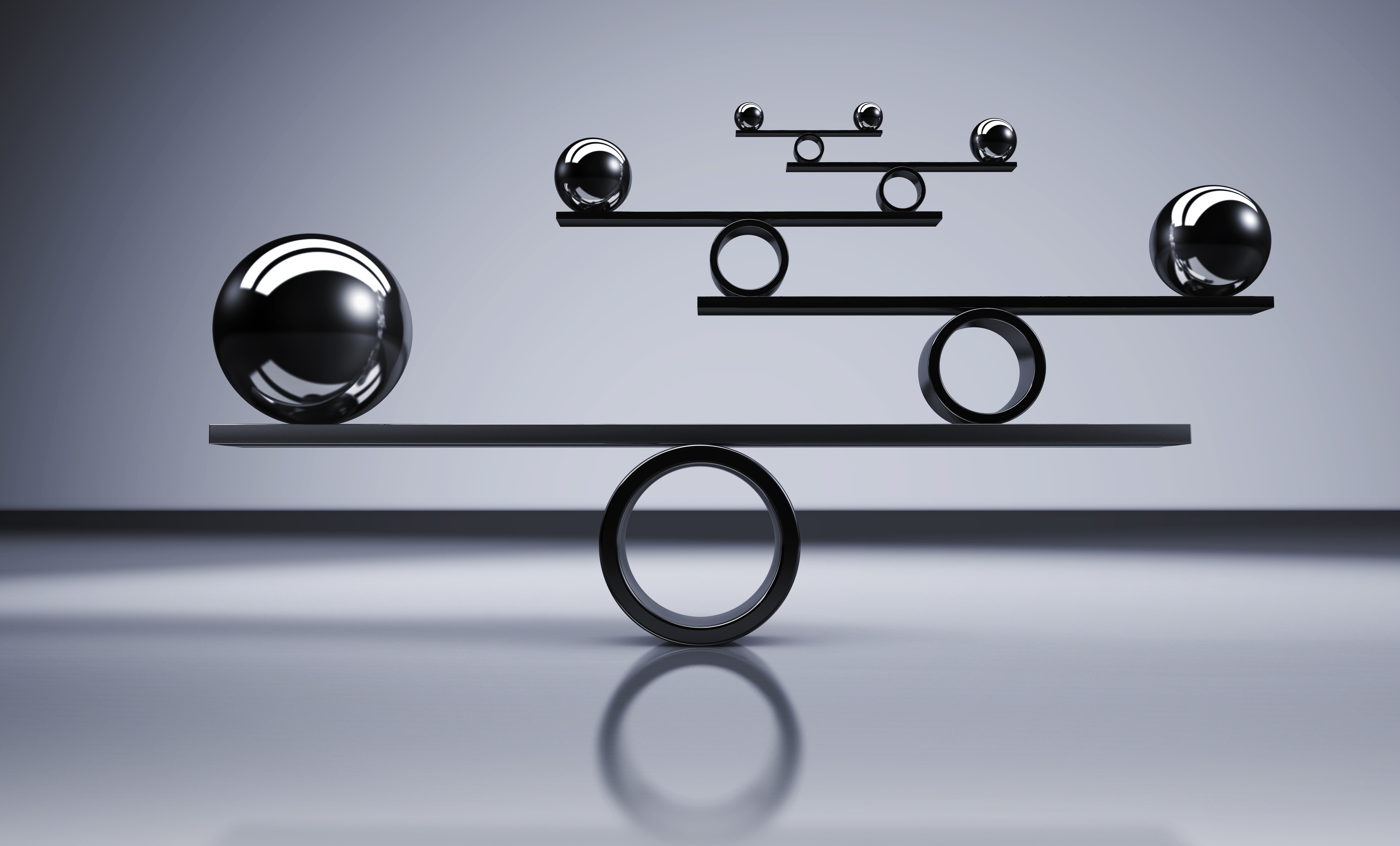 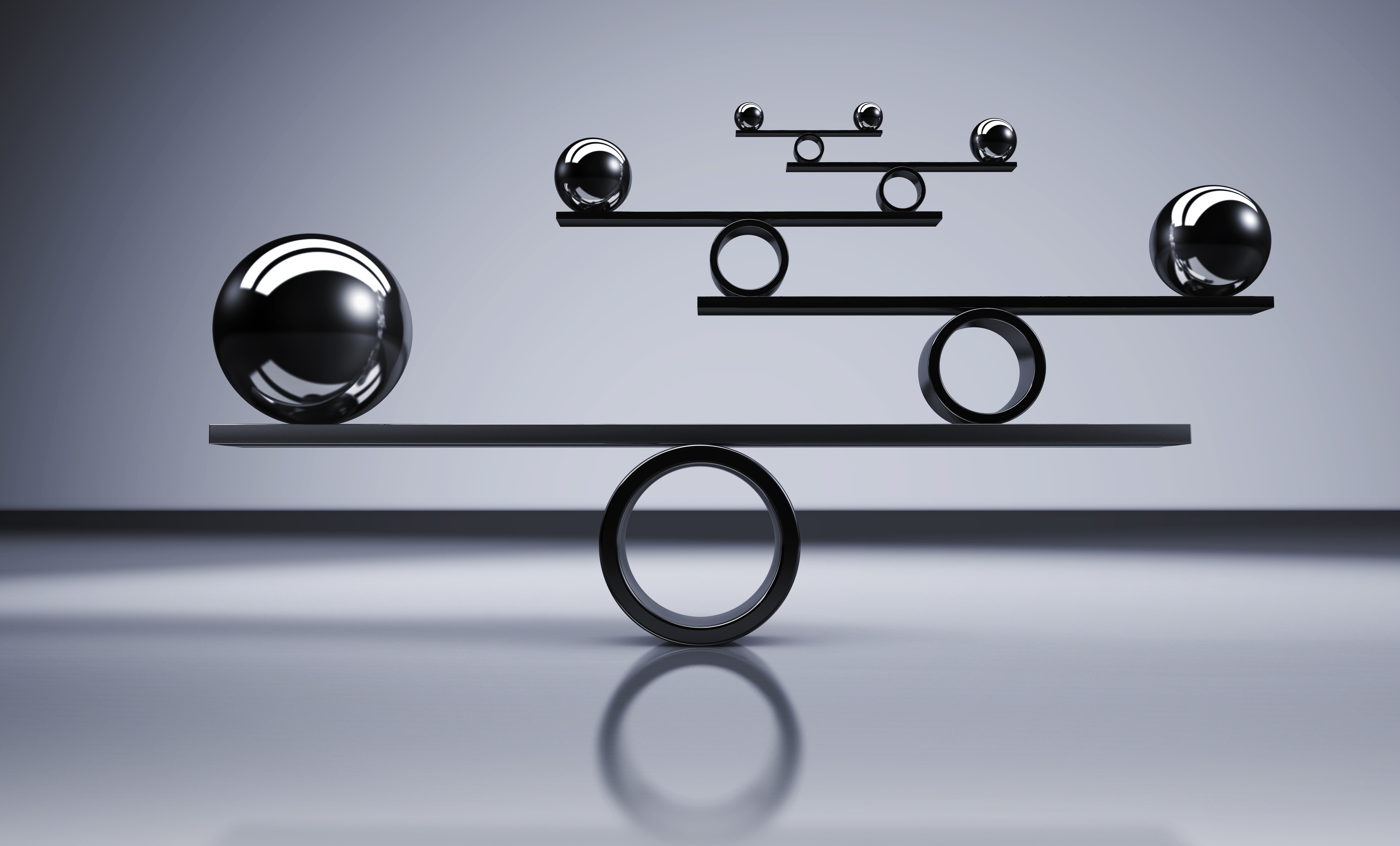 Tutaj jest miejsce na Twój tekst.
Tutaj jest miejsce na Twój tekst.
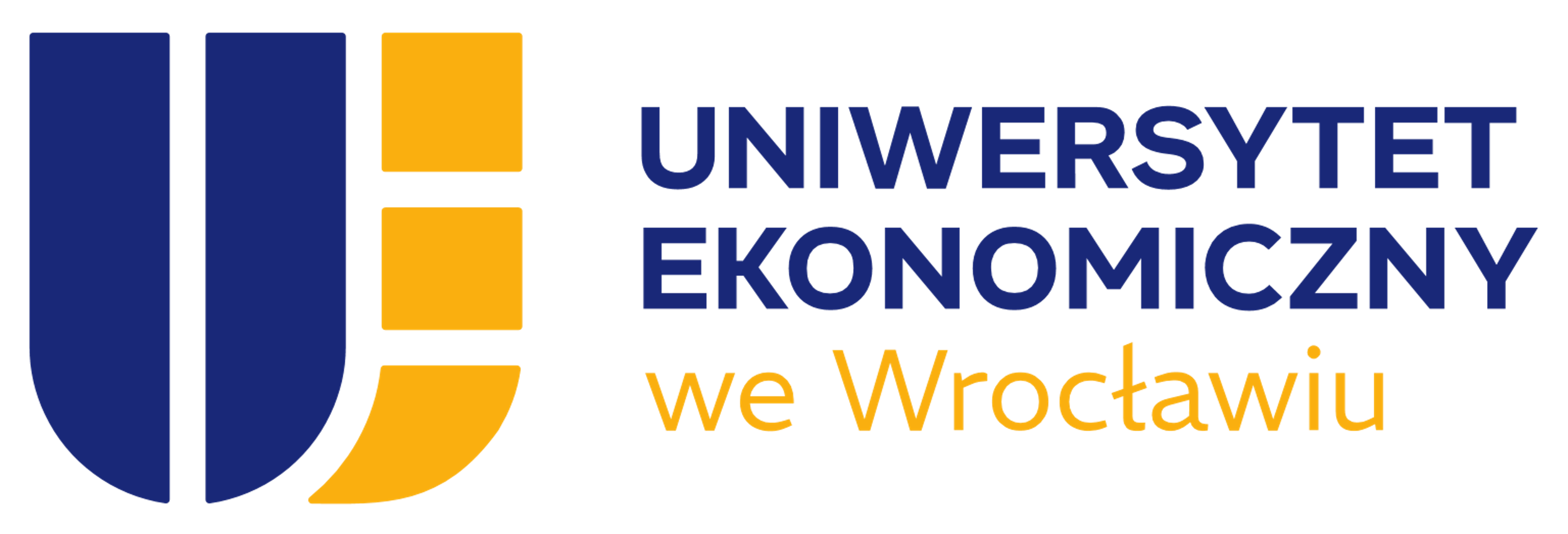 www.uew.pl
Slajd z tabelą
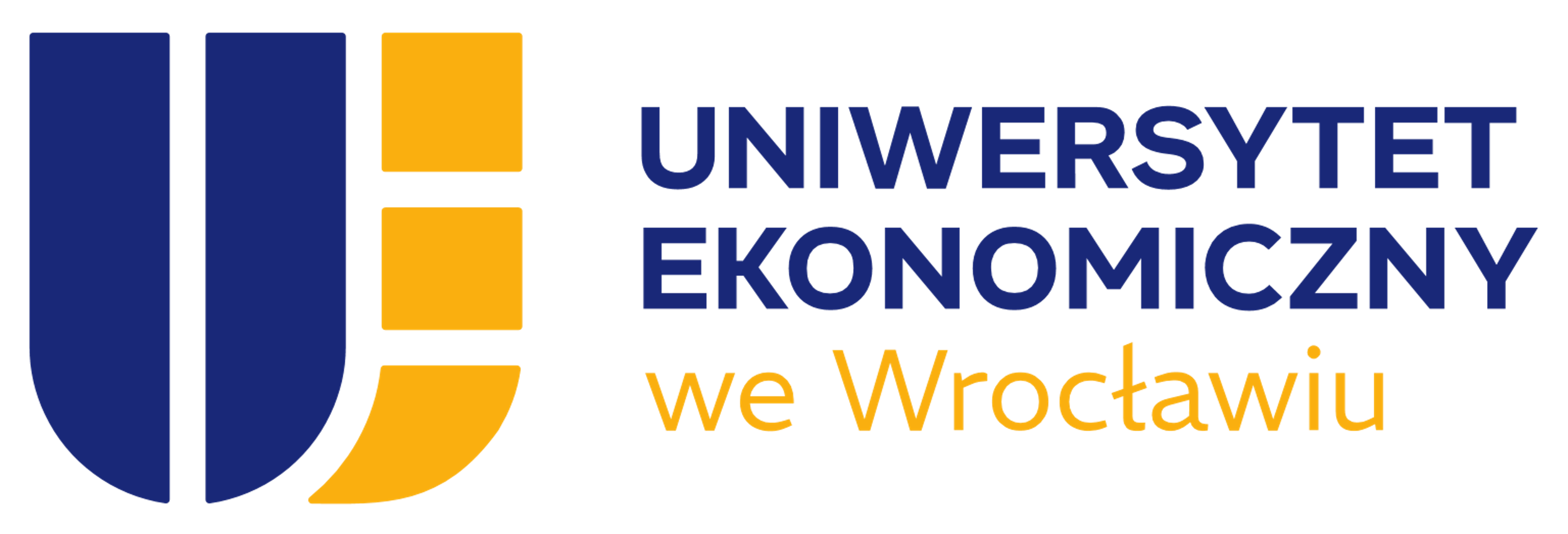 www.uew.pl
Slajd z tabelą 2
Tutaj jest miejsce na Twój tekst – wykorzystaj je, wpisując odpowiednie treści. 
Szablon jest przeznaczony do wykorzystania przez pracowników Uniwersytetu Ekonomicznego we Wrocławiu.
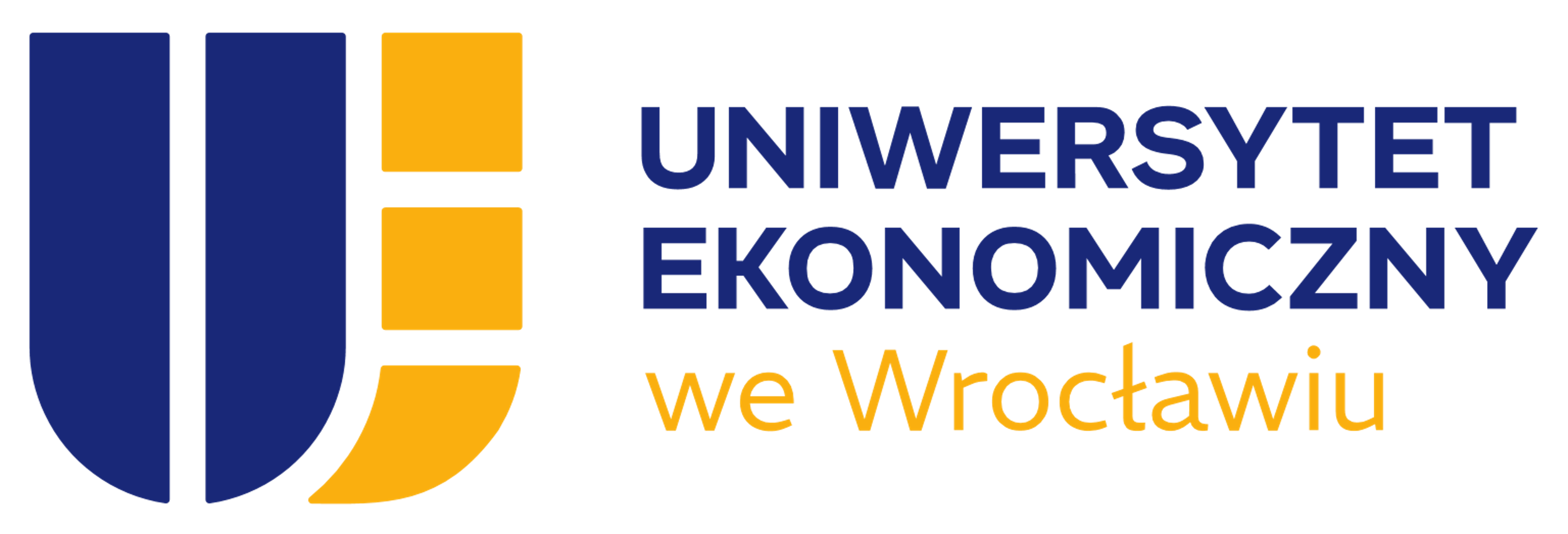 www.uew.pl
Slajd z tabelą 3
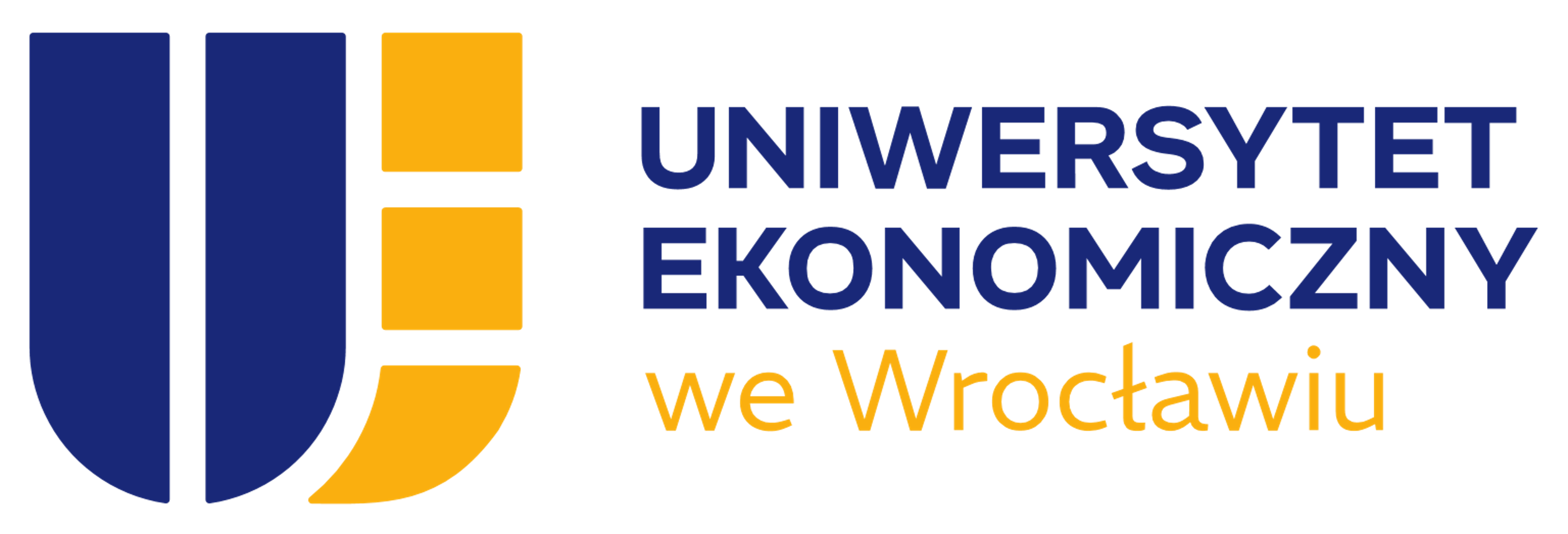 www.uew.pl
Slajd z liczbą
12 000 000
Tutaj jest miejsce na Twój tekst – wykorzystaj je, wpisując odpowiednie treści. 
Szablon jest przeznaczony do wykorzystania przez pracowników Uniwersytetu Ekonomicznego we Wrocławiu.
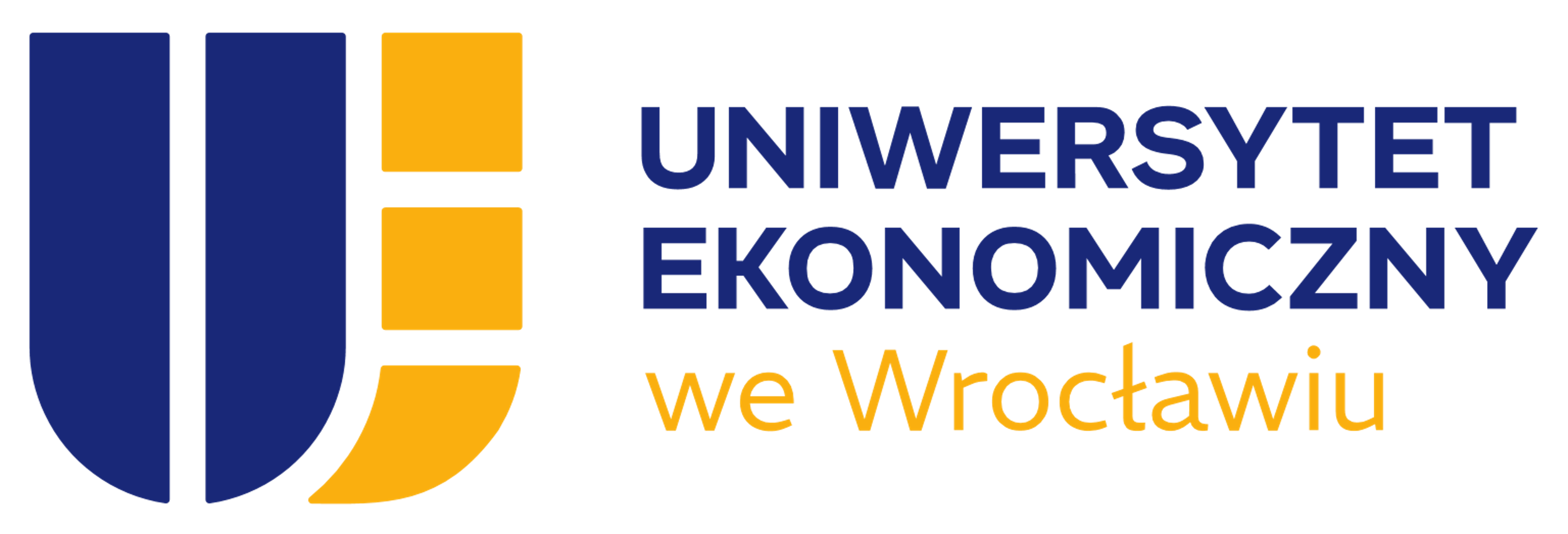 www.uew.pl
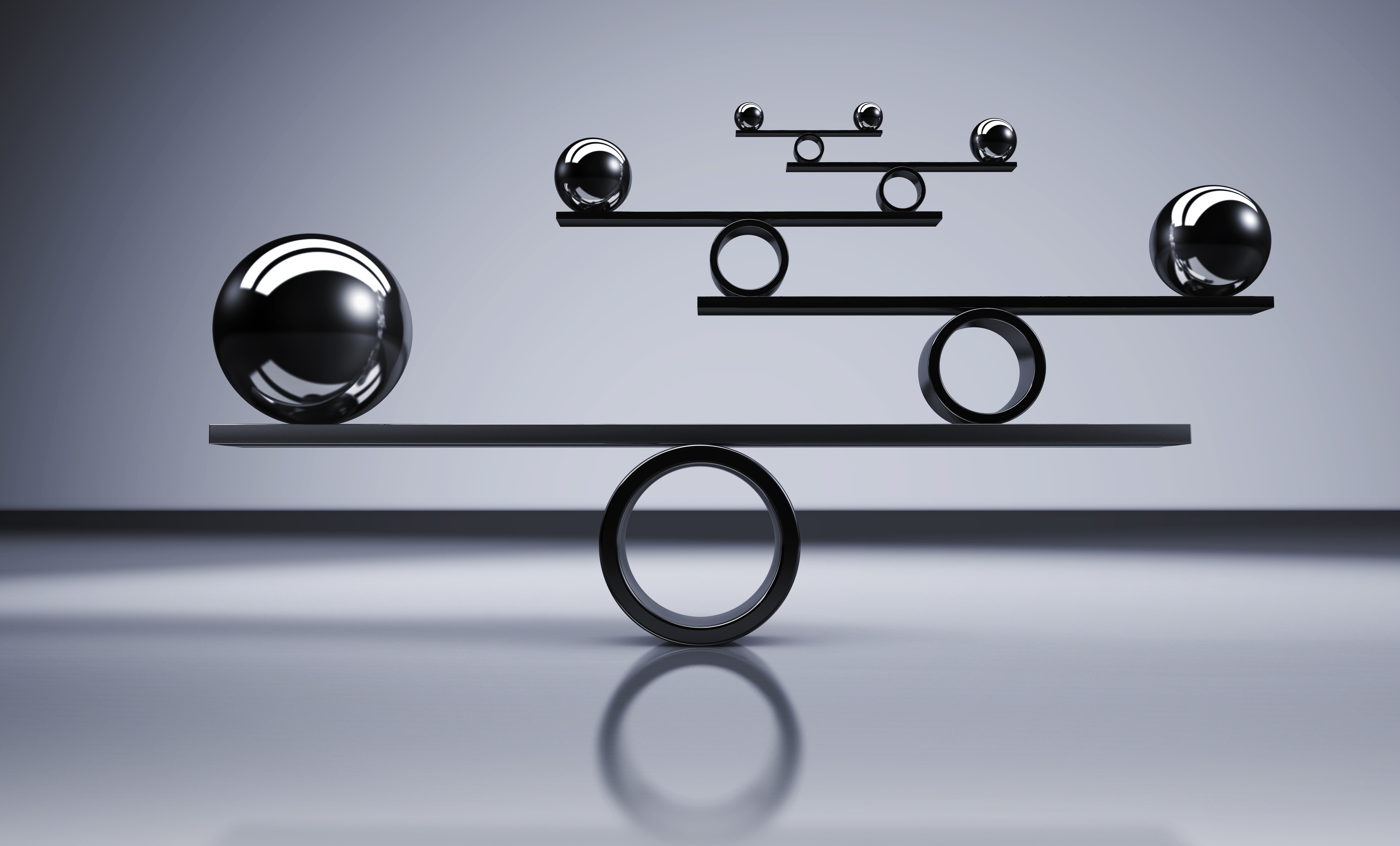 Slajd z liczbą 2
12 000 000
Tutaj jest miejsce na Twój tekst – wykorzystaj je, wpisując odpowiednie treści. 
Szablon jest przeznaczony do wykorzystania przez pracowników Uniwersytetu Ekonomicznego we Wrocławiu.
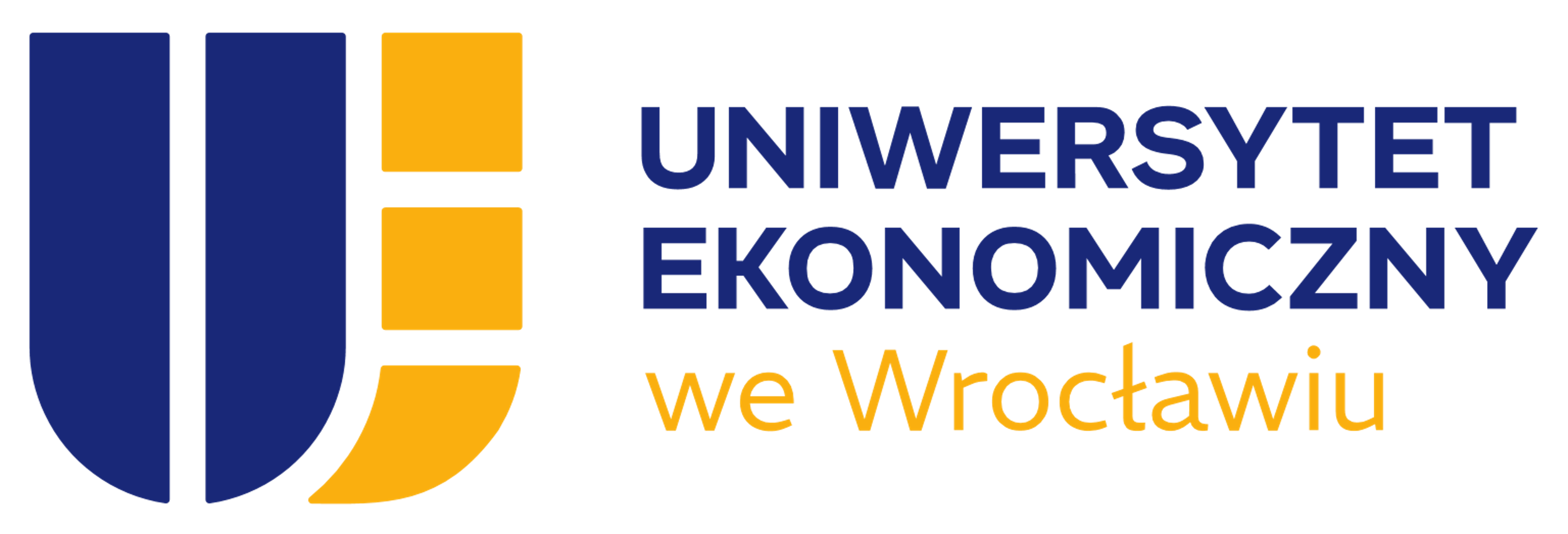 www.uew.pl
Slajd z liczbami
128
12
2 tys.
Tutaj jest miejsce na Twój tekst
wykorzystaj je, wpisując odpowiednie treści.
Tutaj jest miejsce na Twój tekst
Tutaj jest miejsce na Twój tekst
wykorzystaj je, wpisując odpowiednie treści.
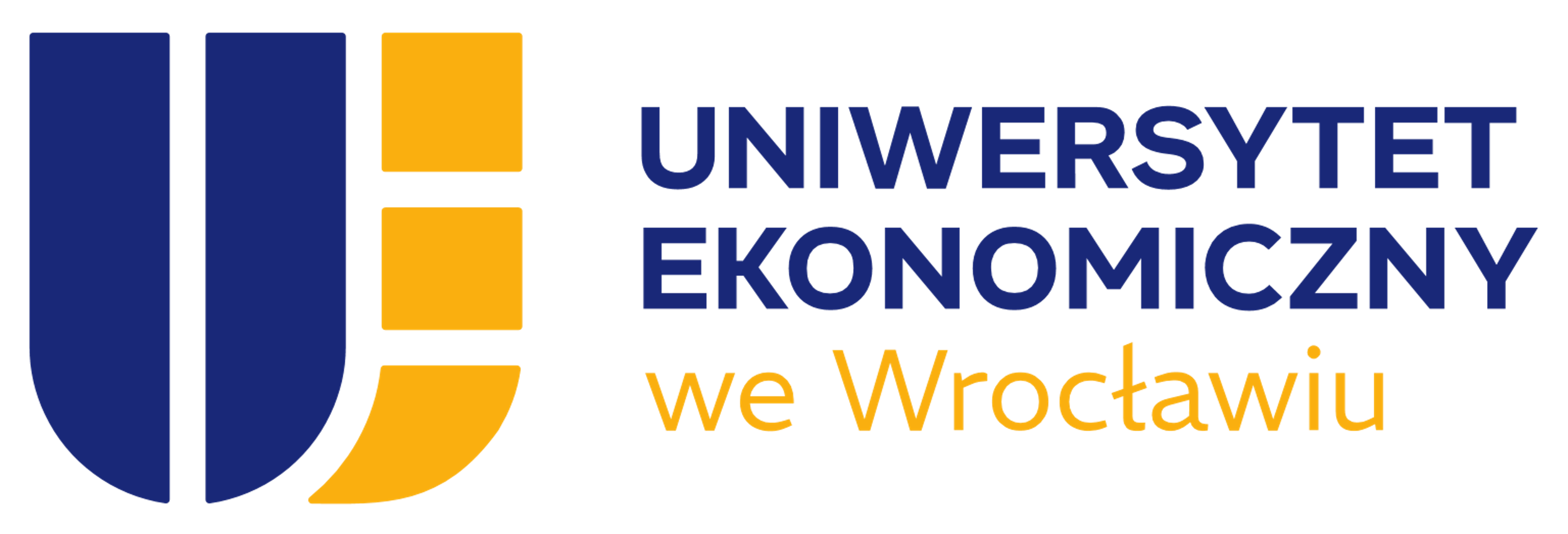 www.uew.pl
Slajd z liczbami 2
26
Tutaj jest miejsce na Twój tekst 
wykorzystaj je, wpisując odpowiednie treści.
3
Tutaj jest miejsce na Twój tekst wykorzystaj je, wpisując odpowiednie treści.
Szablon jest przeznaczony do wykorzystania przez pracowników Uniwersytetu Ekonomicznego we Wrocławiu.
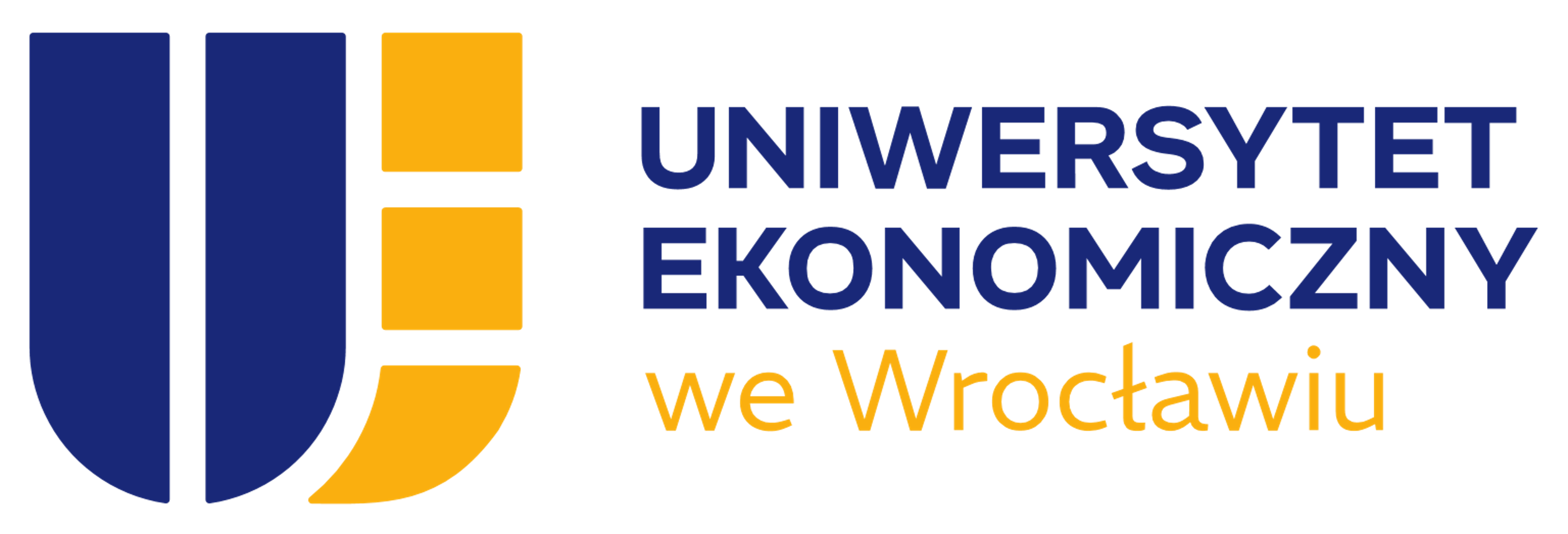 www.uew.pl
Slajd z liczbami 3
12
26
Tutaj jest miejsce na Twój tekst 
wykorzystaj je, wpisując odpowiednie treści.
Tutaj jest miejsce na Twój tekst 
wykorzystaj je, wpisując odpowiednie treści.
128
3
Tutaj jest miejsce na Twój tekst 
wykorzystaj je, wpisując odpowiednie treści.
Tutaj jest miejsce na Twój tekst 
wykorzystaj je, wpisując odpowiednie treści.
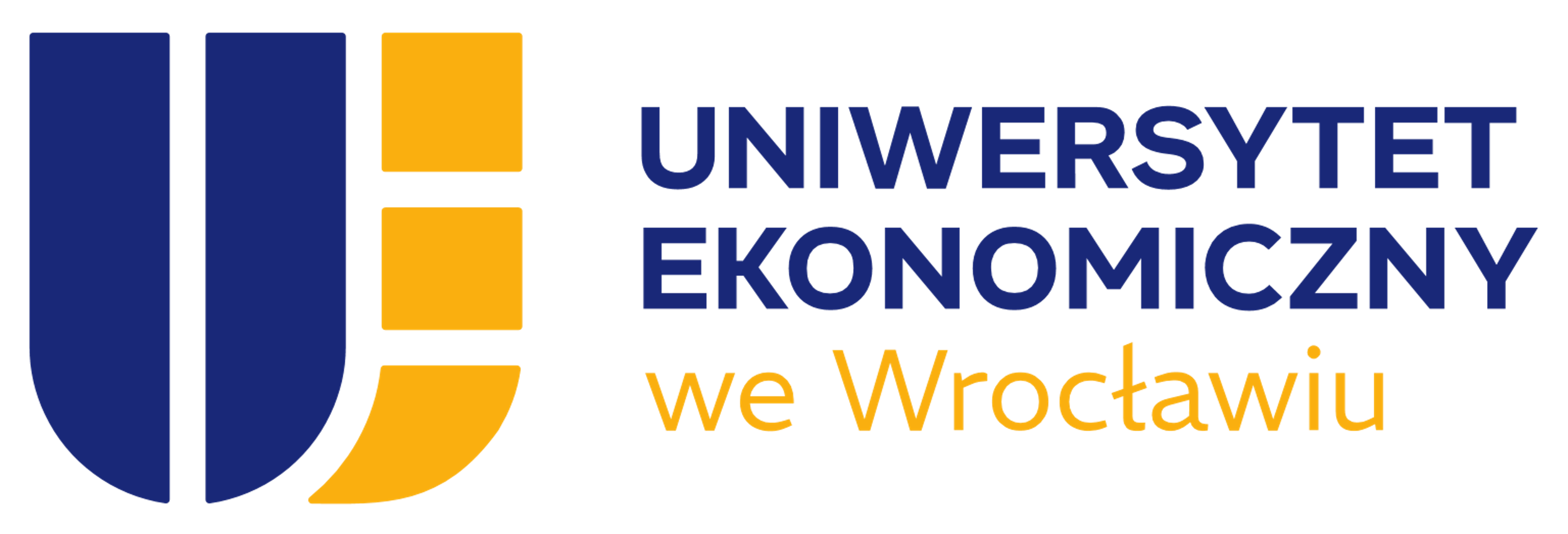 www.uew.pl
Ikony do wykorzystania
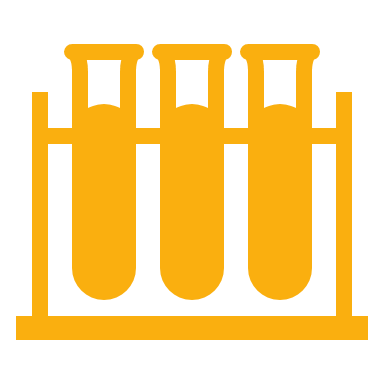 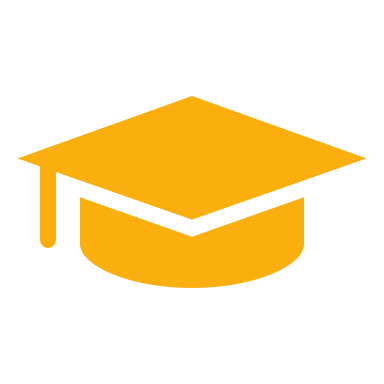 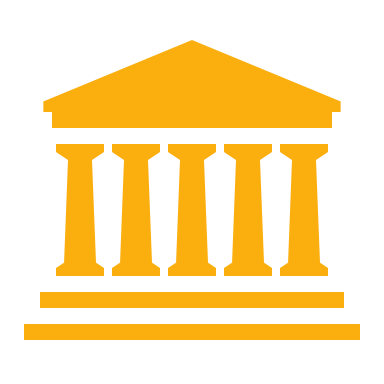 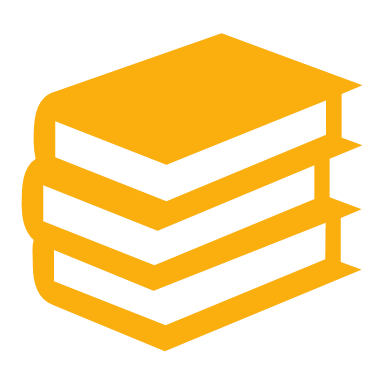 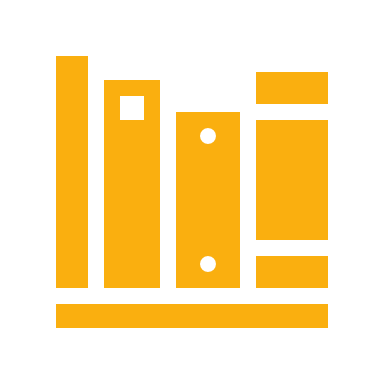 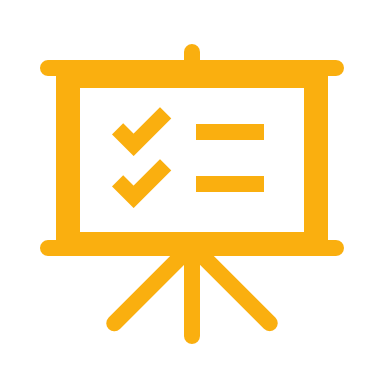 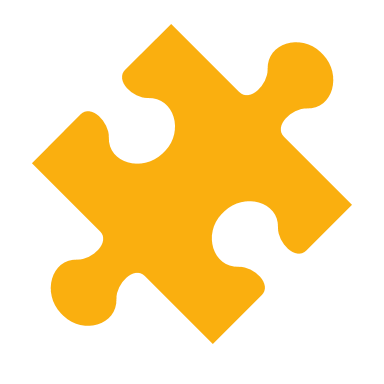 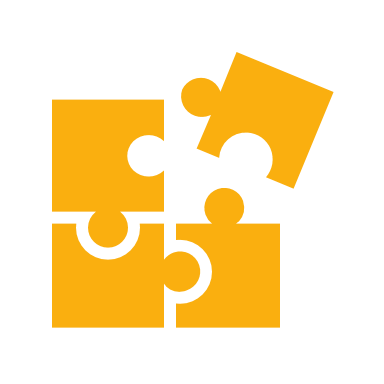 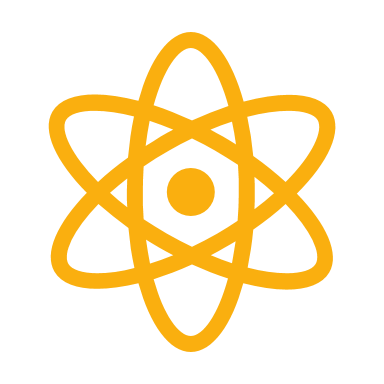 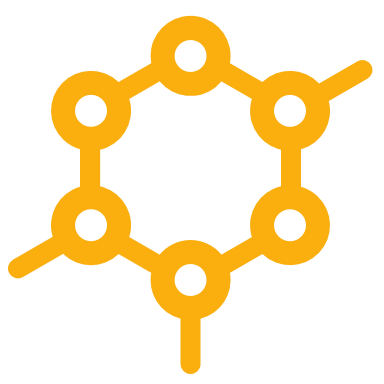 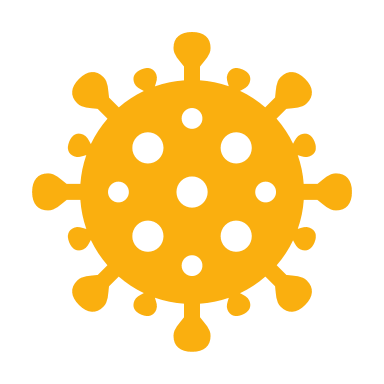 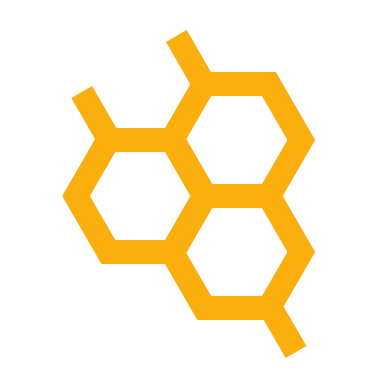 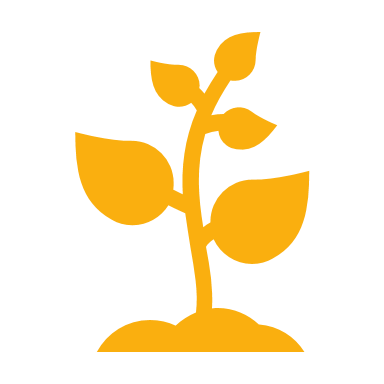 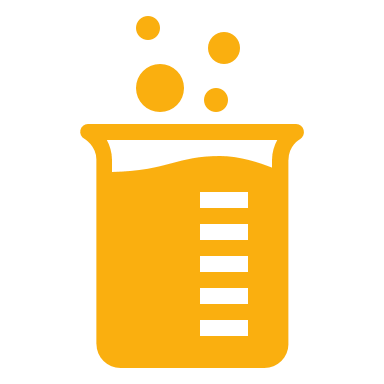 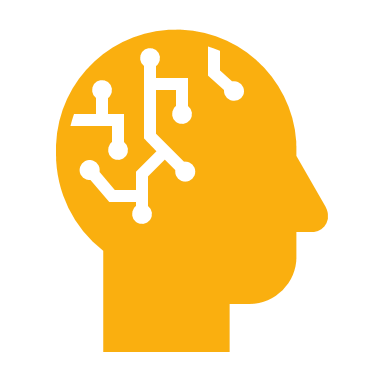 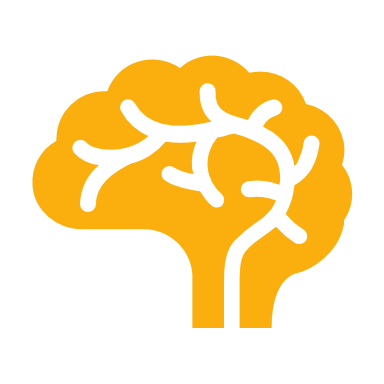 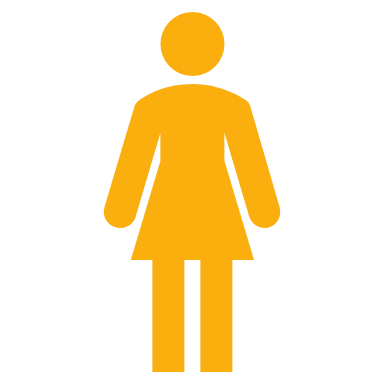 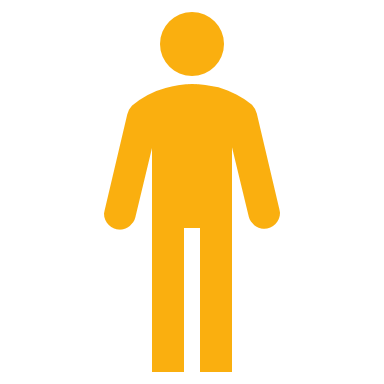 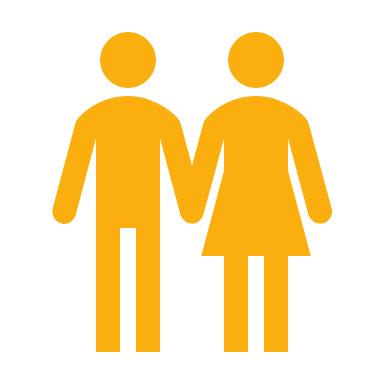 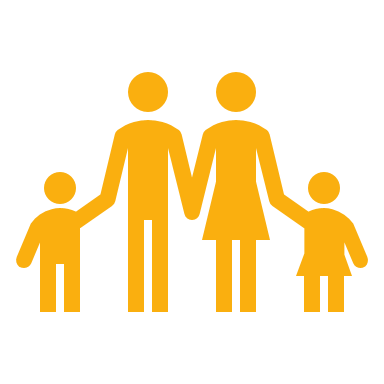 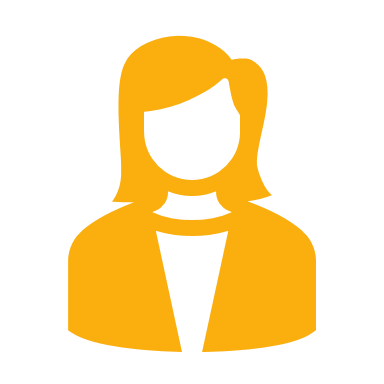 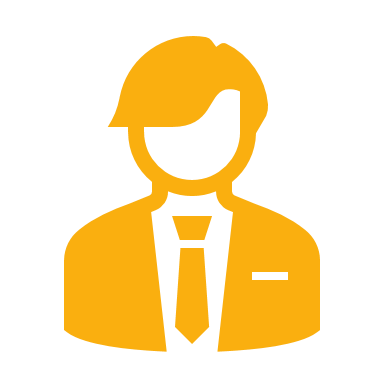 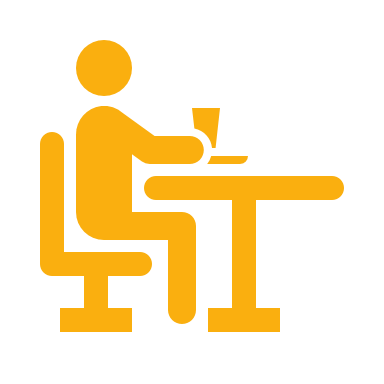 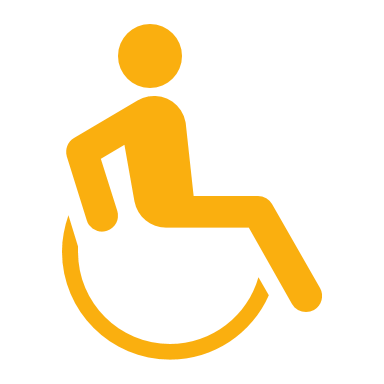 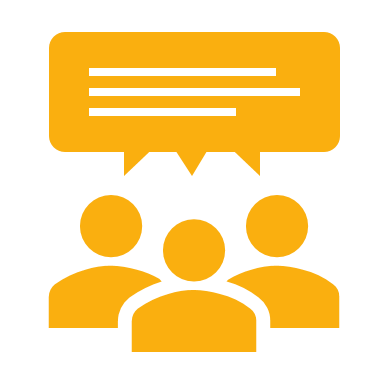 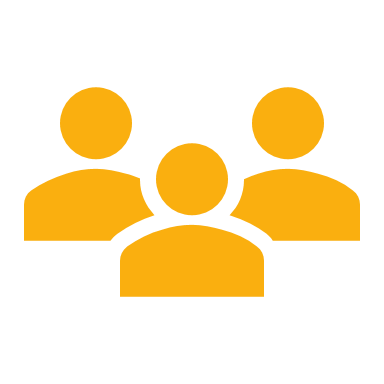 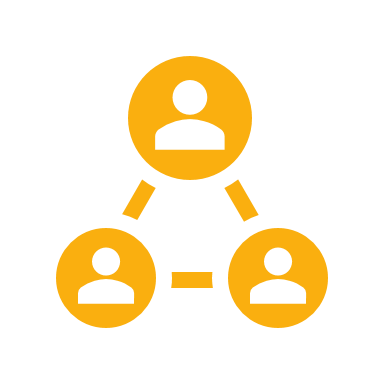 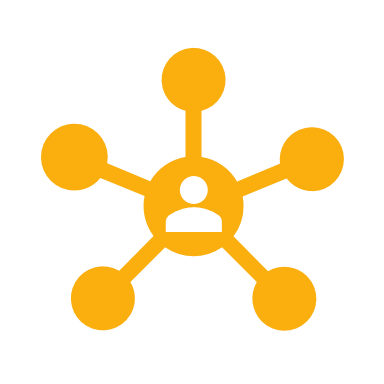 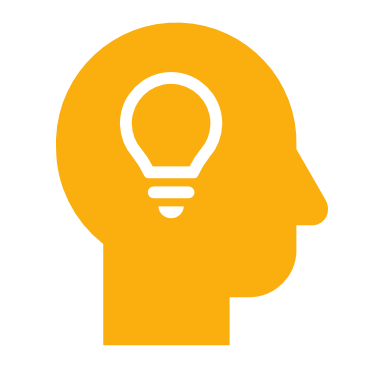 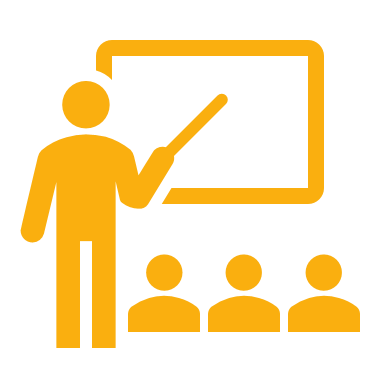 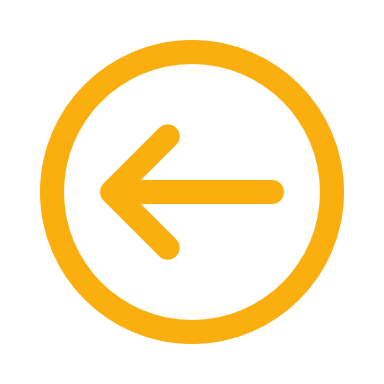 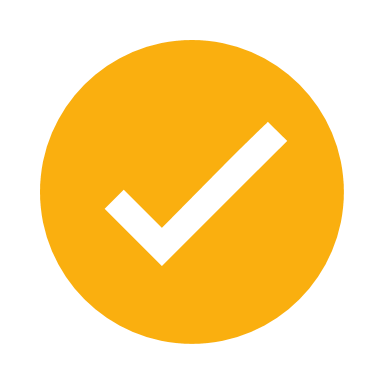 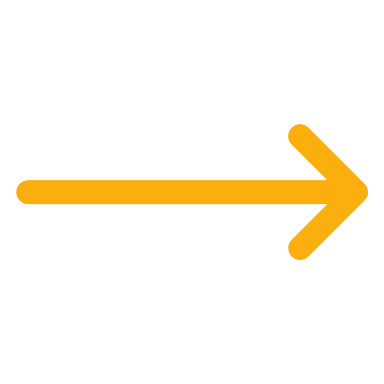 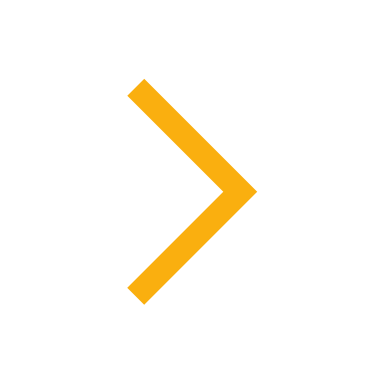 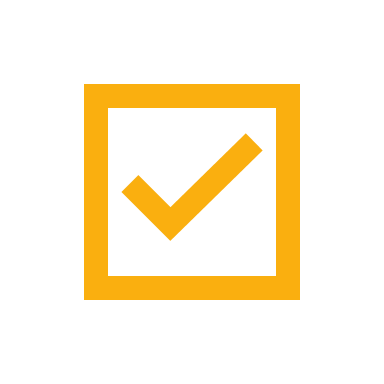 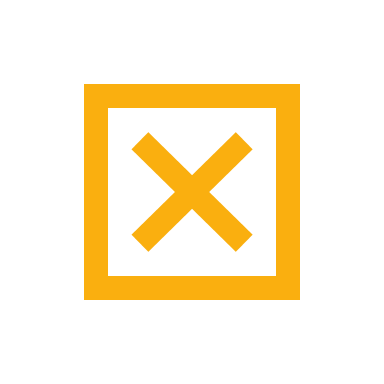 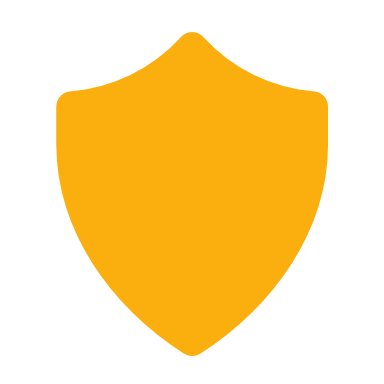 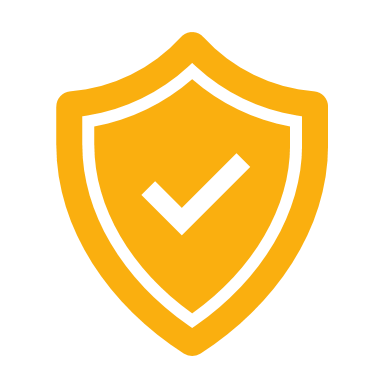 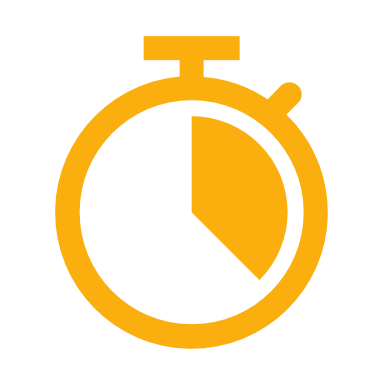 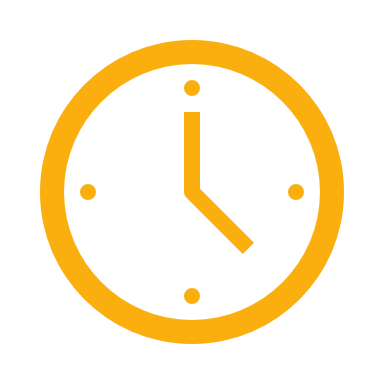 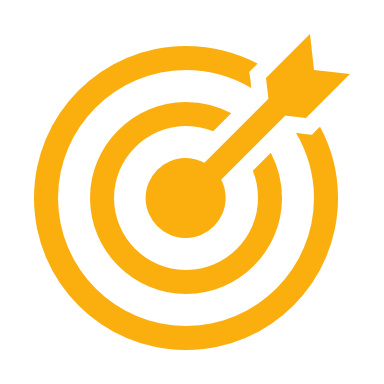 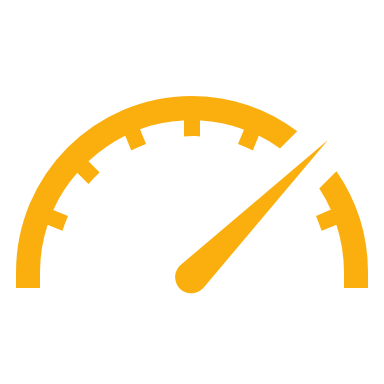 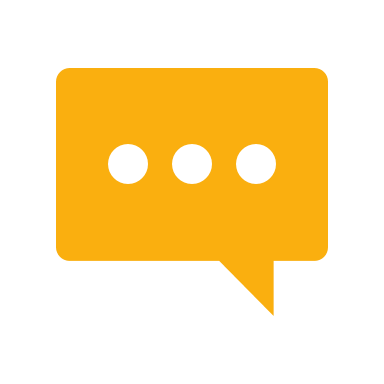 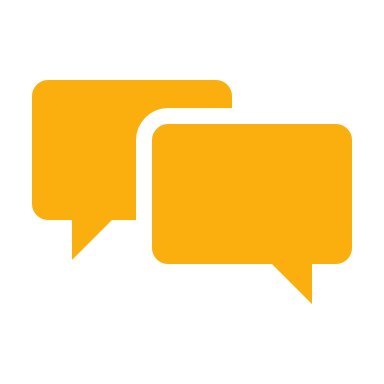 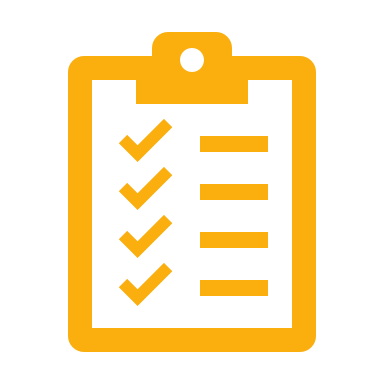 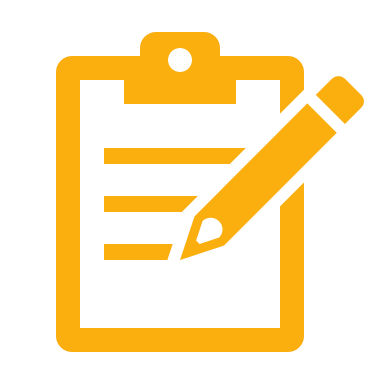 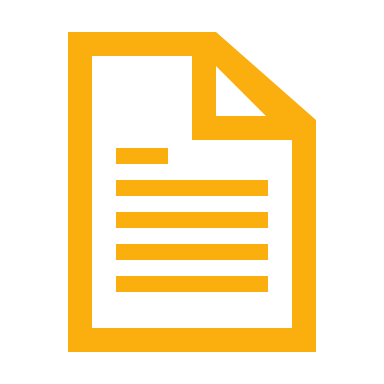 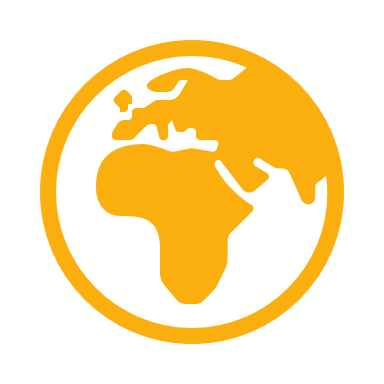 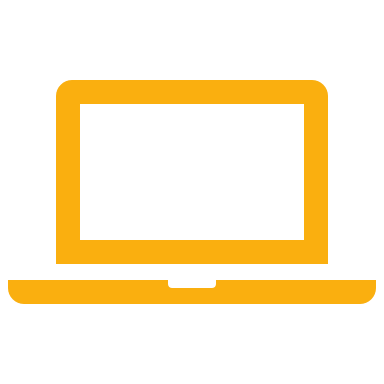 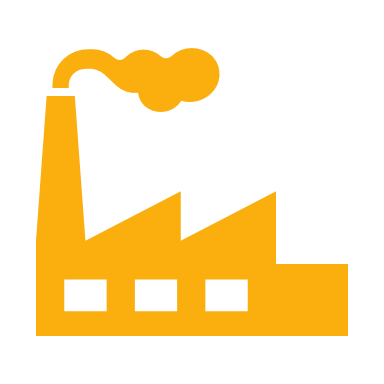 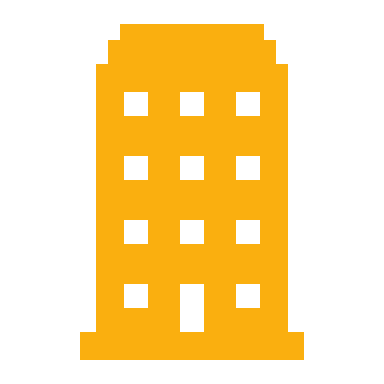 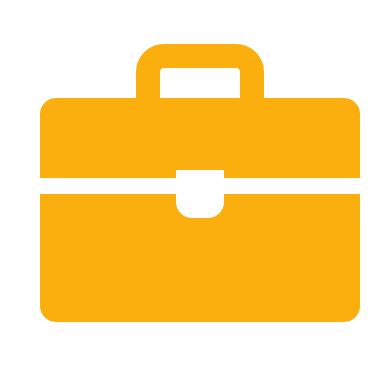 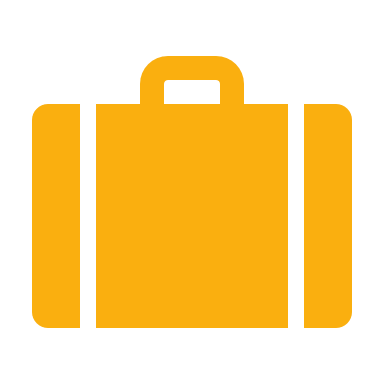 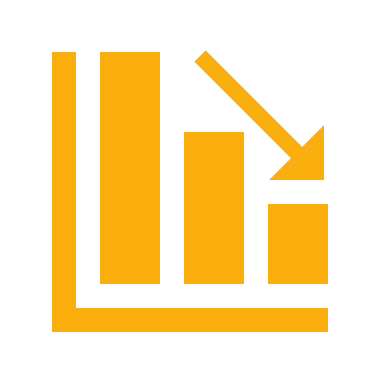 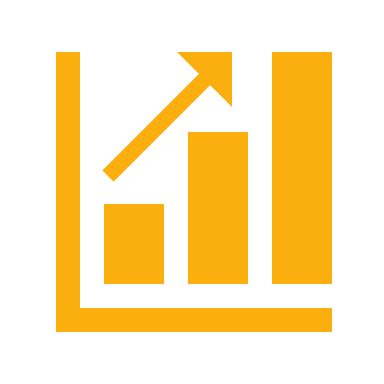 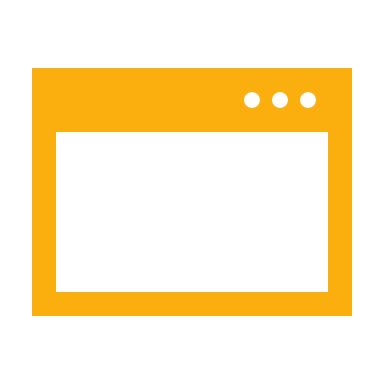 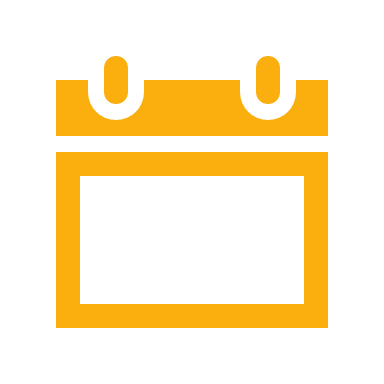 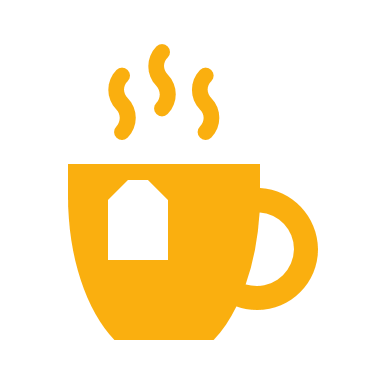 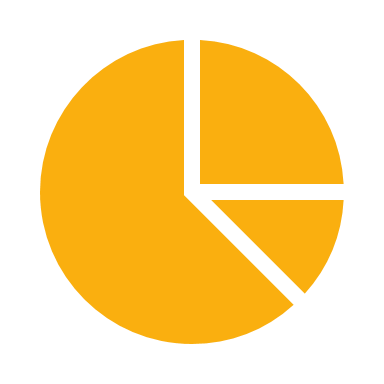 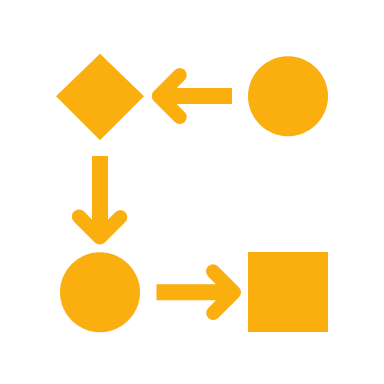 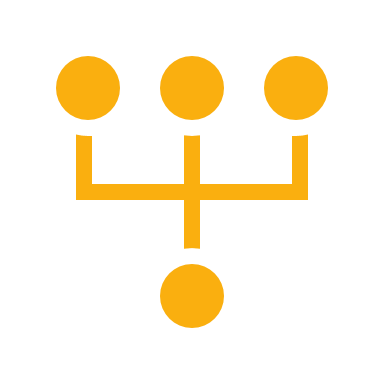 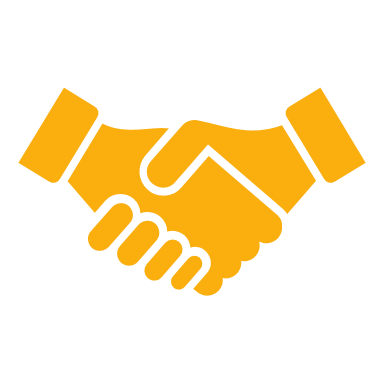 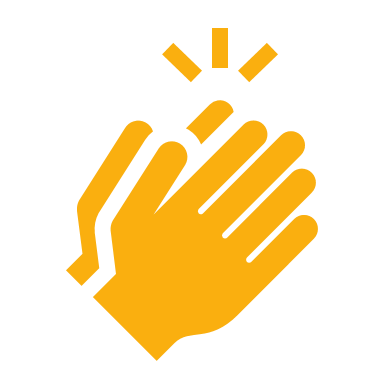 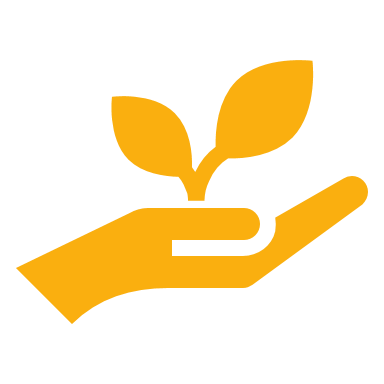 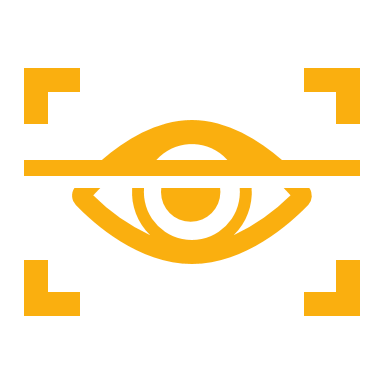 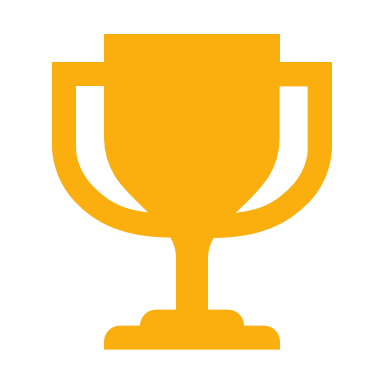 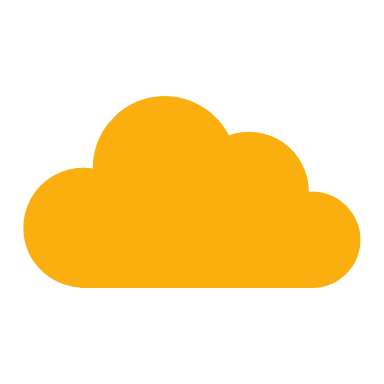 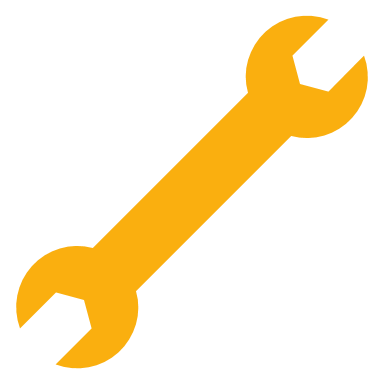 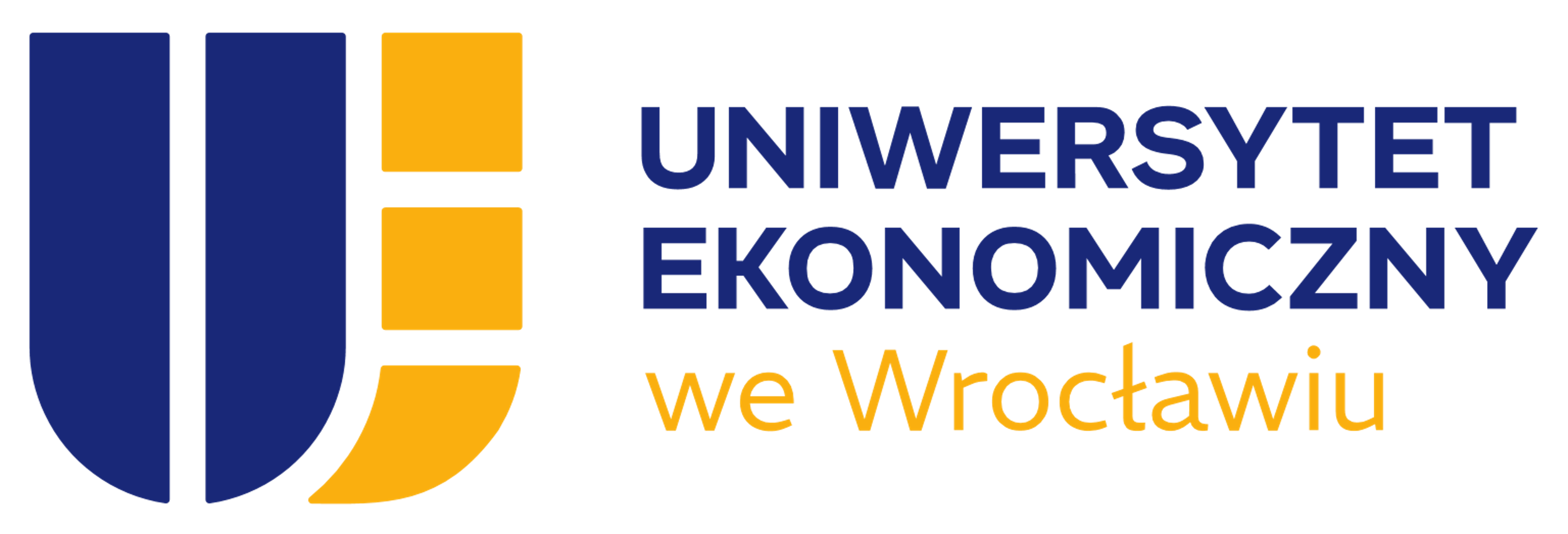 www.uew.pl
Slajd z ikonami
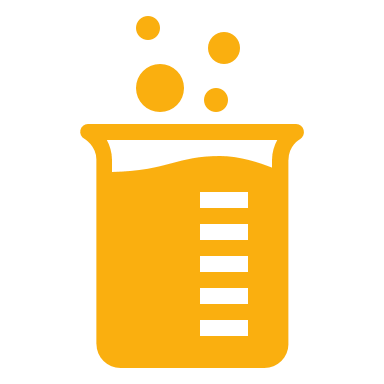 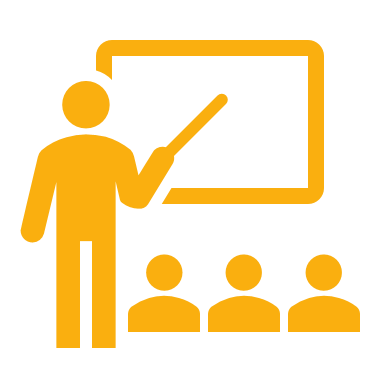 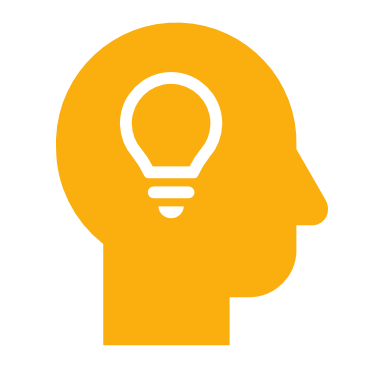 Tutaj jest miejsce na Twój tekst 

wykorzystaj je, wpisując odpowiednie treści.
Tutaj jest miejsce na Twój tekst
 
wykorzystaj je, wpisując odpowiednie treści.
Tutaj jest miejsce na Twój tekst 

wykorzystaj je, wpisując odpowiednie treści.
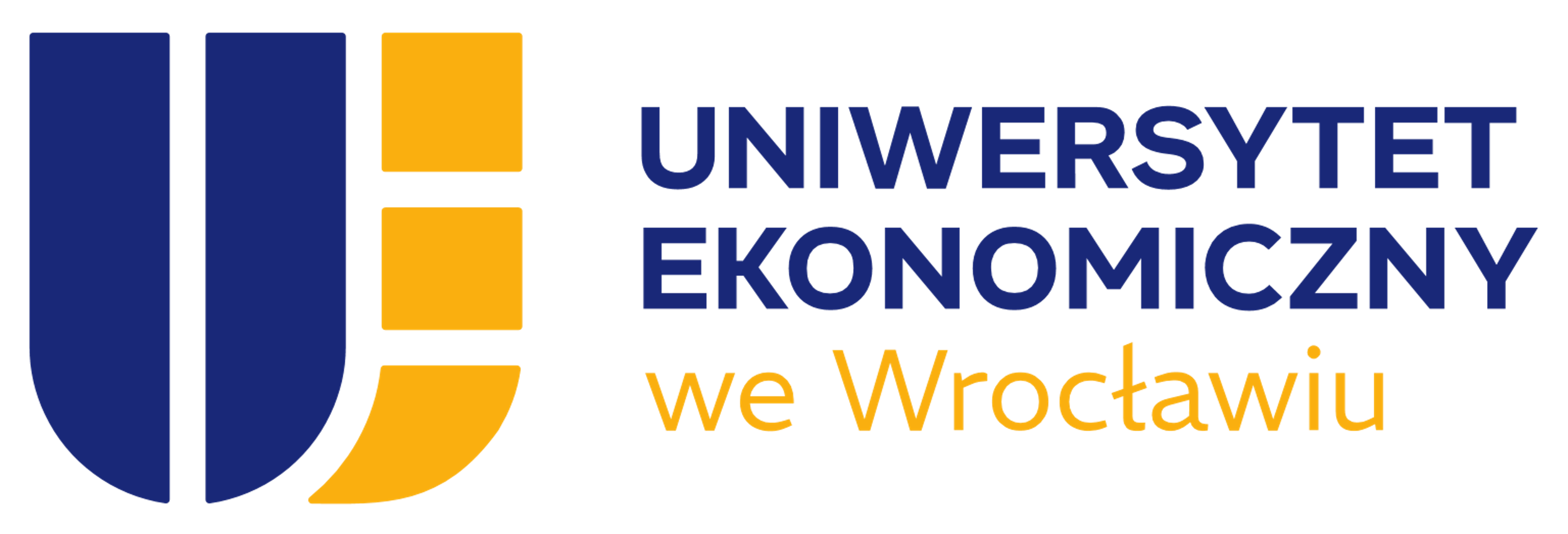 www.uew.pl
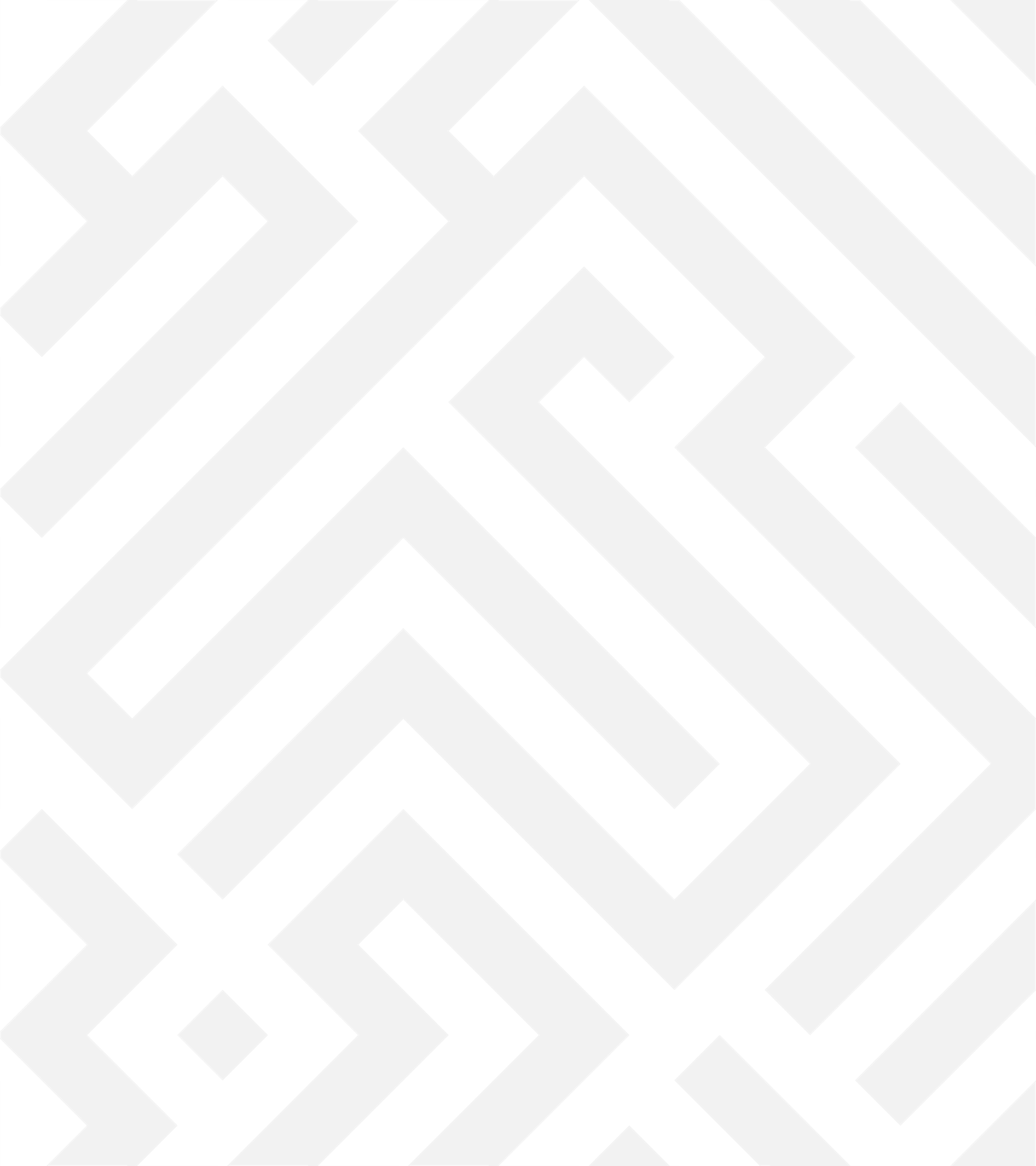 Slajd z ikonami 2
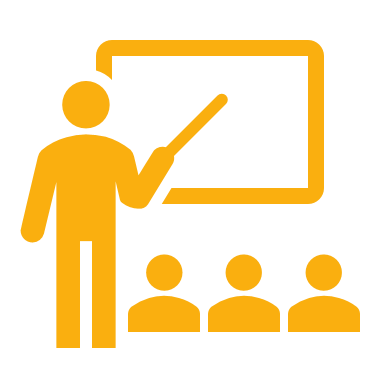 Tutaj jest miejsce na Twój tekst wykorzystaj je, wpisując odpowiednie treści.

Szablon jest przeznaczony do wykorzystania przez pracowników Uniwersytetu Ekonomicznego we Wrocławiu.
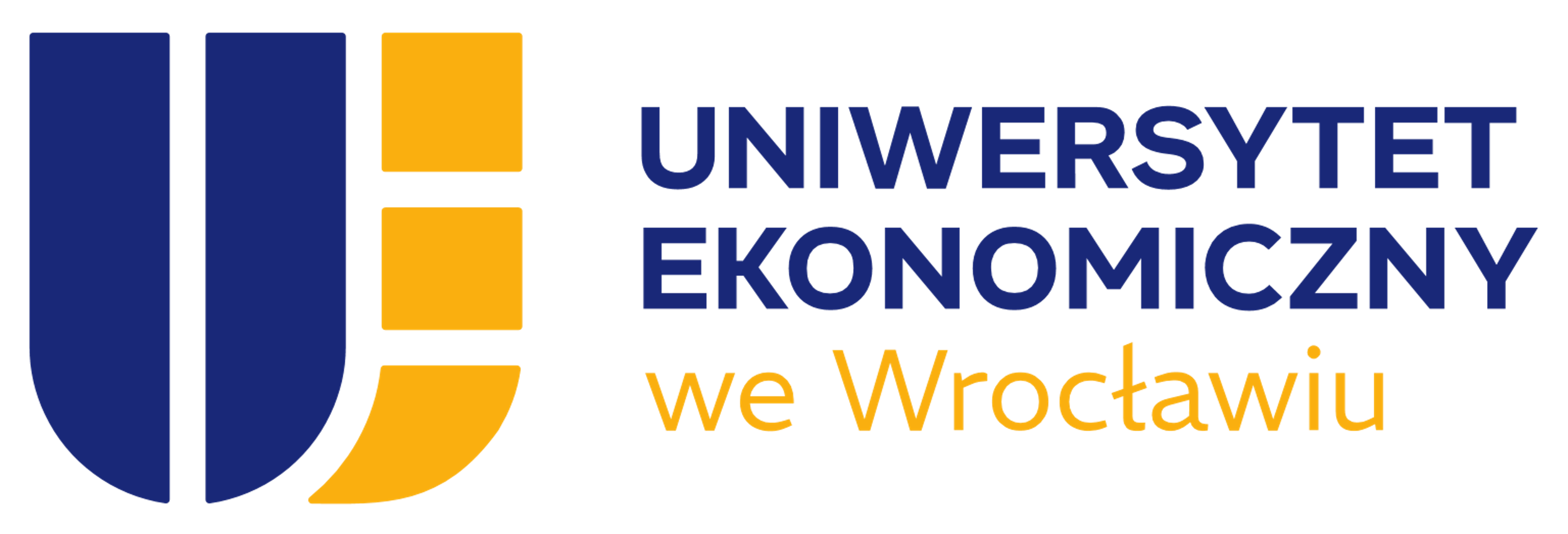 www.uew.pl
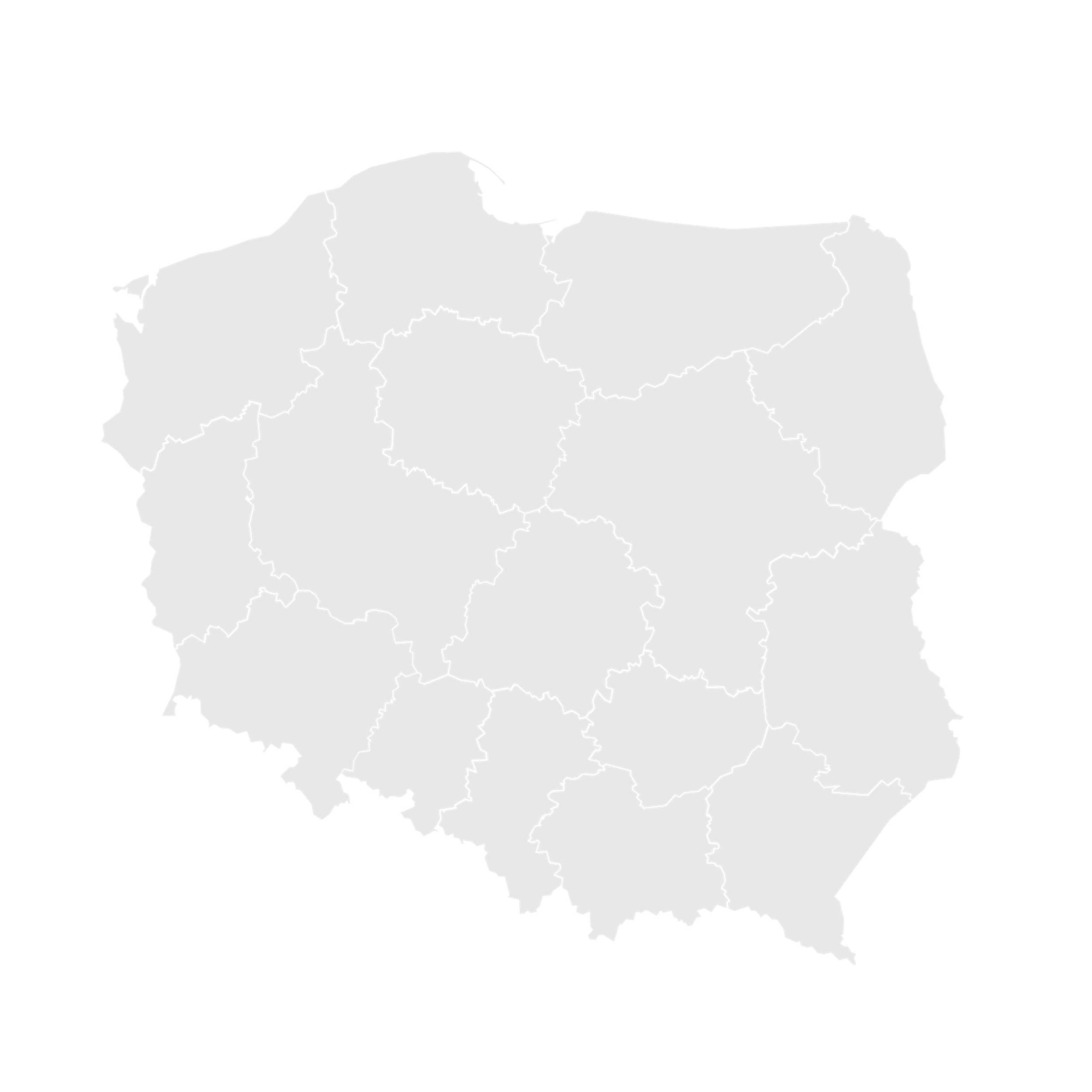 Slajd z mapą
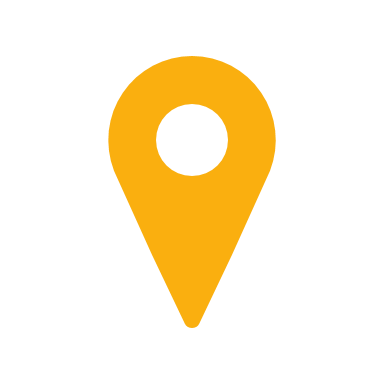 Tutaj jest miejsce na Twój tekst wykorzystaj je, wpisując odpowiednie treści.

Szablon jest przeznaczony do wykorzystania przez pracowników Uniwersytetu Ekonomicznego we Wrocławiu.
Miejsce na tekst.
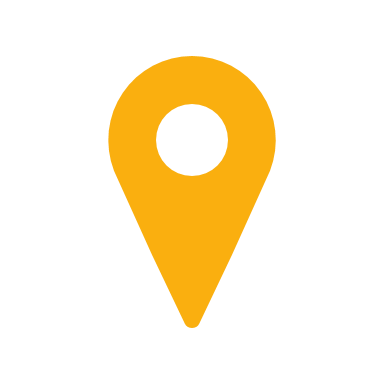 Tutaj jest miejsce na Twój tekst.
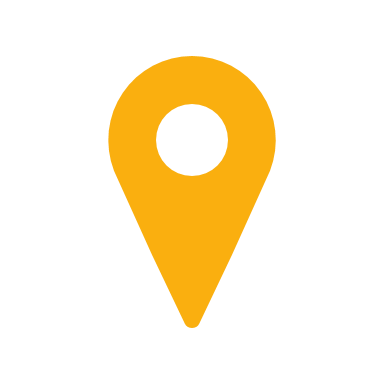 Miejsce na tekst.
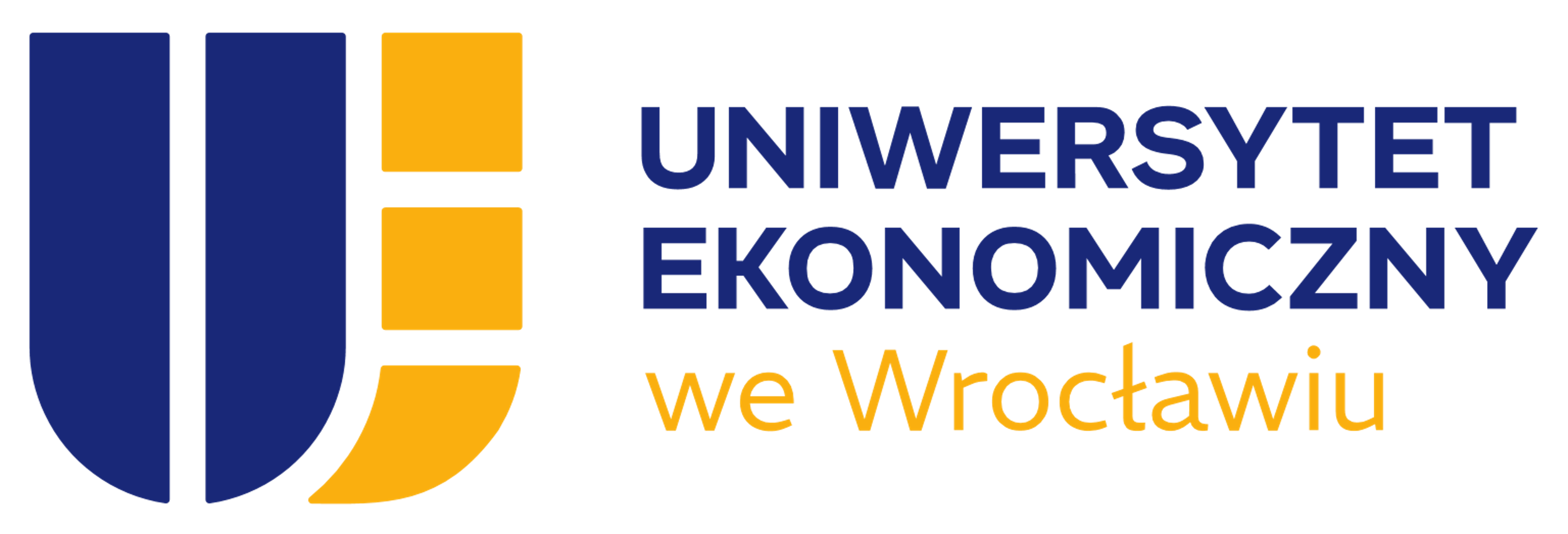 www.uew.pl
Slajd z mapą 2
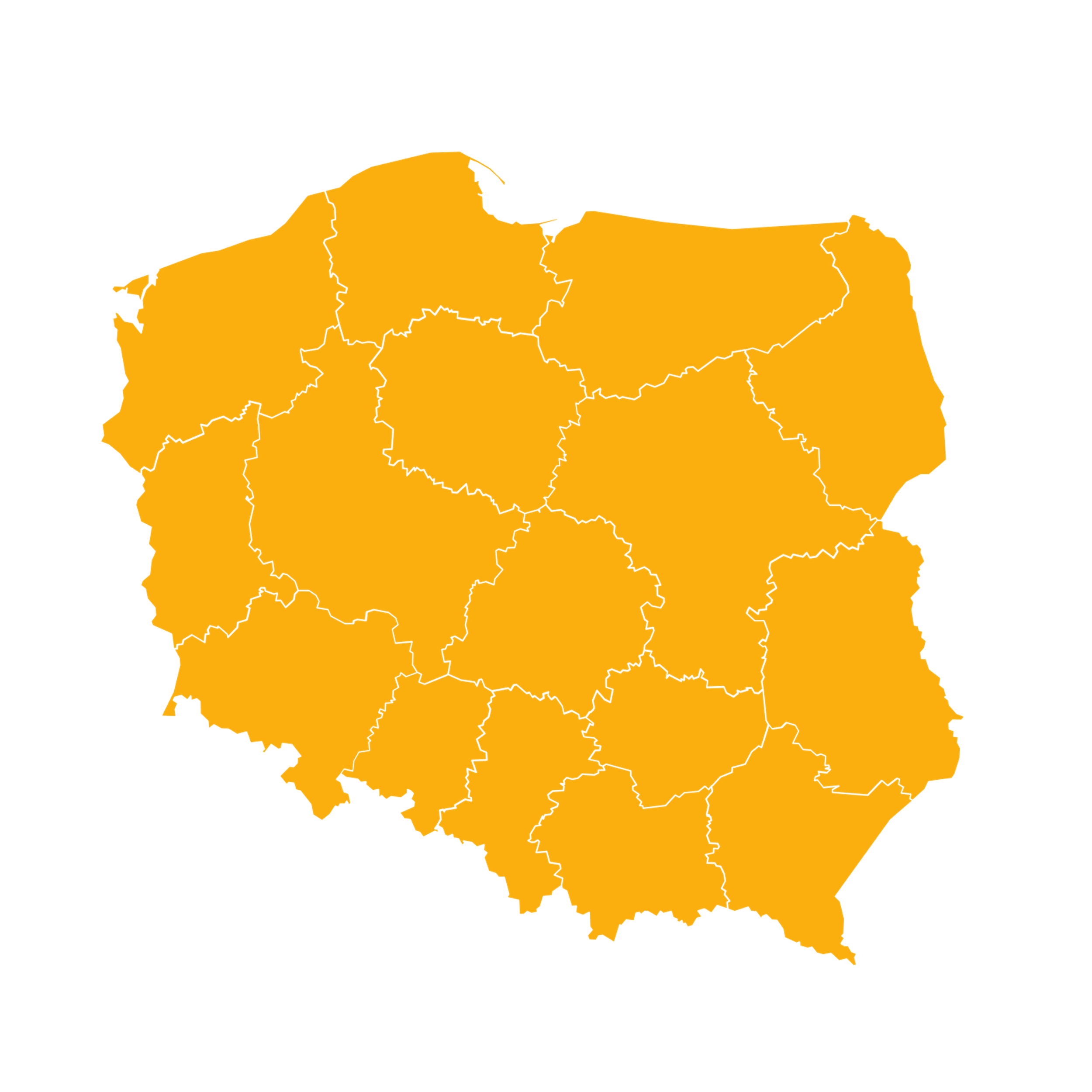 3
1
Tutaj jest miejsce na Twój tekst 
wykorzystaj je, wpisując odpowiednie treści.
2
2
Tutaj jest miejsce.
Tutaj jest miejsce na Twój tekst 
wykorzystaj je, wpisując odpowiednie treści.
3
1
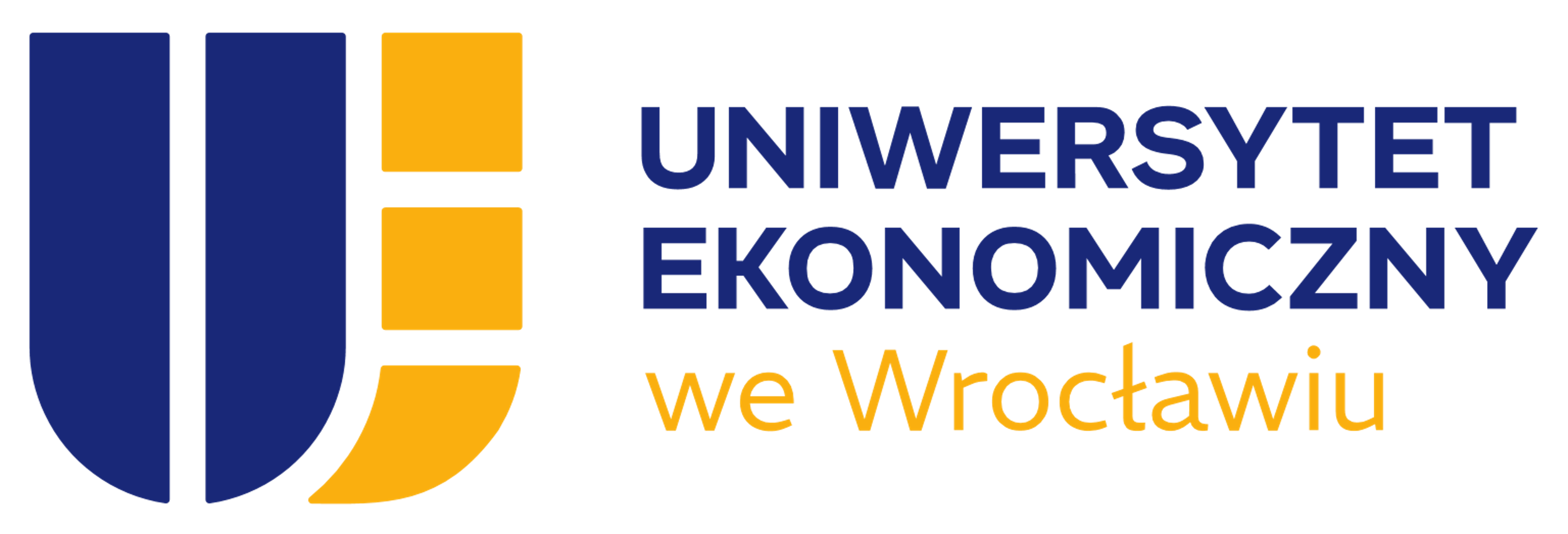 www.uew.pl
Slajd z mapą 3
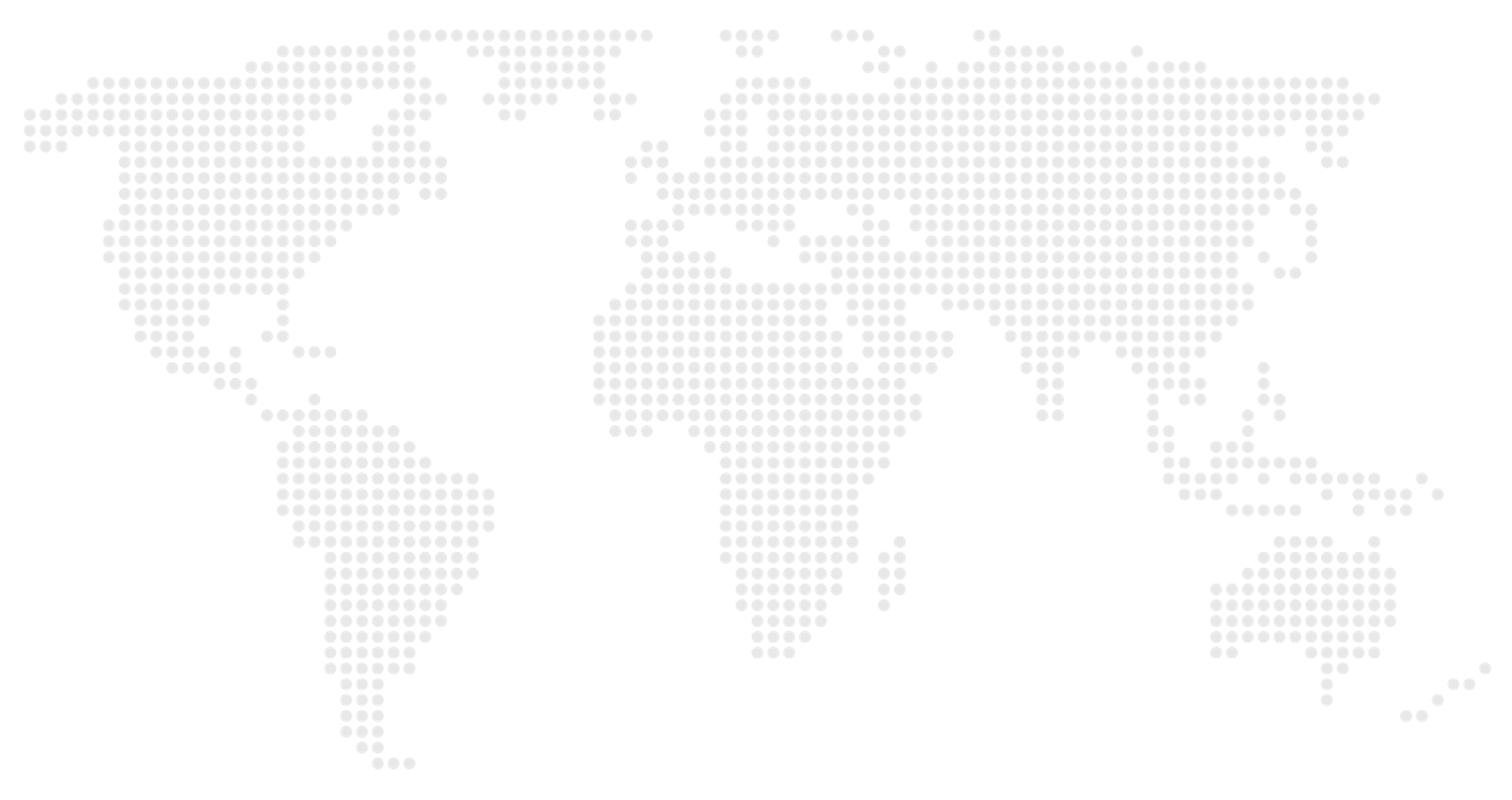 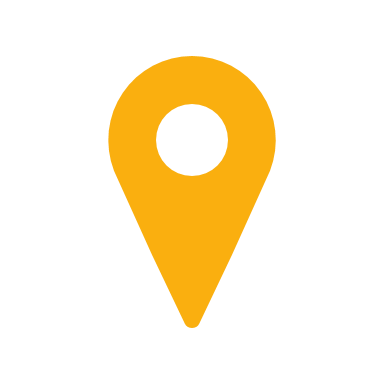 Tutaj jest miejsce na Twój tekst.
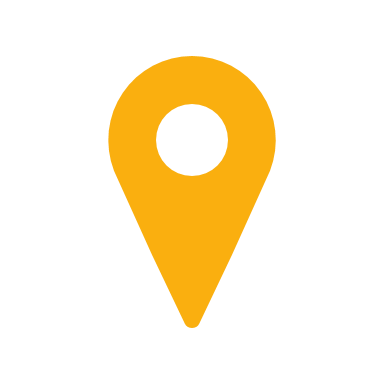 Tutaj jest miejsce na Twój tekst.
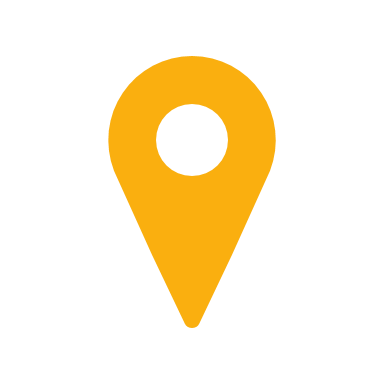 Tutaj jest miejsce na Twój tekst.
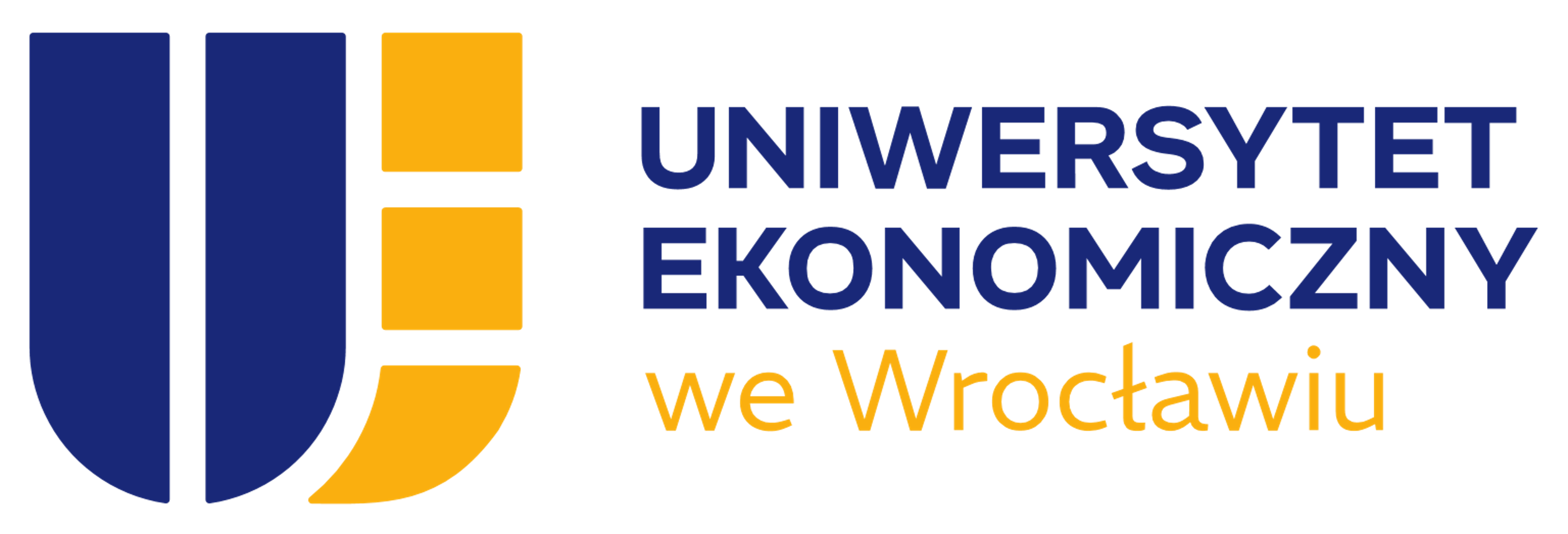 www.uew.pl
Slajd z mapą 4
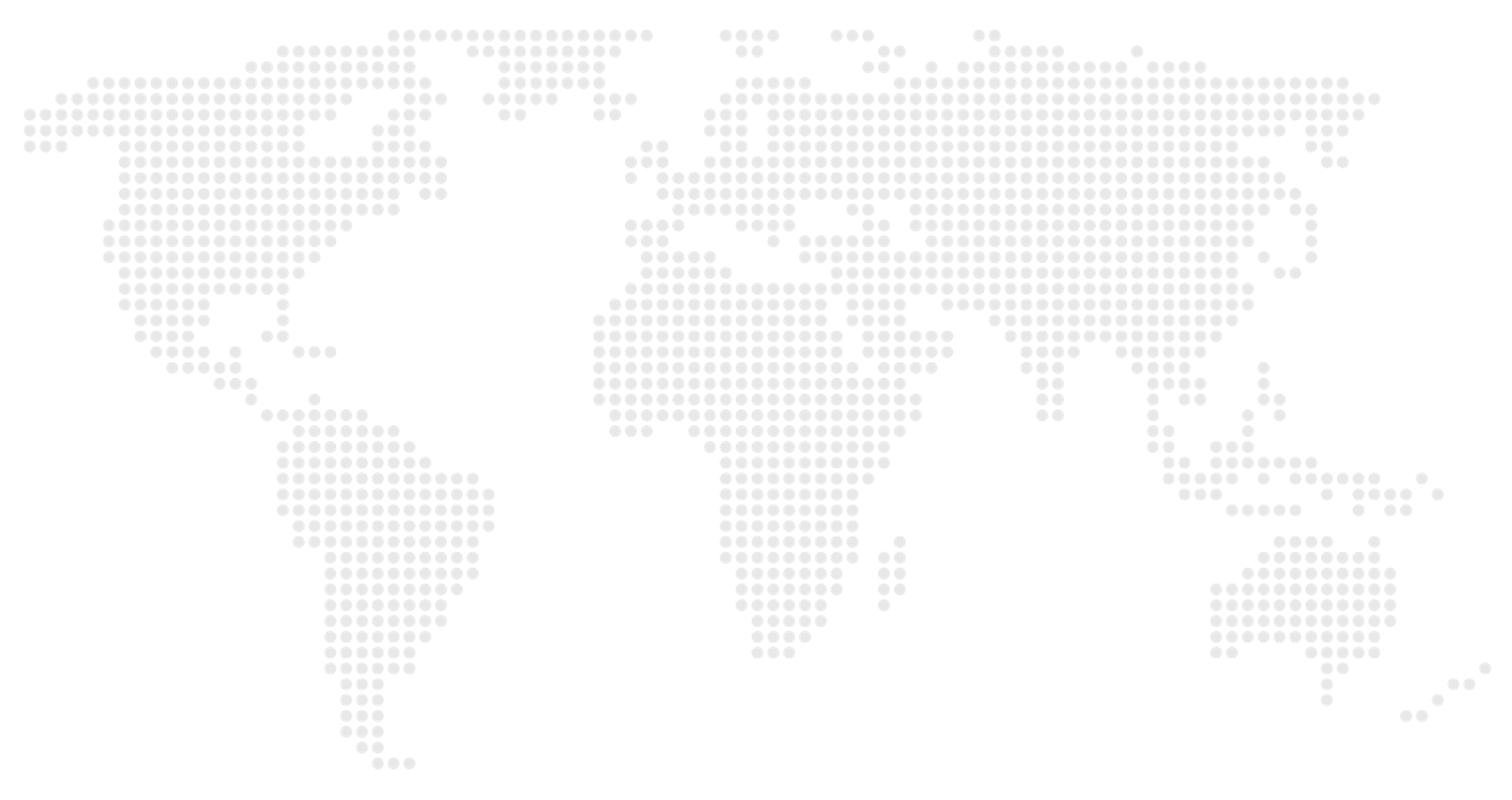 Tutaj jest miejsce na Twój tekst wykorzystaj je, wpisując odpowiednie treści.

Szablon jest przeznaczony do wykorzystania przez pracowników Uniwersytetu Ekonomicznego we Wrocławiu.
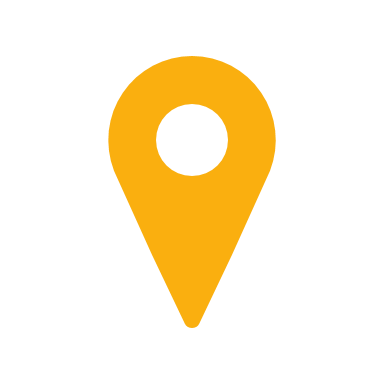 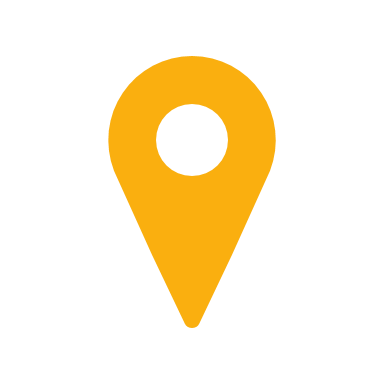 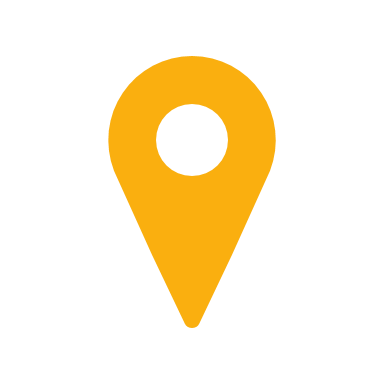 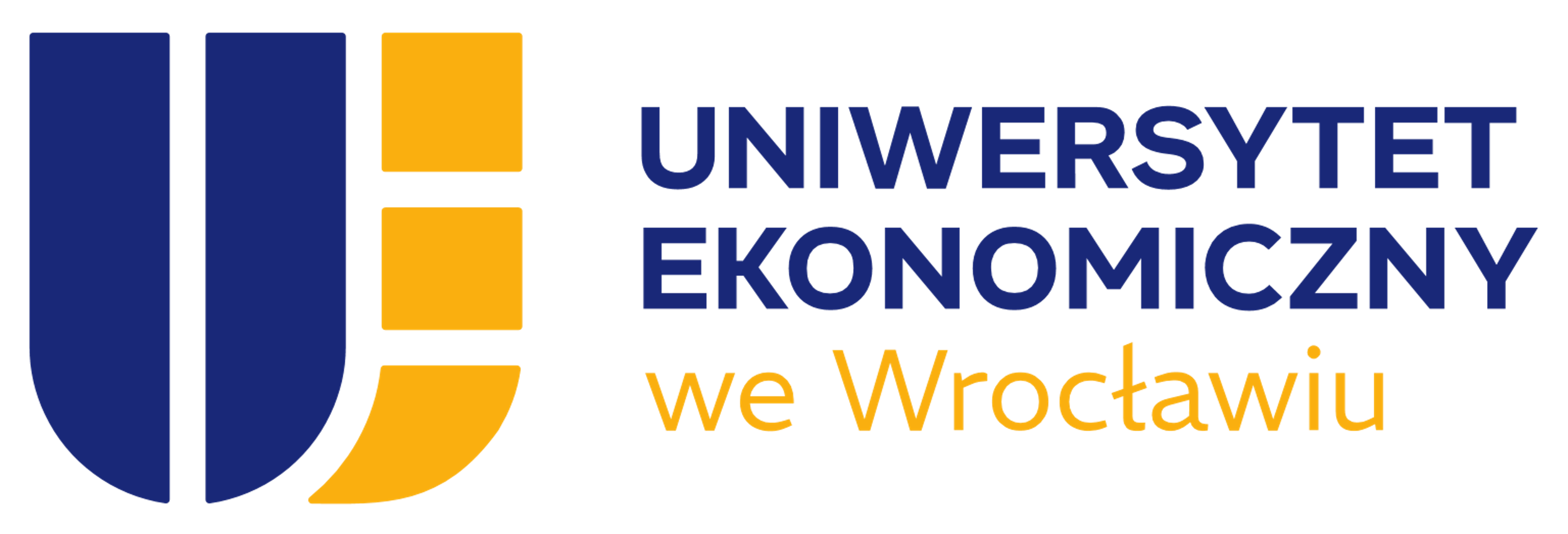 www.uew.pl
Slajd z mapą 5
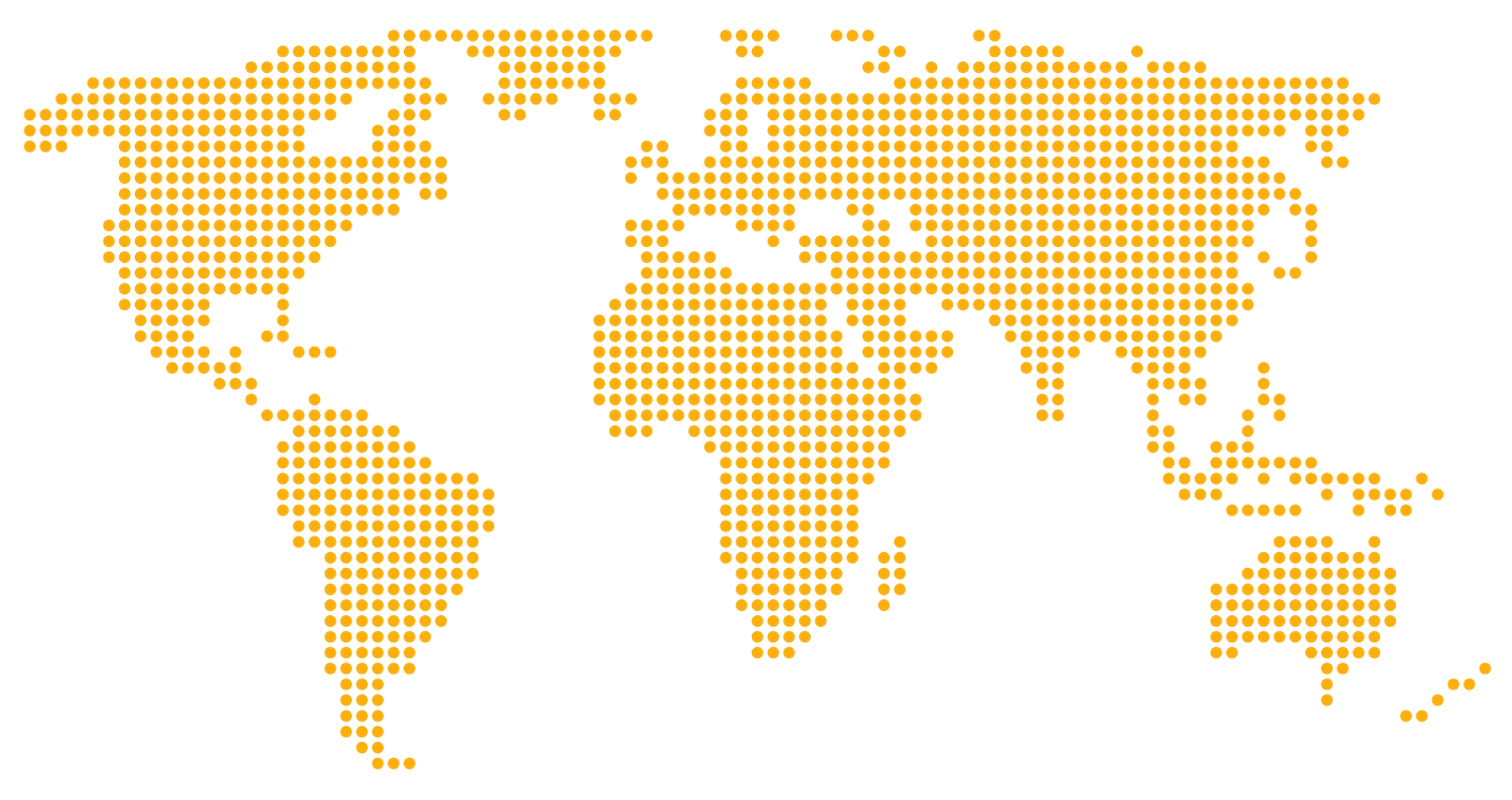 1
Tutaj jest miejsce na Twój tekst 
wykorzystaj je, wpisując odpowiednie treści.
1
2
2
Tutaj jest miejsce.
Tutaj jest miejsce na Twój tekst 
wykorzystaj je, wpisując odpowiednie treści.
3
3
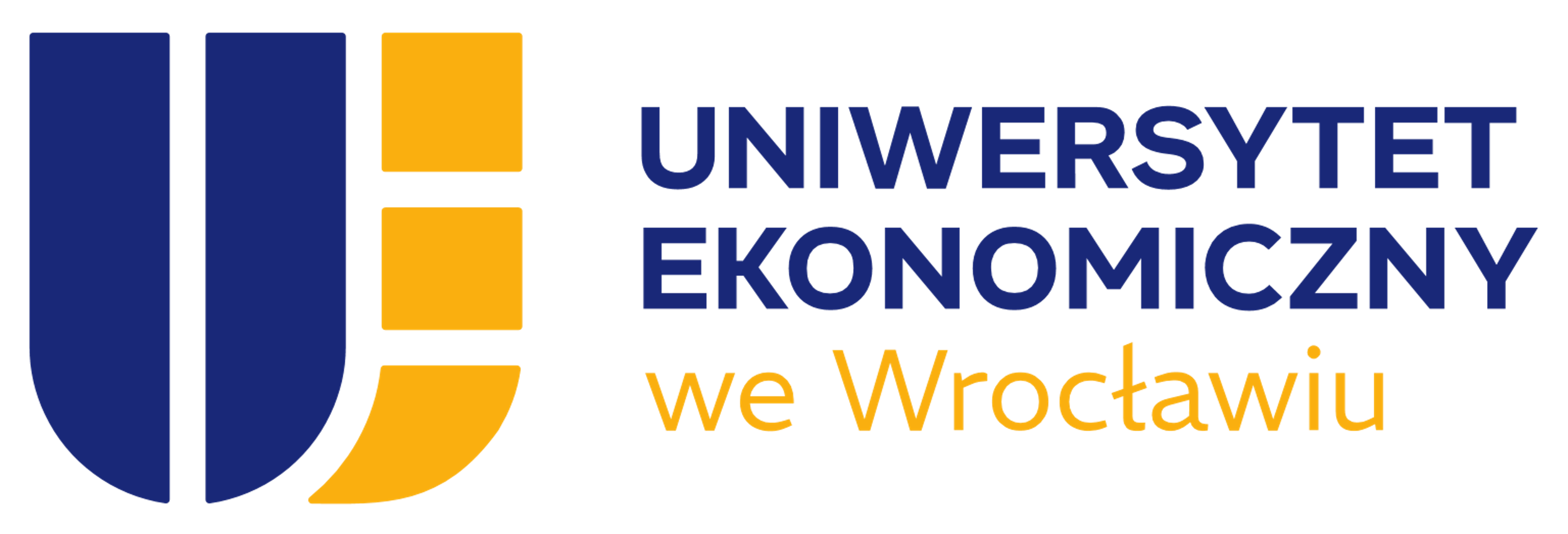 www.uew.pl
Slajd z mapą 6
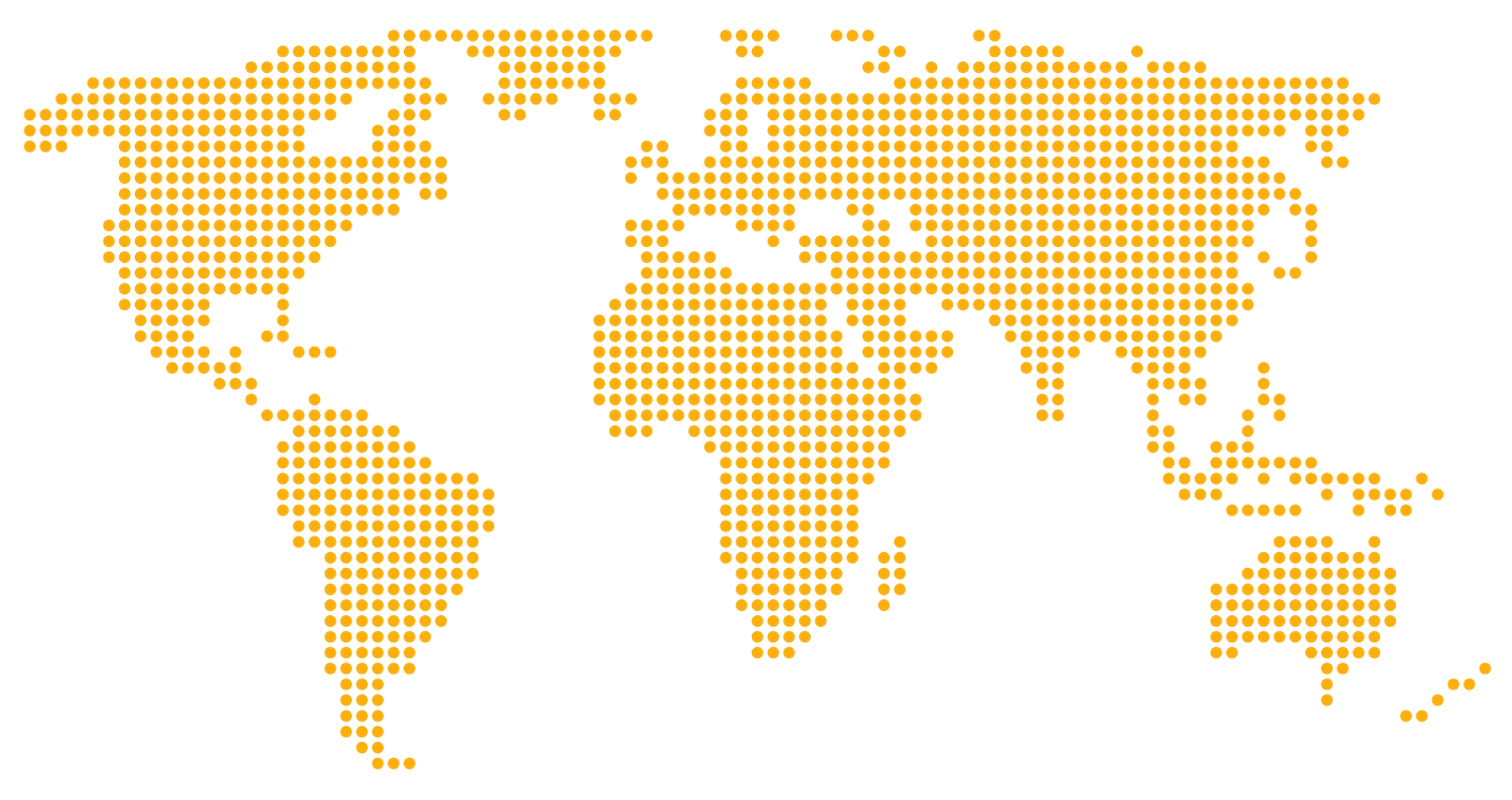 1
3
1
Tutaj jest miejsce na Twój tekst 
wykorzystaj je, wpisując odpowiednie treści.
2
Tutaj jest miejsce.
2
Tutaj jest miejsce na Twój tekst 
wykorzystaj je, wpisując odpowiednie treści.
3
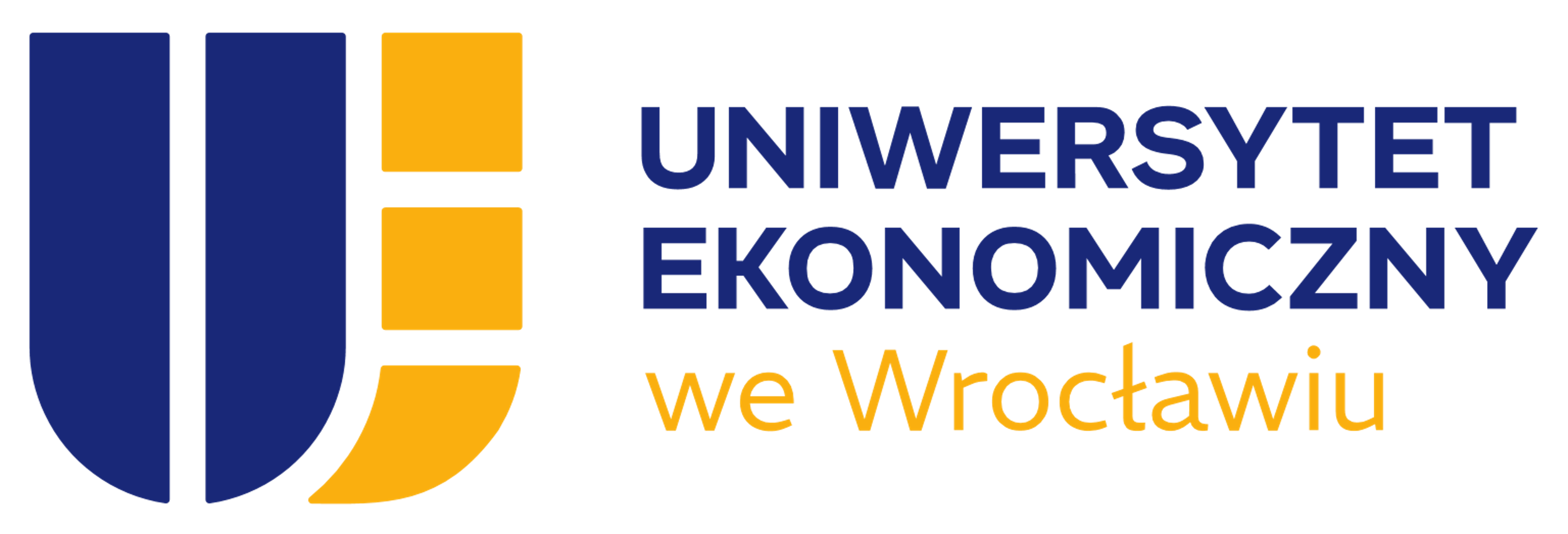 www.uew.pl
Slajd z wykresem kołowym
Aby edytować wykres otwórz plik Excel “Prezentacja - wykresy”

Edytuj dane w excelu.
Skopiuj wykres.
Wklej go do prezentacji.
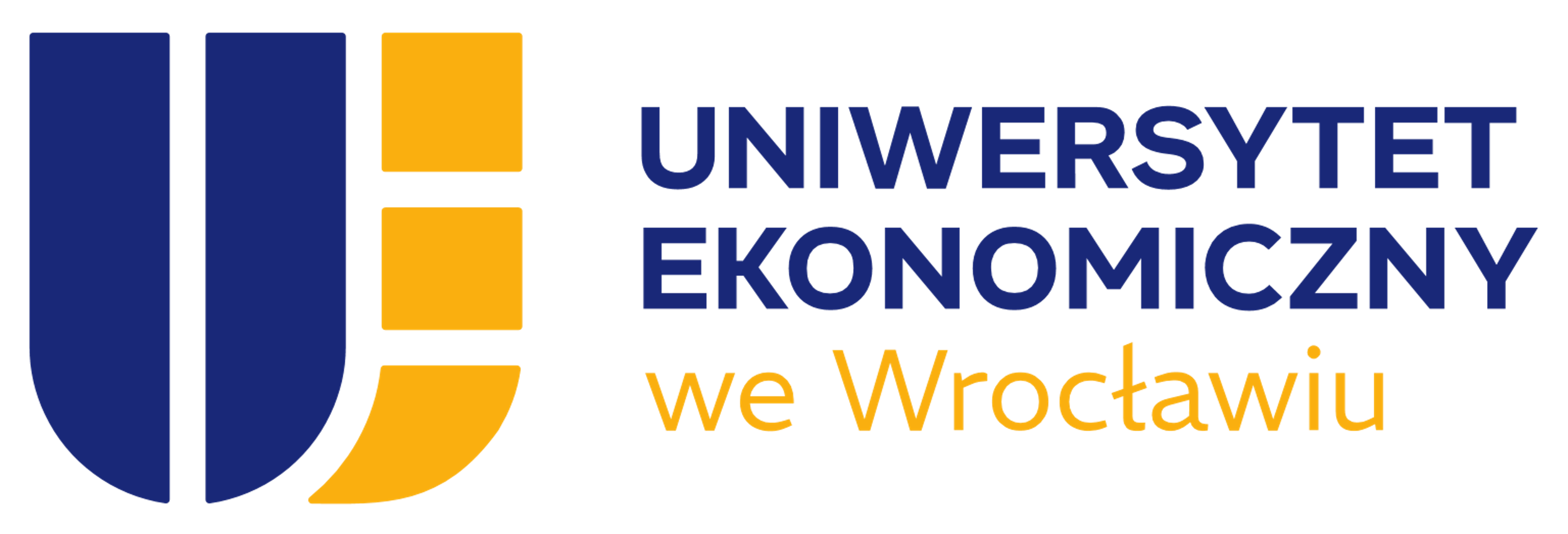 www.uew.pl
Slajd z wykresem kołowym 2
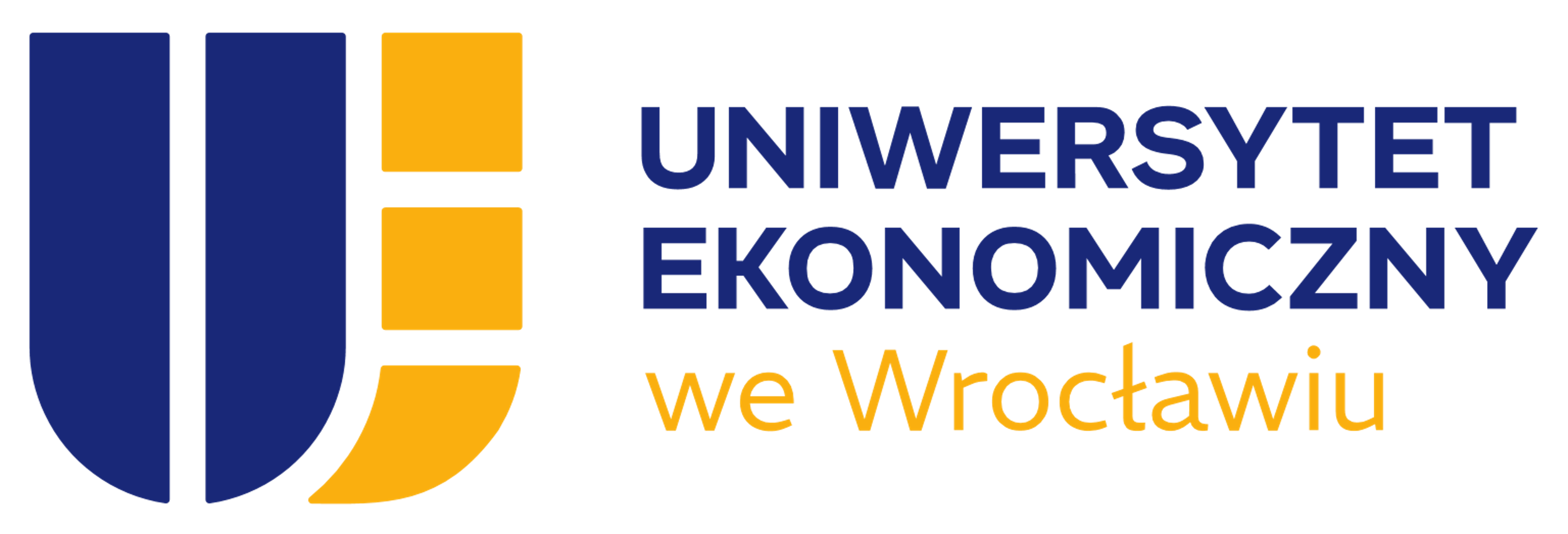 www.uew.pl
Slajd z wykresem kołowym 3
Aby edytować wykres otwórz plik Excel “Prezentacja - wykresy”

Edytuj dane w excelu.
Skopiuj wykres.
Wklej go do prezentacji.
75%
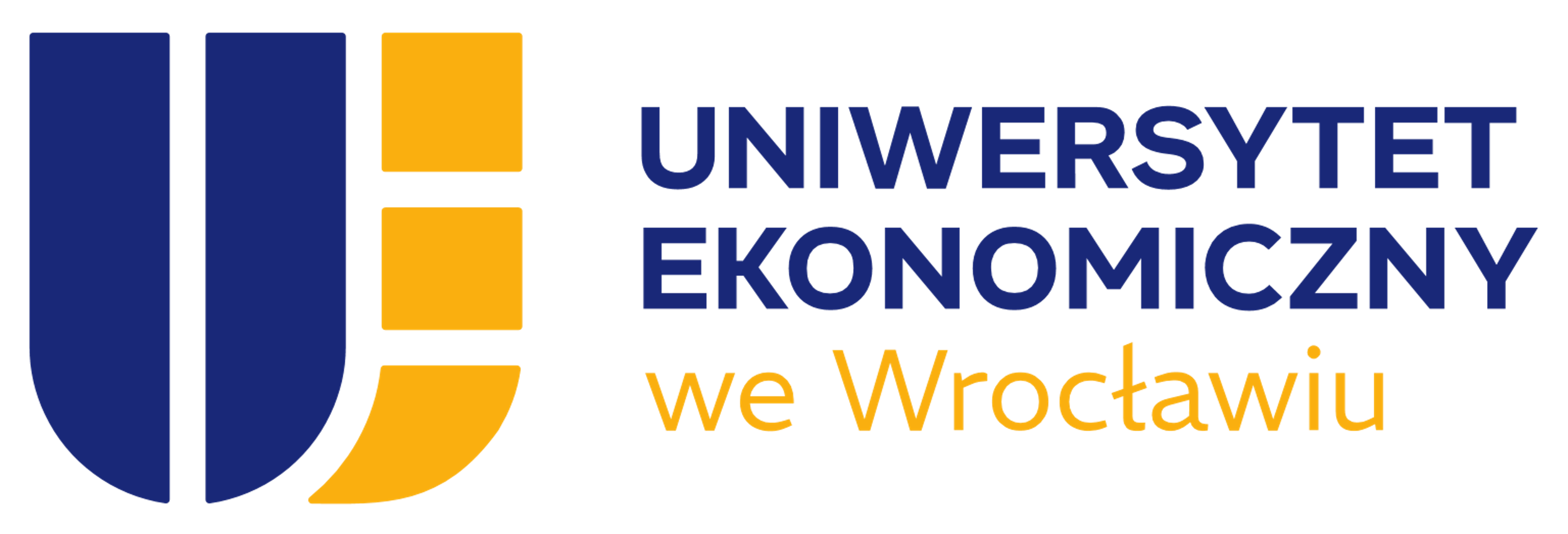 www.uew.pl
Slajd z wykresem kołowym 4
25%
75%
50%
Tutaj jest miejsce na Twój tekst
Tutaj jest miejsce na Twój tekst
Tutaj jest miejsce na Twój tekst
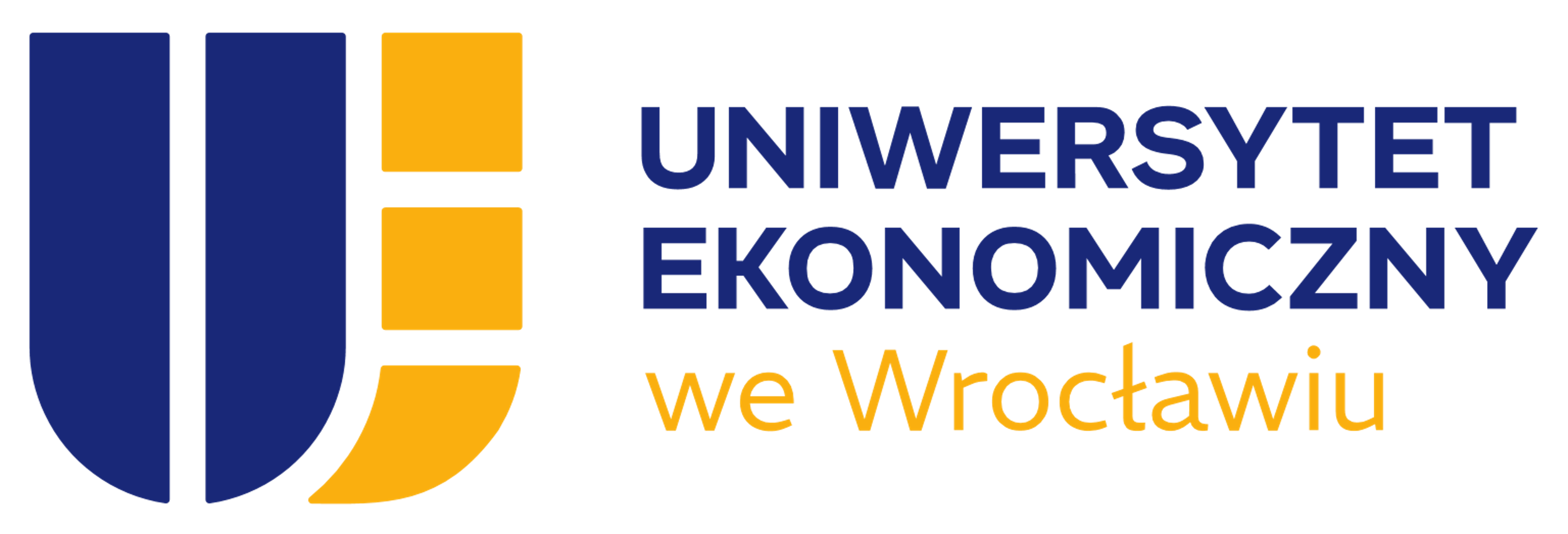 www.uew.pl
Slajd z wykresem pionowym
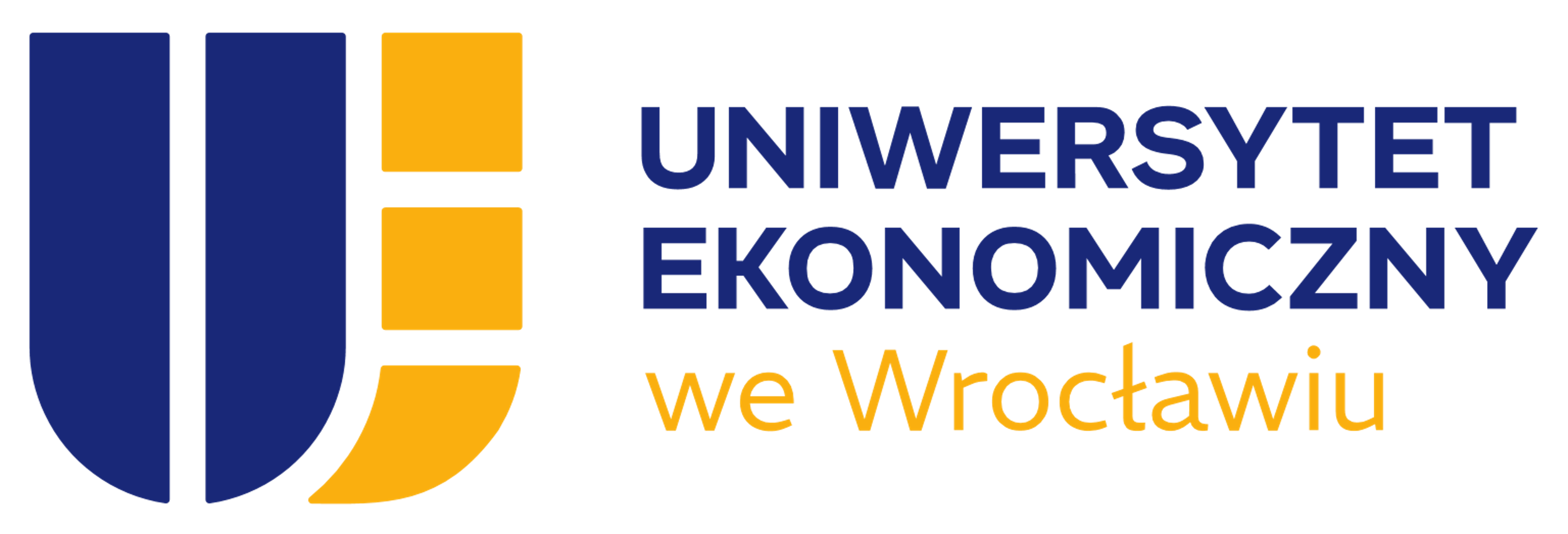 www.uew.pl
Slajd z wykresem pionowym 2
Aby edytować wykres otwórz plik Excel “Prezentacja - wykresy”

Edytuj dane w excelu.
Skopiuj wykres.
Wklej go do prezentacji.
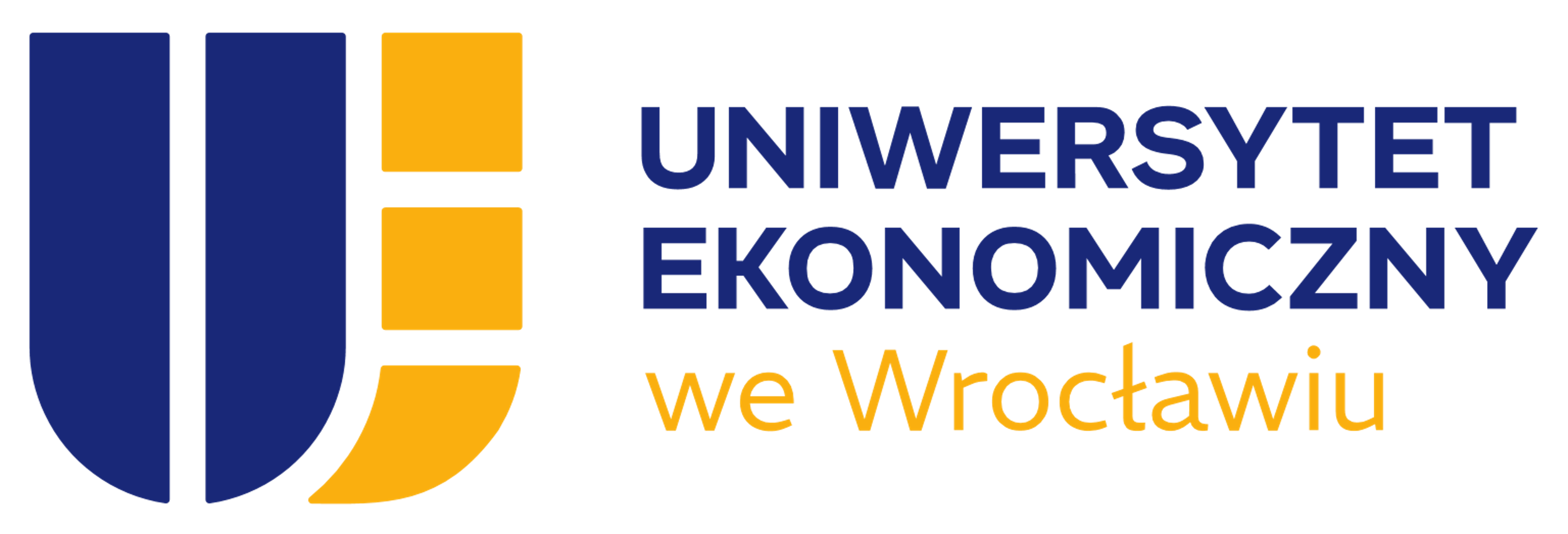 www.uew.pl
Slajd z wykresem poziomym
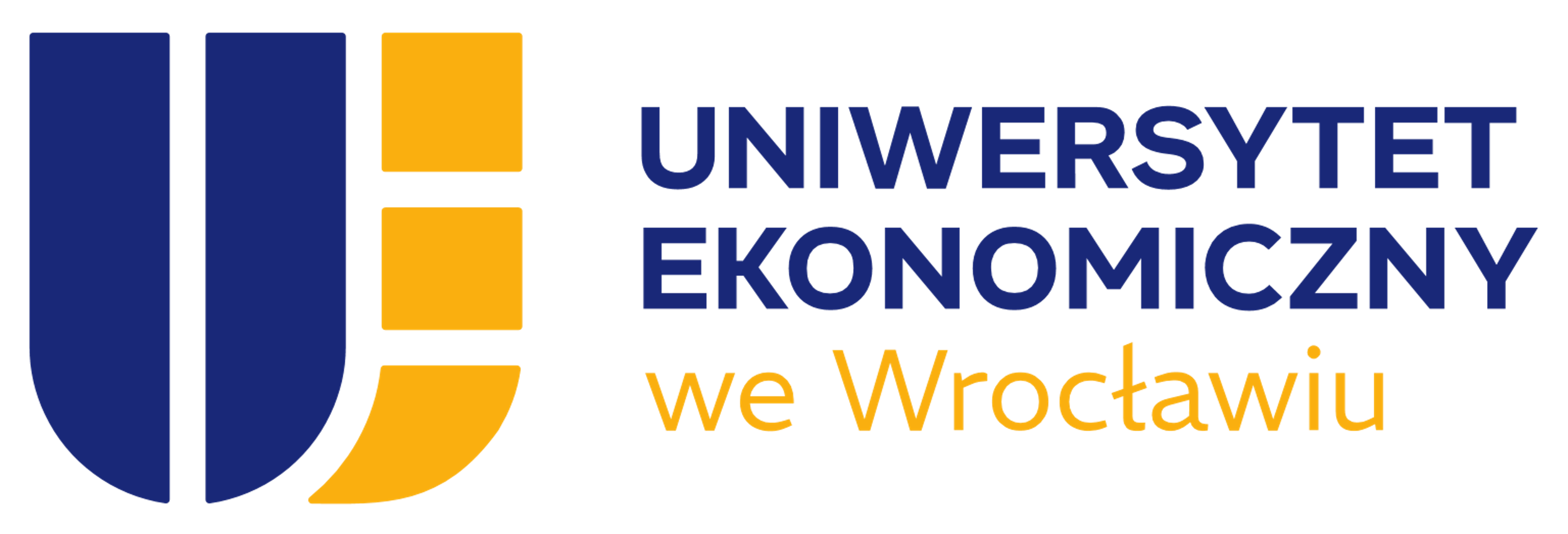 www.uew.pl
Slajd z wykresem poziomym 2
Aby edytować wykres otwórz plik Excel “Prezentacja - wykresy”

Edytuj dane w excelu.
Skopiuj wykres.
Wklej go do prezentacji.
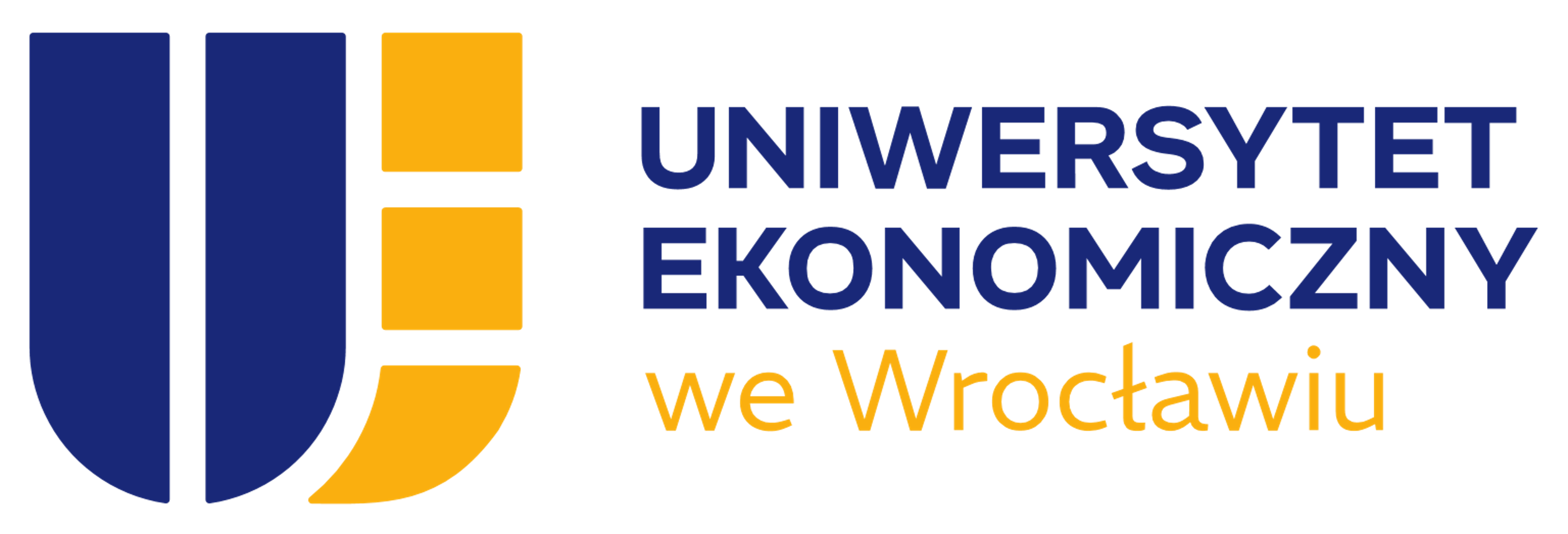 www.uew.pl
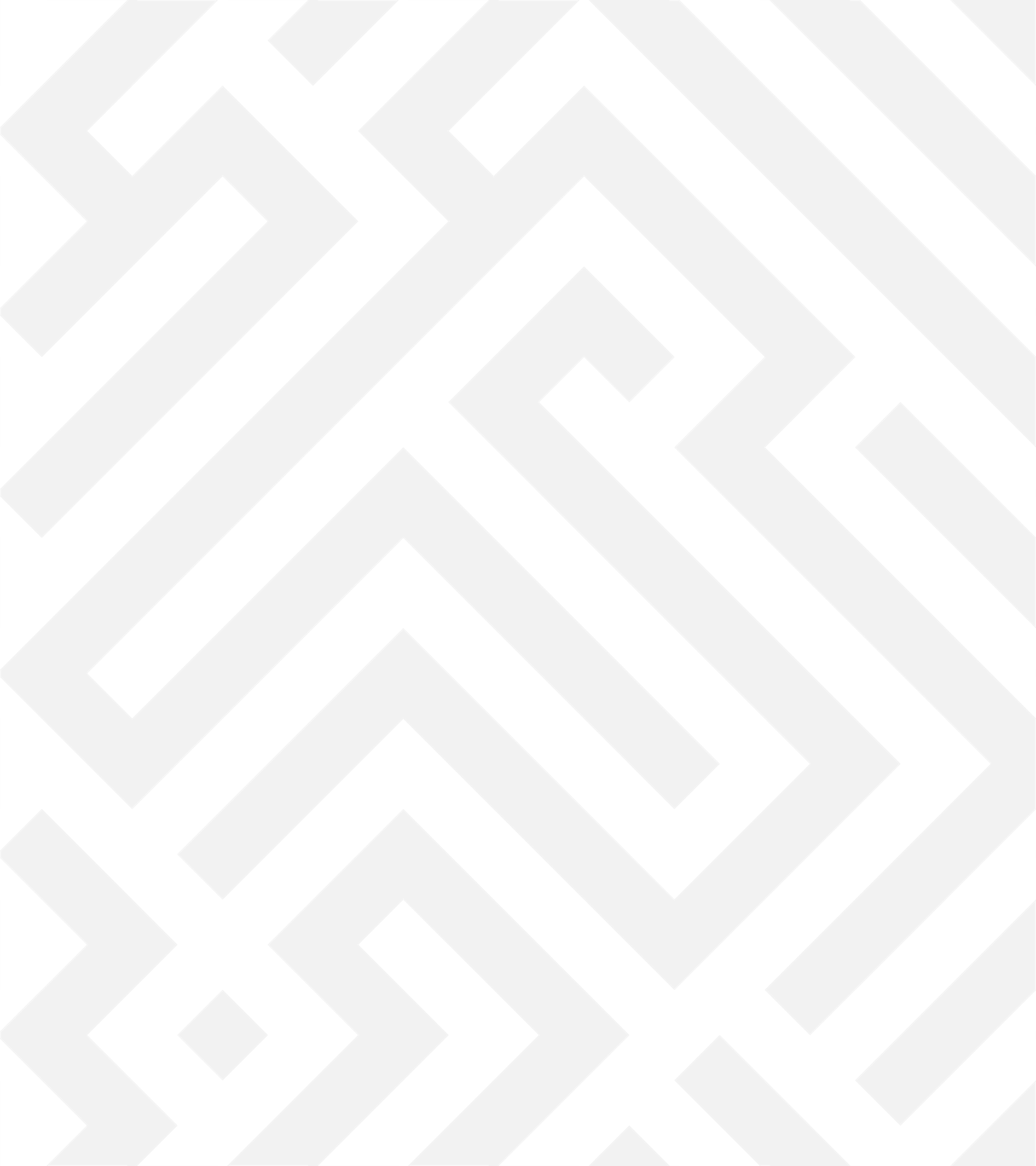 Slajd z filmem
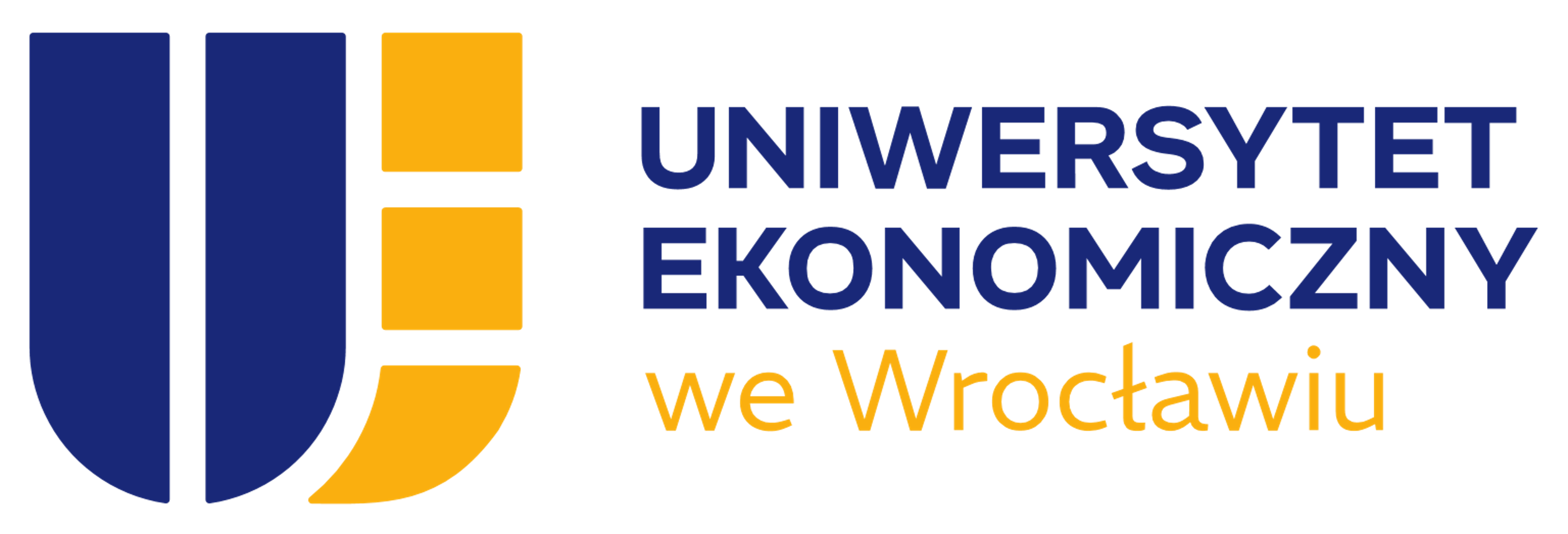 www.uew.pl
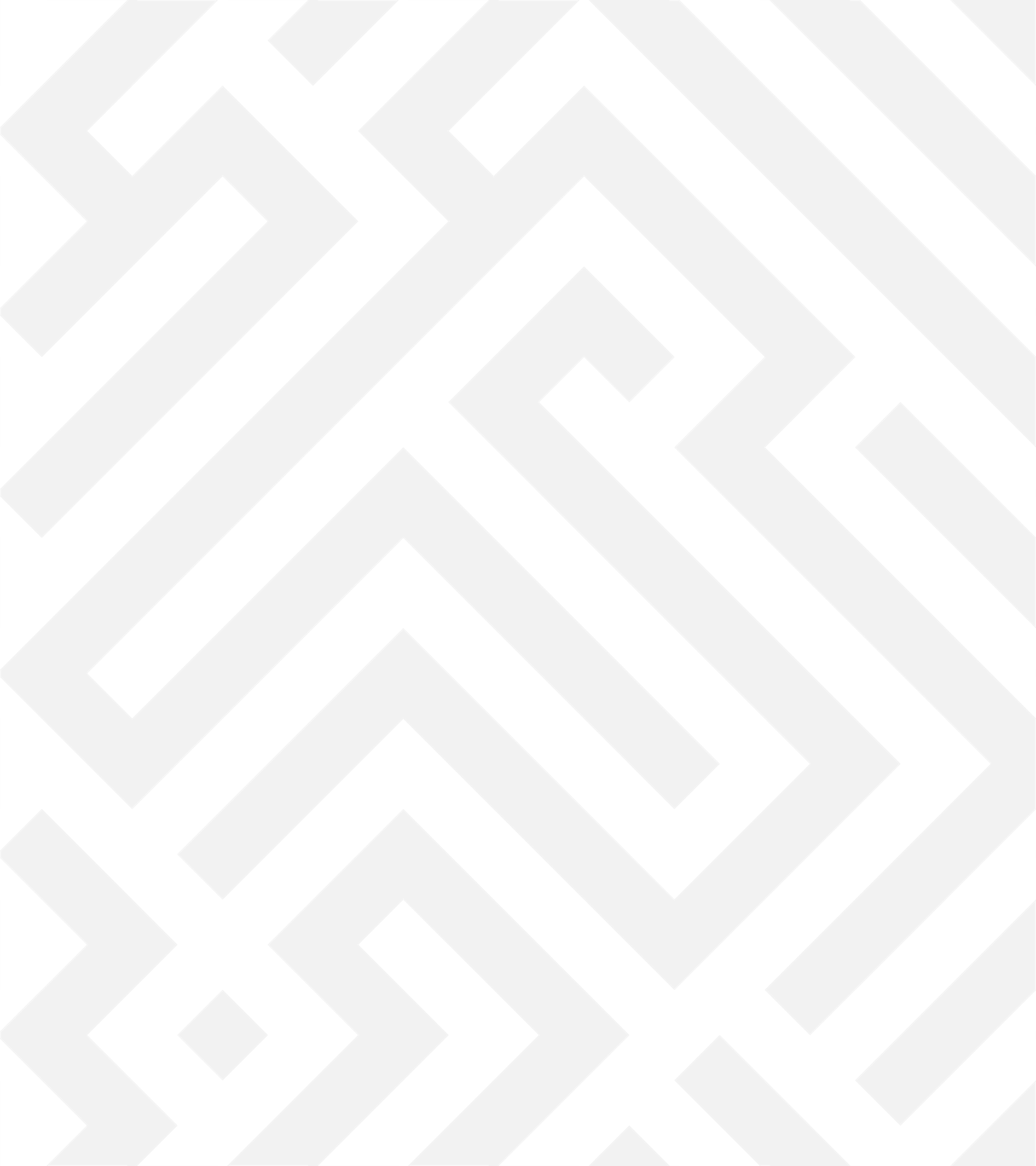 Slajd z filmem 2
Tutaj jest miejsce na Twój tekst 

wykorzystaj je, wpisując odpowiednie treści.
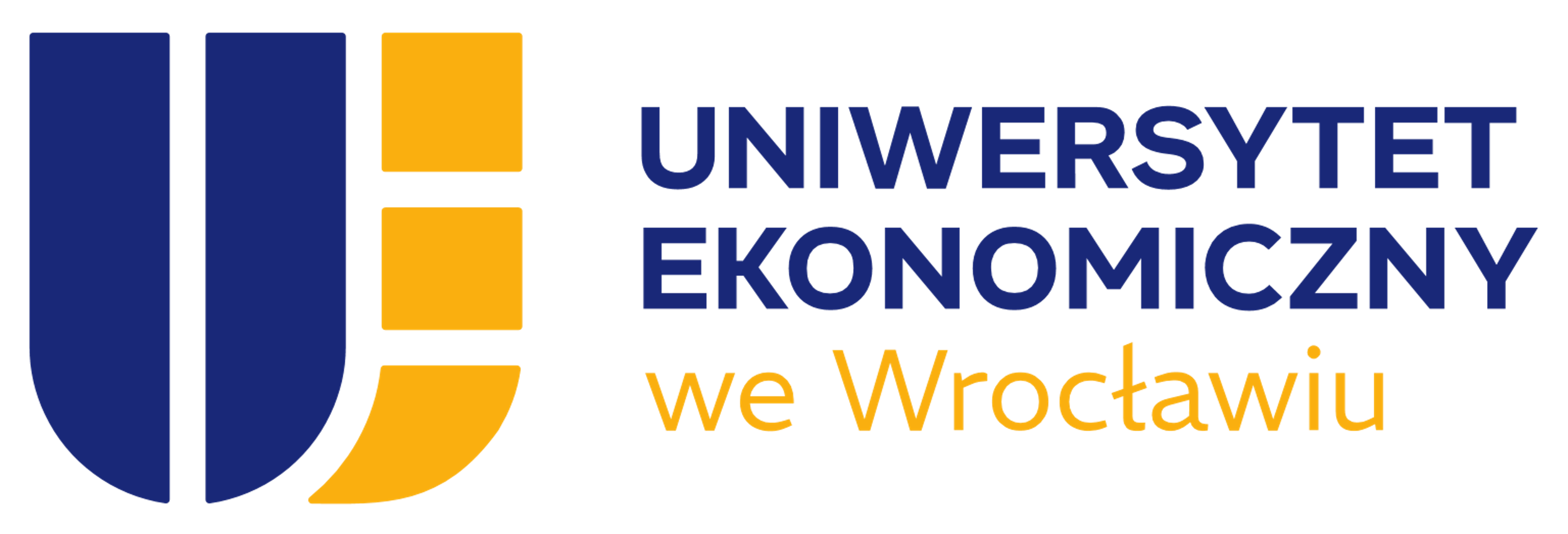 www.uew.pl
Slajd z linią czasu
1990
2000
2010
2020
Tutaj jest miejsce na Twój tekst 

wykorzystaj je, wpisując odpowiednie treści.
Tutaj jest miejsce na Twój tekst 

wykorzystaj je, wpisując odpowiednie treści.
Tutaj jest miejsce na Twój tekst
 
wykorzystaj je, wpisując odpowiednie treści.
Tutaj jest miejsce na Twój tekst 

wykorzystaj je, wpisując odpowiednie treści.
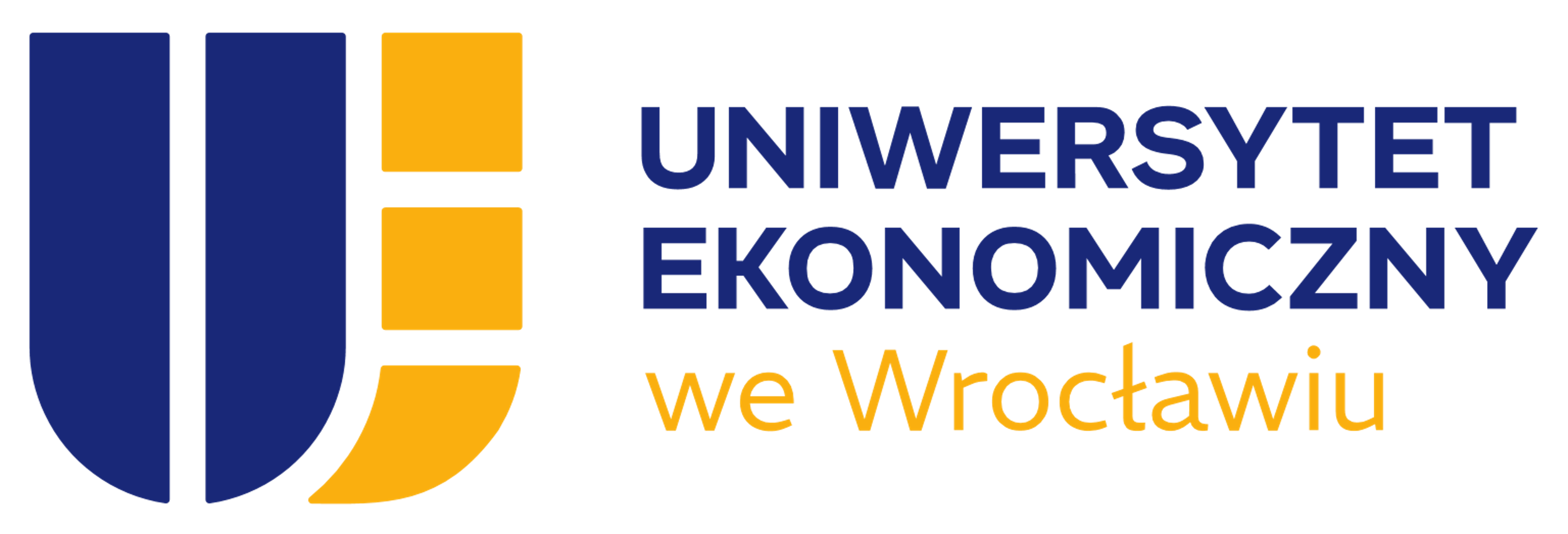 www.uew.pl
Slajd z linią czasu 2
2000
Tutaj jest miejsce na Twój tekst 
wykorzystaj je, wpisując odpowiednie treści.
2010
Tutaj jest miejsce na Twój tekst 
wykorzystaj je, wpisując odpowiednie treści.
Szablon jest przeznaczony do wykorzystania przez pracowników Uniwersytetu Ekonomicznego we Wrocławiu.
2020
Tutaj jest miejsce na Twój tekst 
wykorzystaj je, wpisując odpowiednie treści.
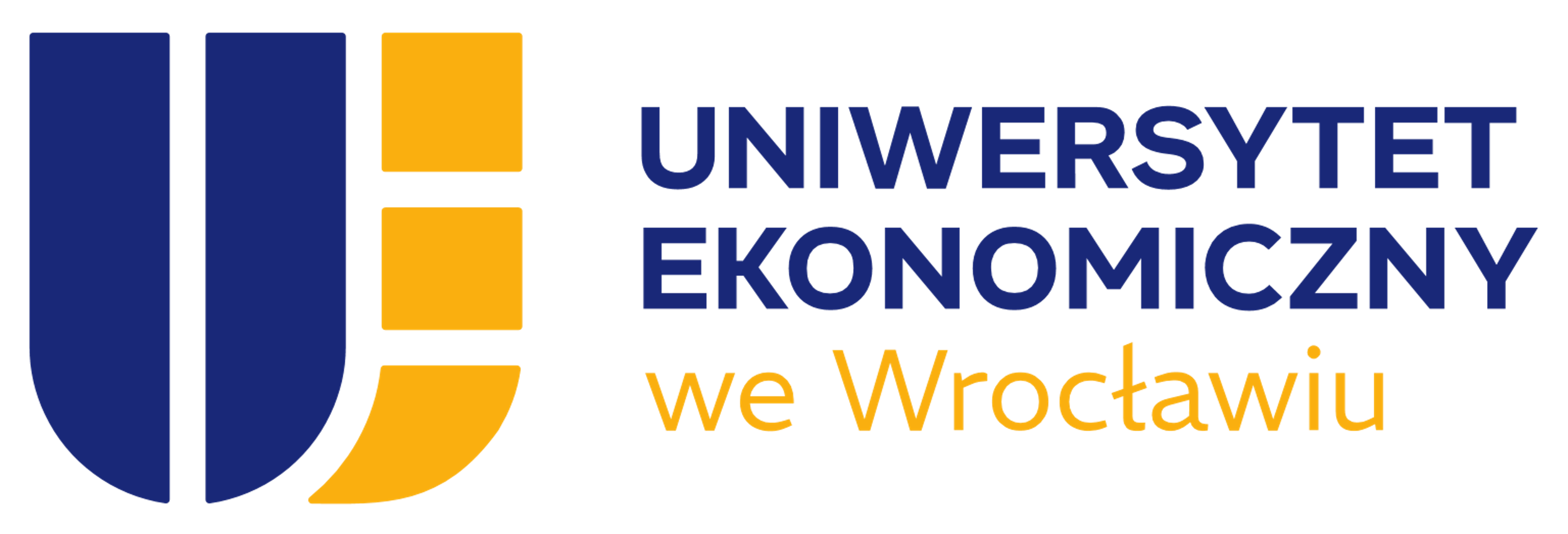 www.uew.pl
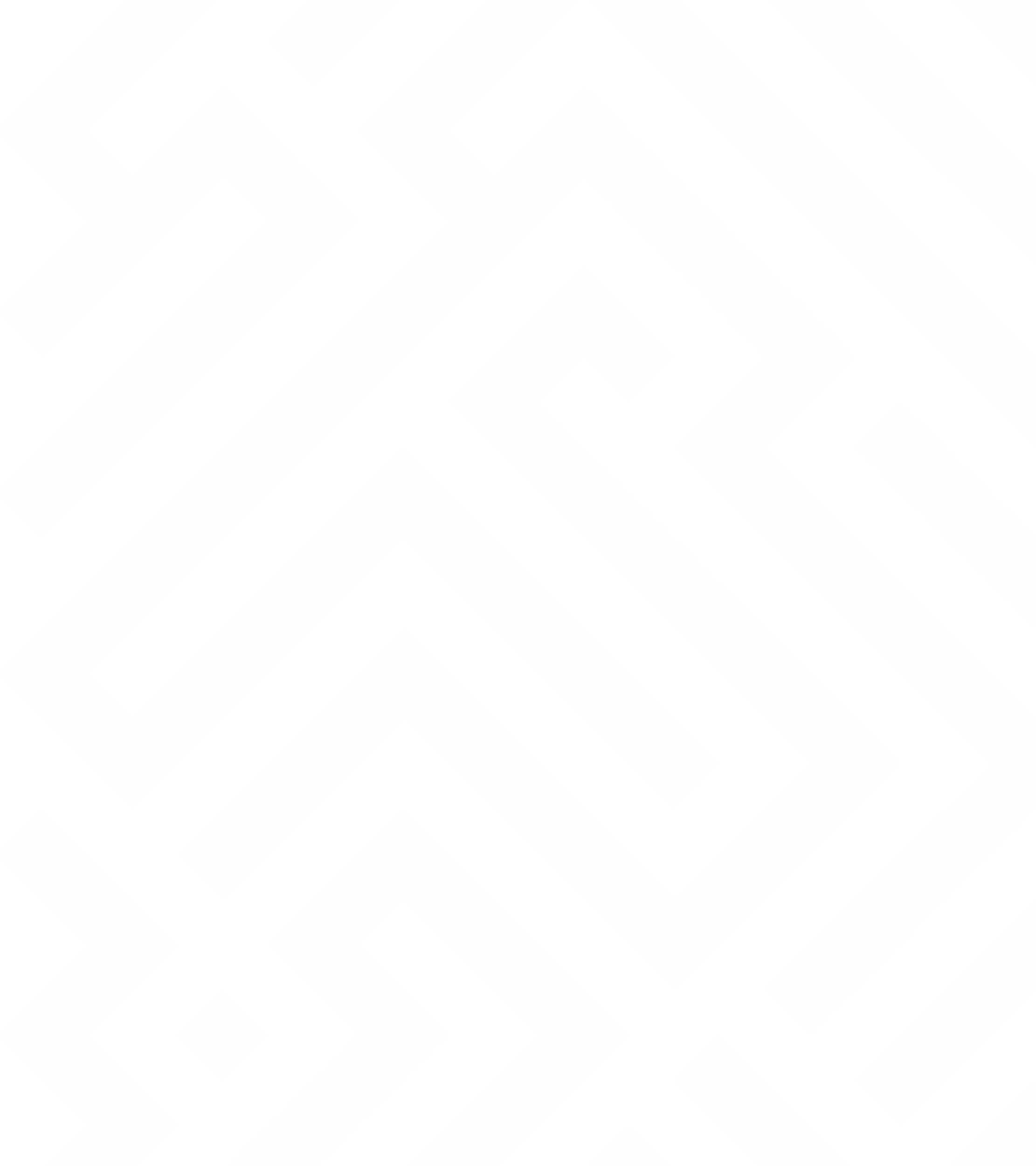 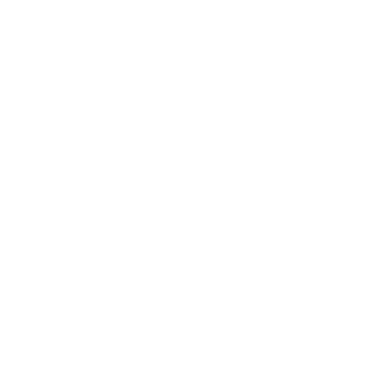 Wracamy o 10:00
Przerwa
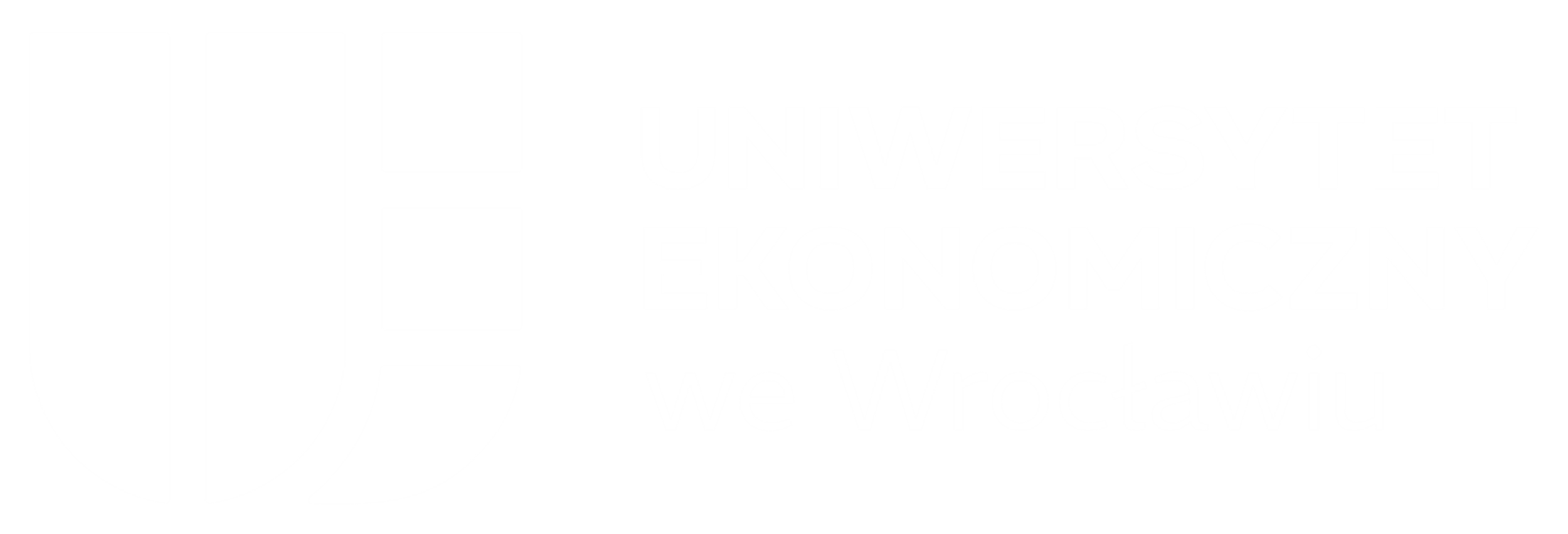 www.uew.pl
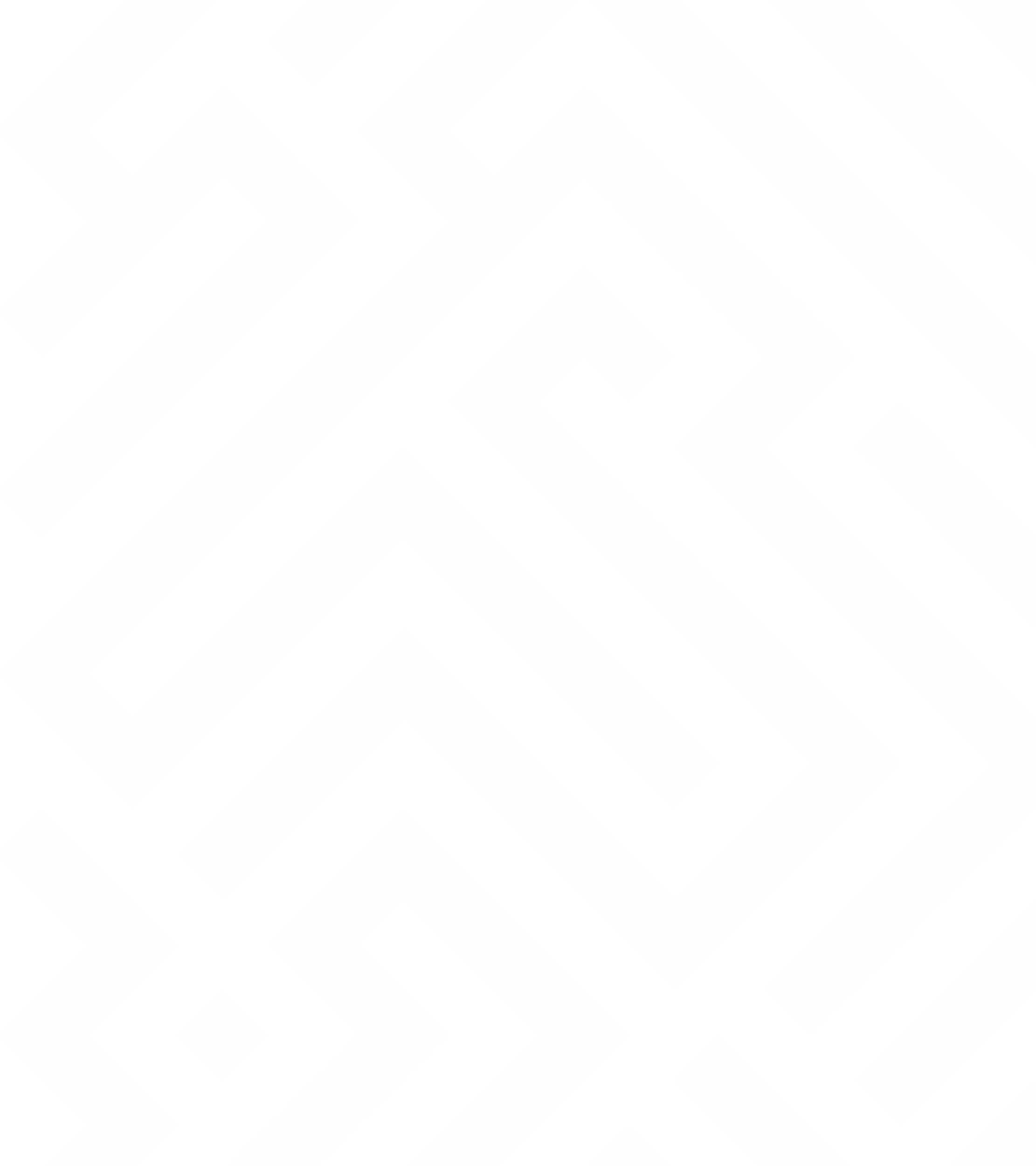 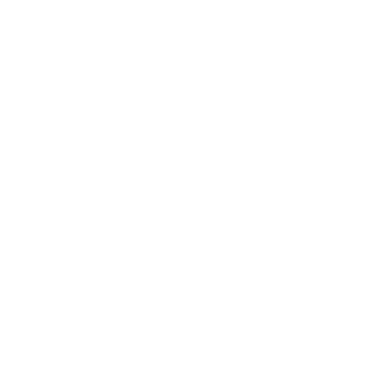 Wracamy o 10:00
Przerwa
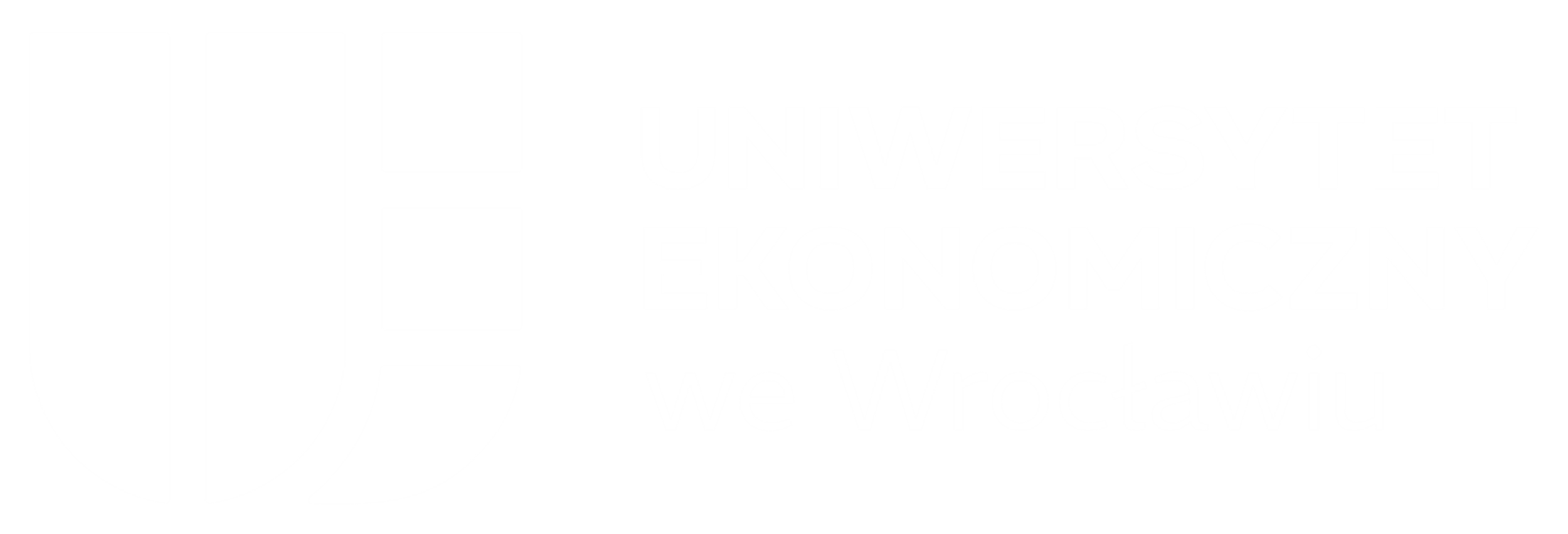 www.uew.pl
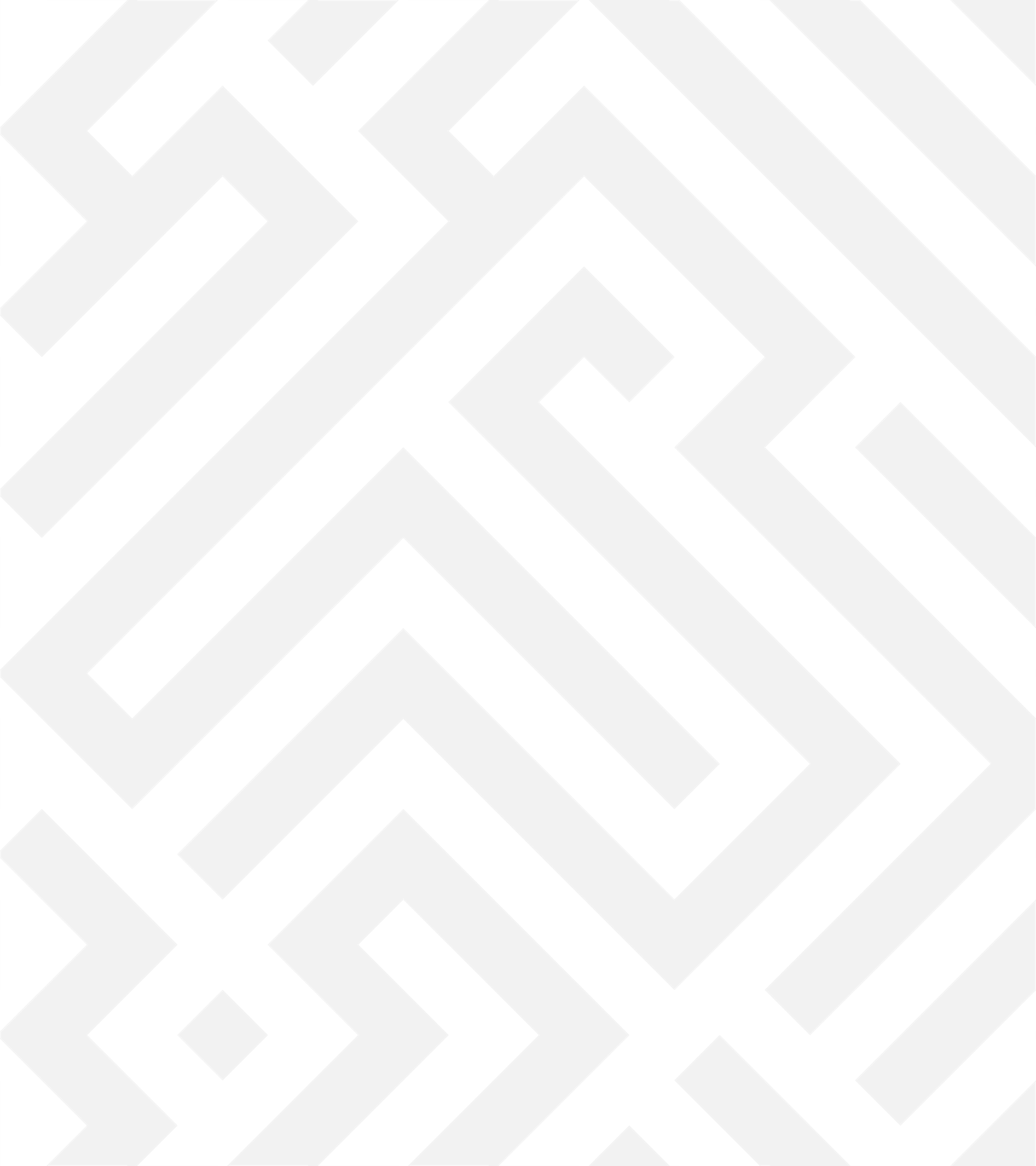 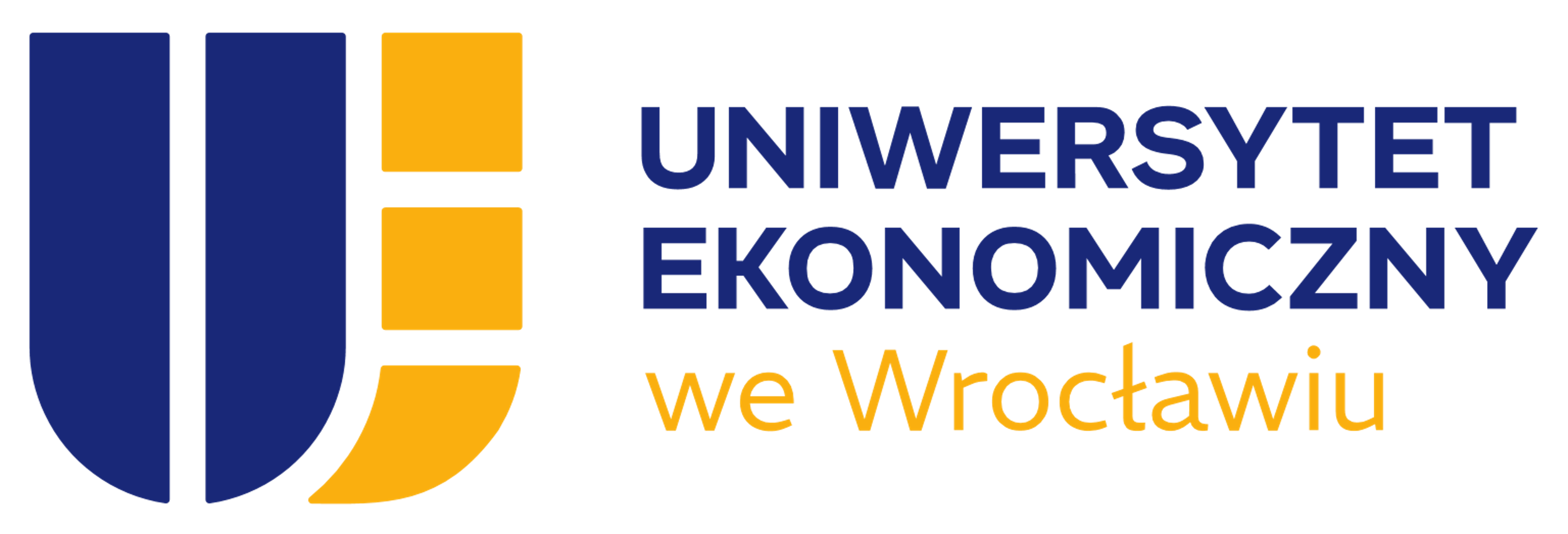 Dziękuje za uwagę
Imię Nazwisko
Imie.nazwisko@ue.wroc.pl
T: 987 654 321
www.uew.pl/link-do-prezentacji
www.uew.pl
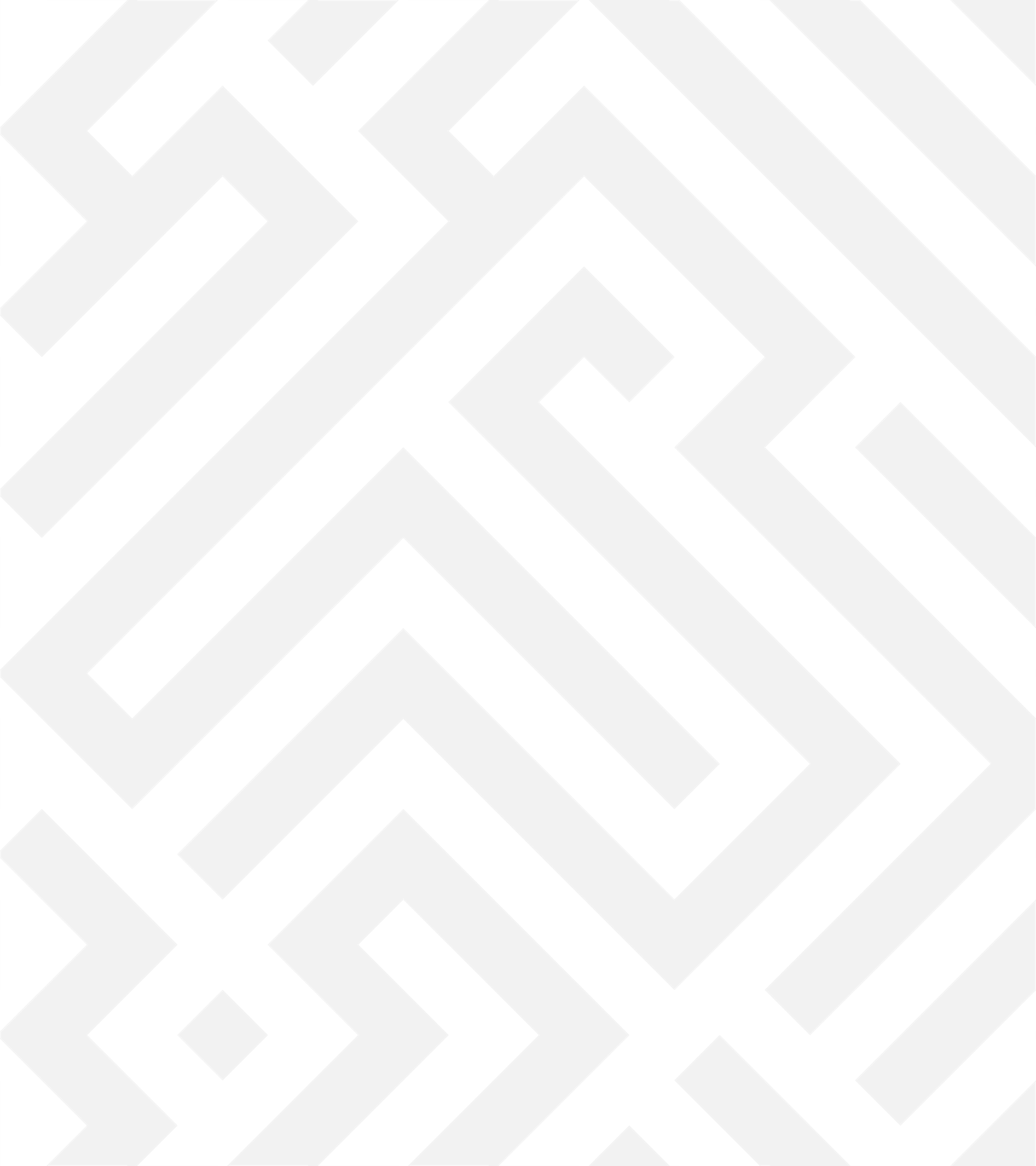 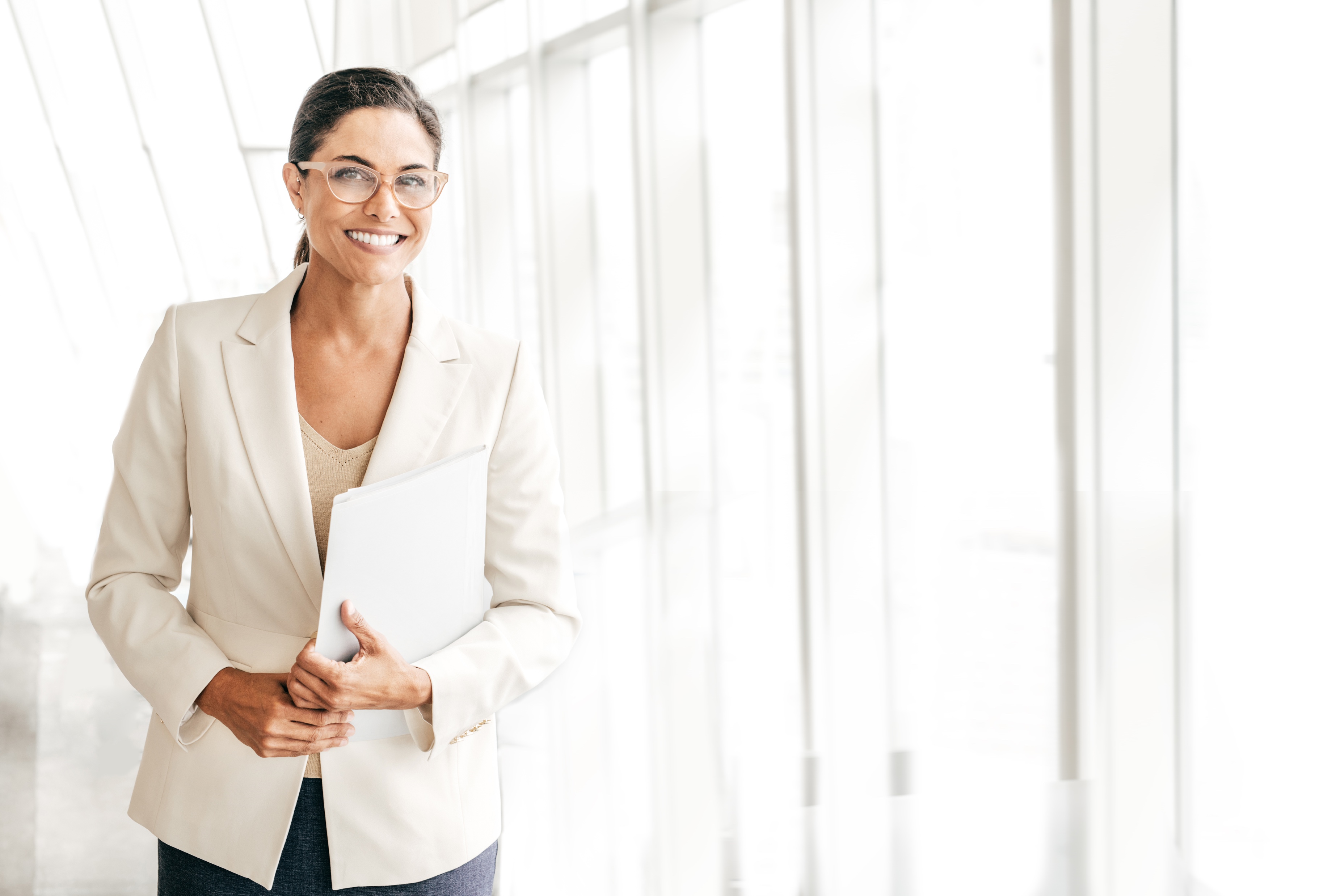 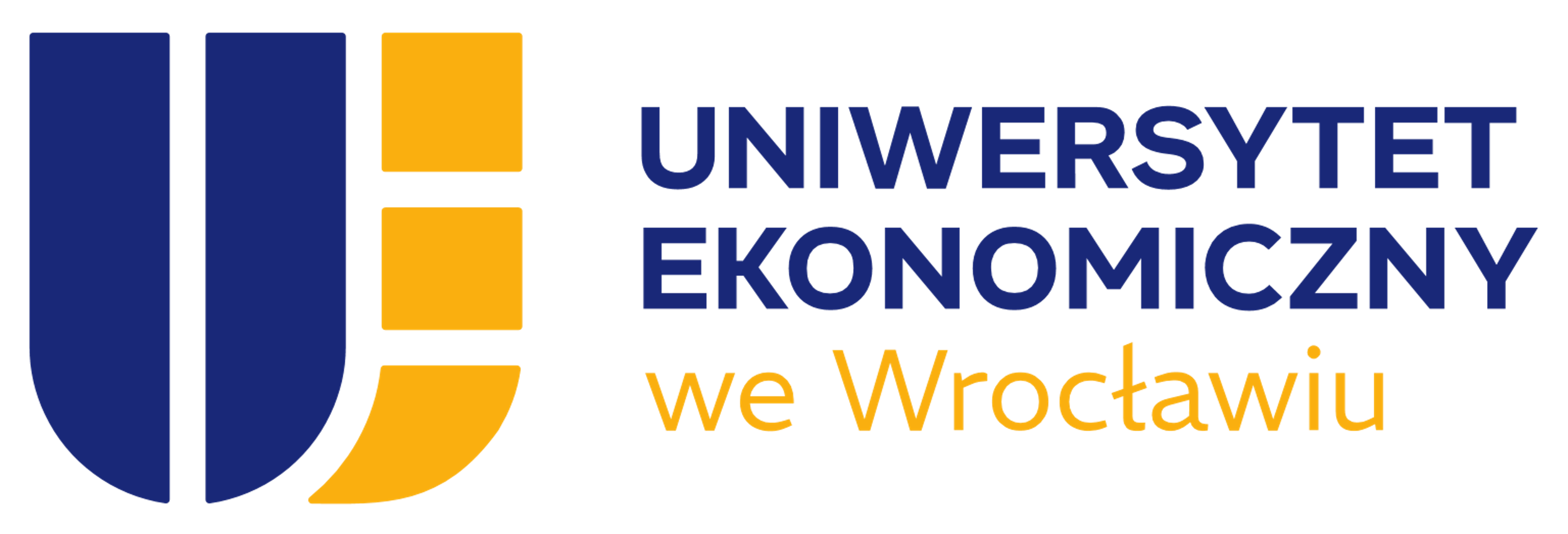 Dziękuje za uwagę
Imię Nazwisko
Imie.nazwisko@ue.wroc.pl
T: 987 654 321
www.uew.pl/link-do-prezentacji
www.uew.pl